Задания дистанционной олимпиады «Созвездие талантов» по географии10 – 11 класс2014 – 2015 учебный год1 тур
Вопрос  1.1
Установите соответствие между странами и возрастными пирамидами 
Страны: Италия, Нигерия, Бахрейн, Болгария
(Возрастные пирамиды приведены за 2013 год)
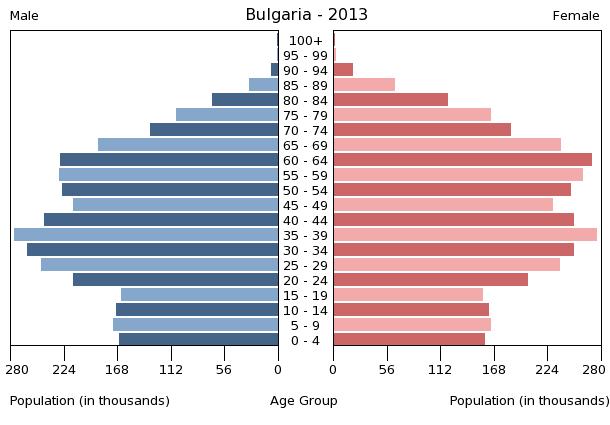 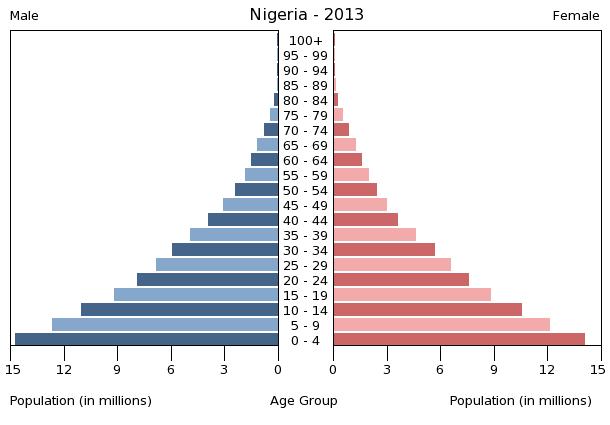 2
1
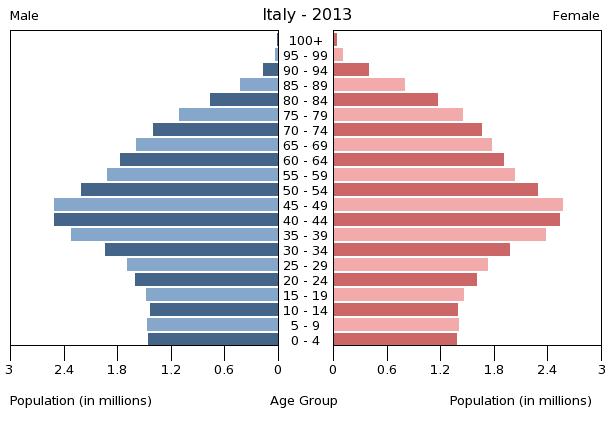 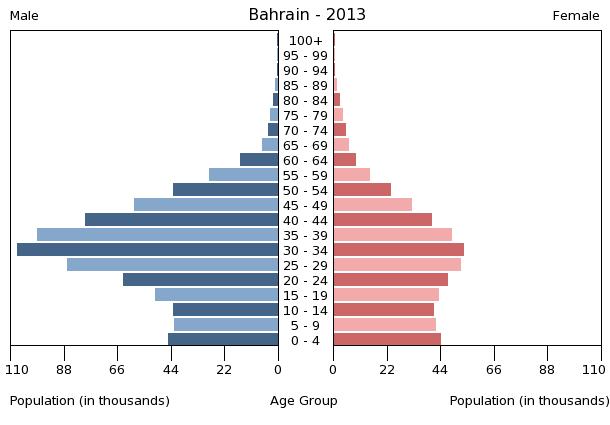 3
4
Вопрос  1.2
Установите соответствие между странами и возрастными пирамидами. 
Страны: КНДР, Саудовская Аравия, Россия, Ангола
(Возрастные пирамиды приведены за 2013 год)
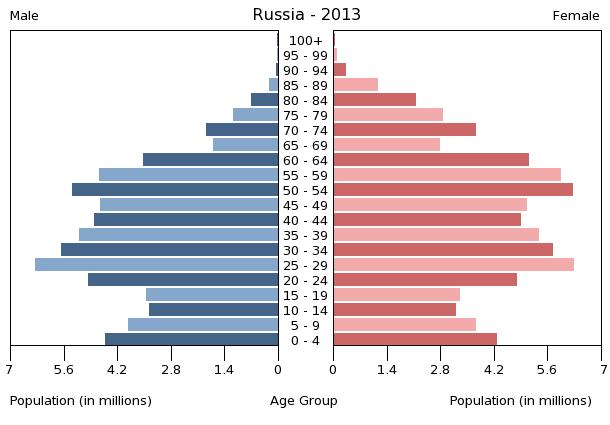 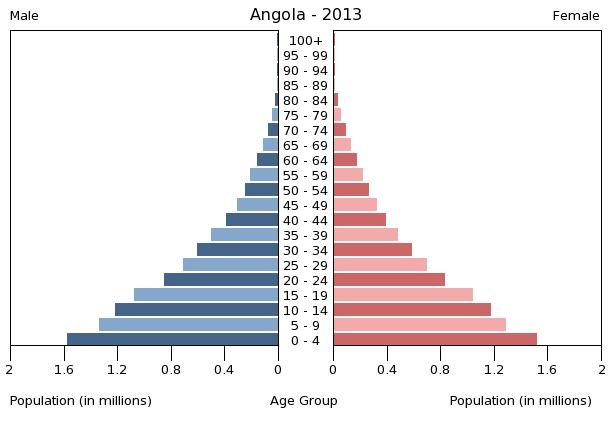 1
2
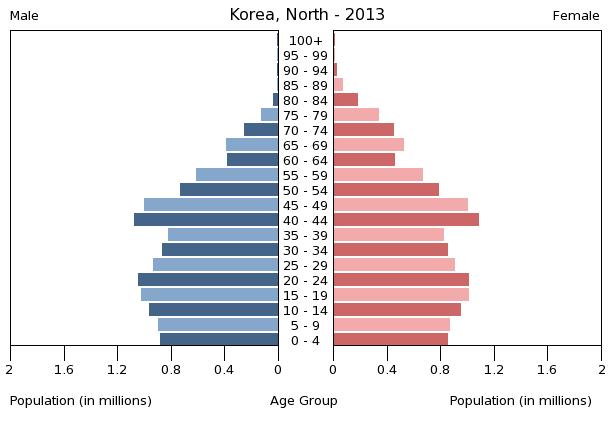 3
4
Вопрос  1.3
Установите соответствие между странами и возрастными пирамидами. 
Страны: Беларусь, Кувейт, Франция, Афганистан.
(Возрастные пирамиды приведены за 2013 год)
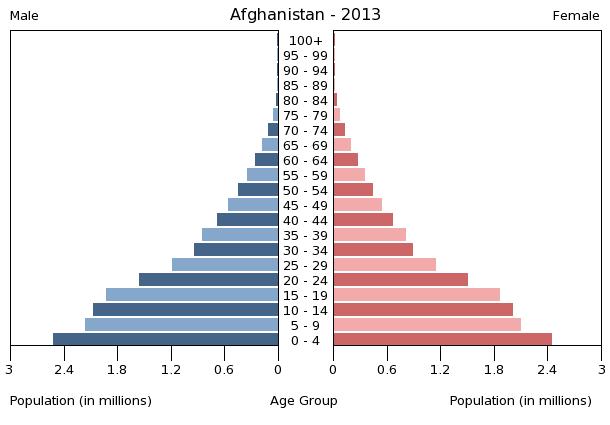 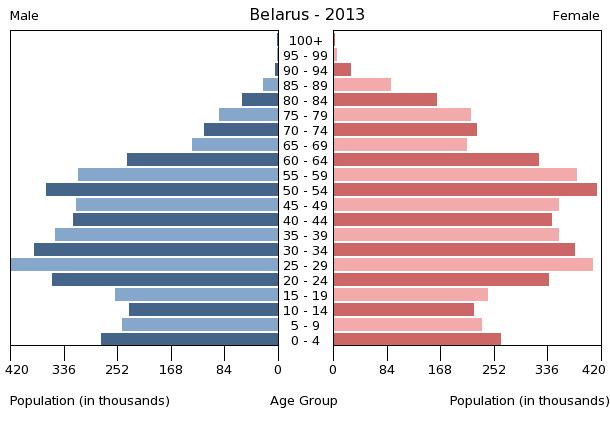 2
1
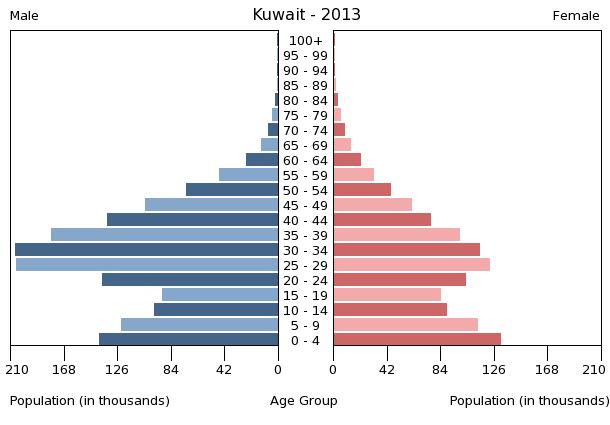 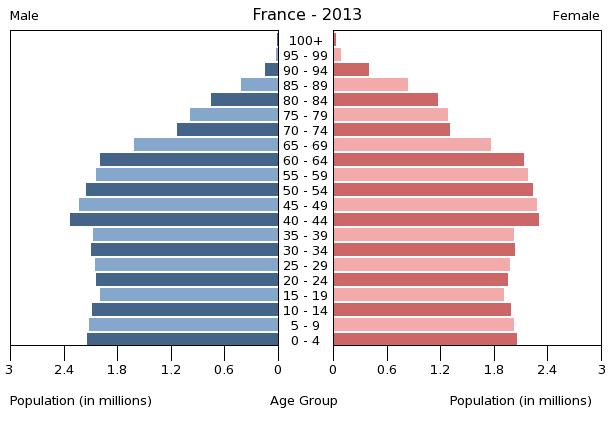 3
4
Вопрос 2.1
     Этот африканский национальный парк находится в кальдере потухшего вулкана, глубиной 610 м. Здесь расположено озеро Магади, знаменитое своей  популяцией фламинго. Кальдера уникальна тем, что за многие годы в ней образовалась своя собственная среда обитания для многих видов животных, которые не имеют возможности выбраться наружу. Определите национальный парк и страну, в которой он расположен? 
Национальные парки: А) Нгоро-Нгоро; Б) Намиб-Науклуфт; В) Цаво; Г) Крюгера
Страны: 1) Кения; 2) Танзания; 3) Намибия; 4) ЮАР
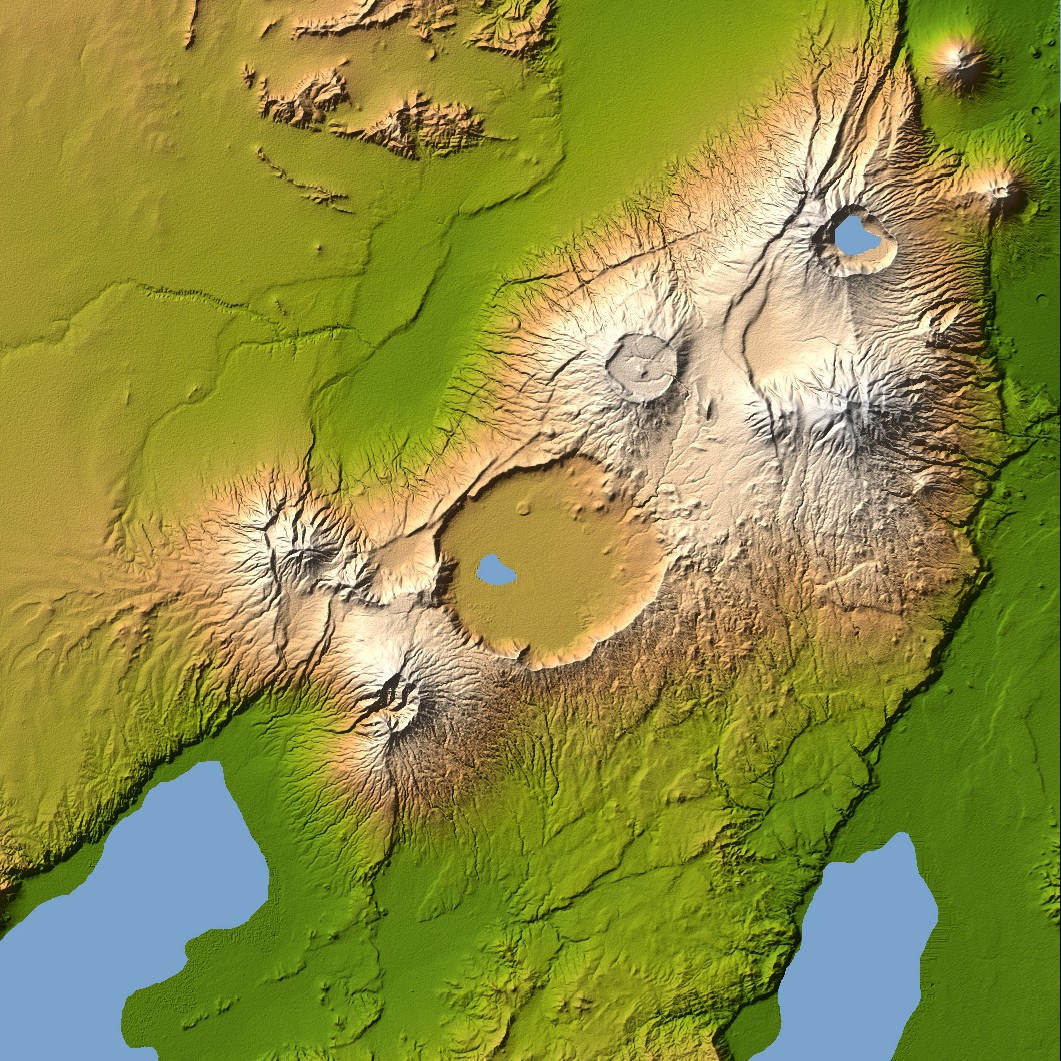 Вопрос  2.2
На этой реке расположена одна из столиц азиатских государств. По реке до столицы (175 км) могут подниматься морские суда. Название реки с местного языка переводится как «Красная река». Воды реки используются в основном для орошения рисовых полей. Назовите реку и столицу.
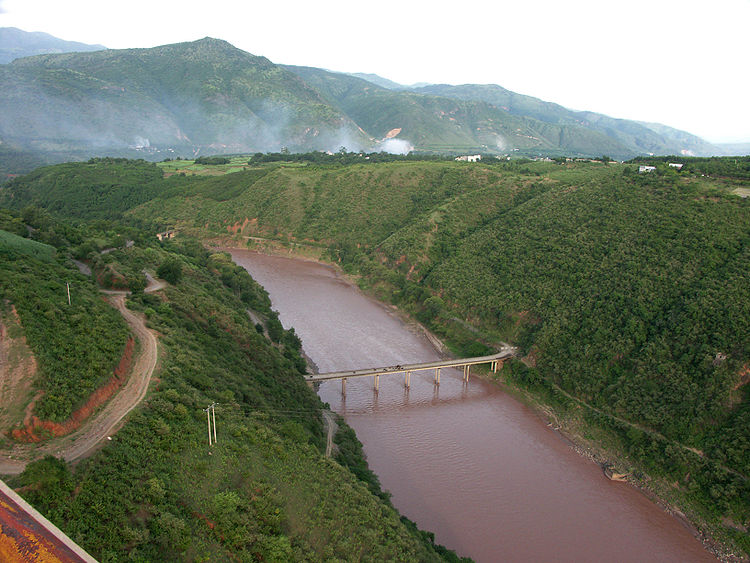 Вопрос 3.1. Как называется механическое разрушение берегов морей, озёр, рек, крупных водохранилищ под действием волн и прибоя:
А) корразия; Б) суффозия; В) абразия; Г) интрузия?
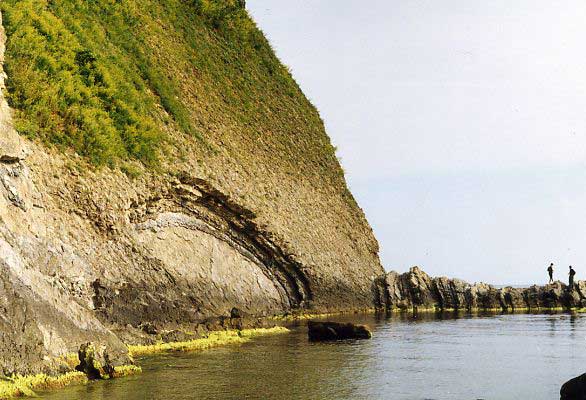 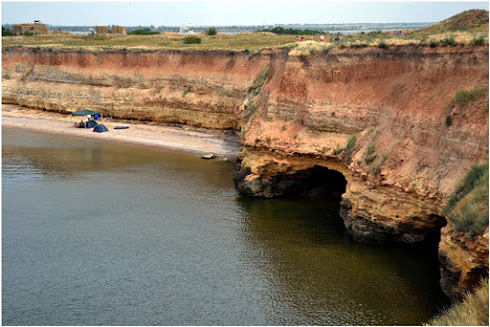 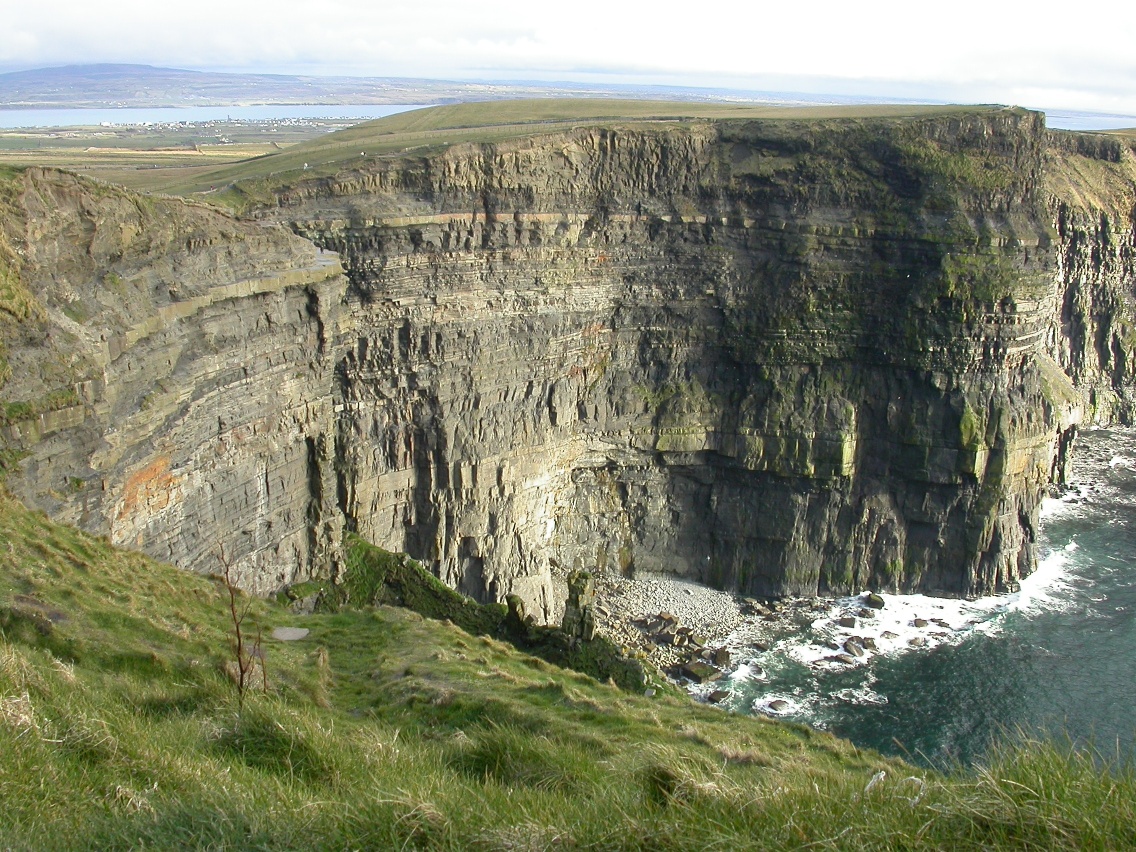 Вопрос 3.2 
Как называются асимметричные возвышенные гряды с одним крутым, другим пологим склоном, которые образуются при размыве слоистых горных пород, наклонённых в одну сторону?
А) пороги; Б) троги; В) бараньи лбы; Г) куэсты.
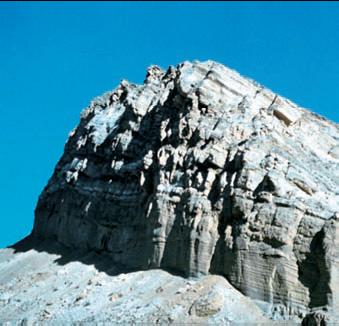 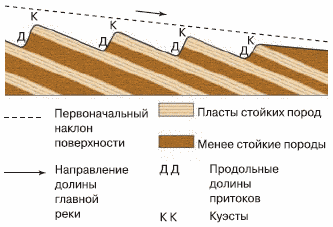 Вопрос 4.1. Установите соответствие: герб – город Беларуси
А) Шклов; Б) Новогрудок; В) Браслав; Г) Борисов; Д) Мозырь; Е) Пинск
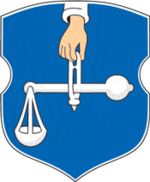 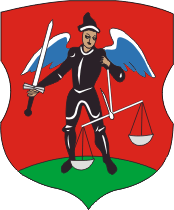 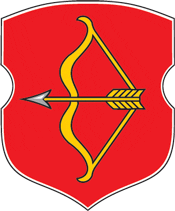 1
2
3
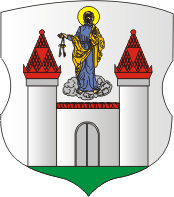 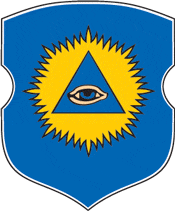 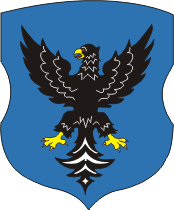 4
5
6
Вопрос 4.2.  Установите соответствие: герб – город Беларуси
А) Жодино; Б) Бобруйск; В) Городок; Г) Петриков; Д) Слоним; Е) Кобрин
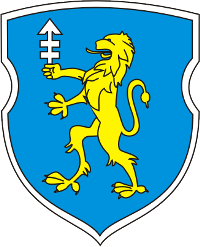 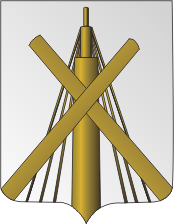 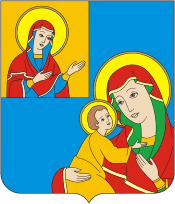 2
3
1
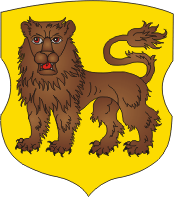 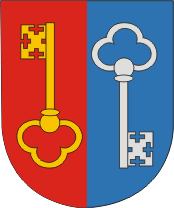 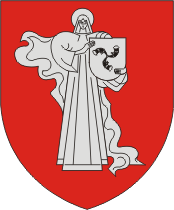 4
5
6
Вопрос 4.3. Установите соответствие: герб – город Беларуси
А) Полоцк; Б) Волковыск; В) Молодечно; Г) Горки; Д) Лунинец; Е) Рогачев
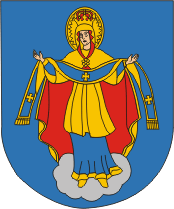 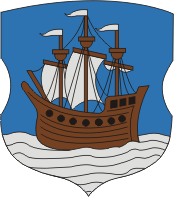 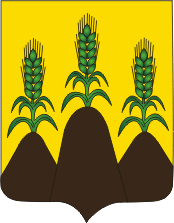 1
2
3
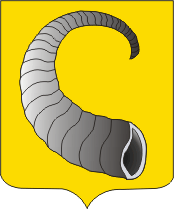 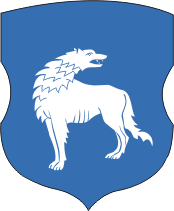 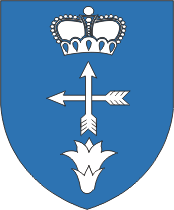 4
5
6
Вопрос 5.1
Определите, к какому классу относятся данные минералы:
А) сульфаты; Б) сульфиды; В) галоиды; Г) карбонаты.
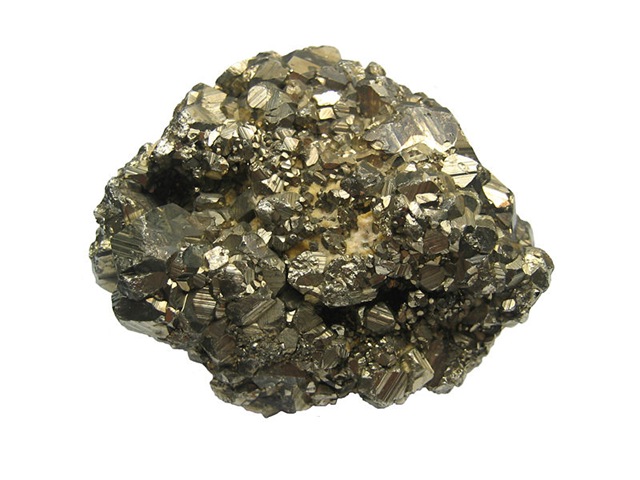 Пирит
Киноварь
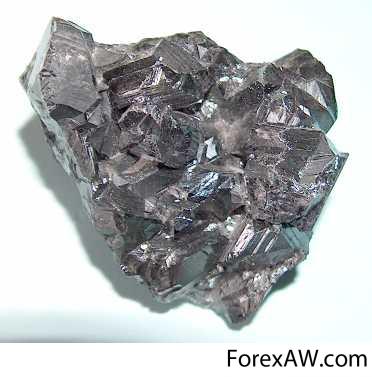 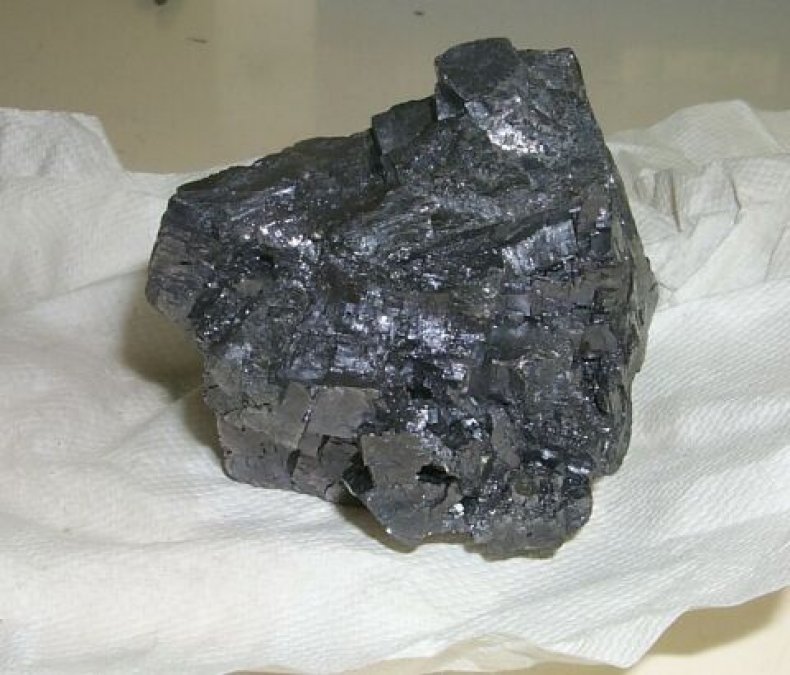 Сфалерит
Галенит
Вопрос 5.2
Определите, к какому классу относятся данные минералы:
А) сульфаты; Б) сульфиды; В) галоиды; Г) самородные элементы; Д) бораты
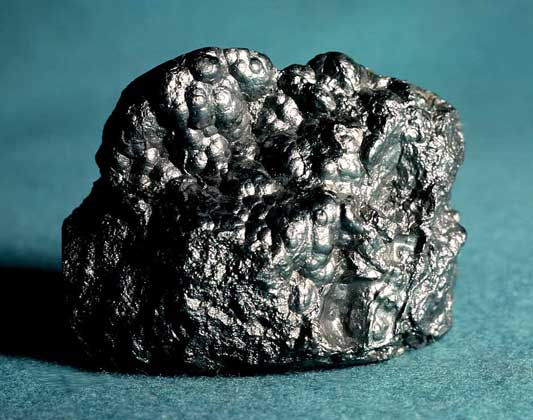 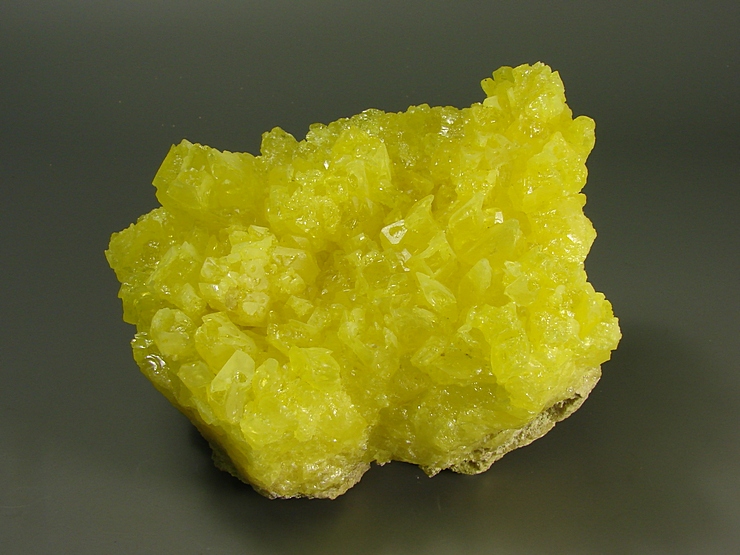 Графит
Сера
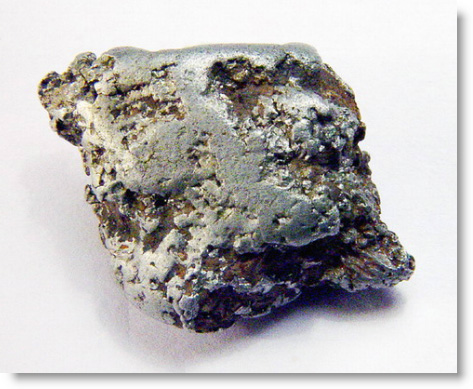 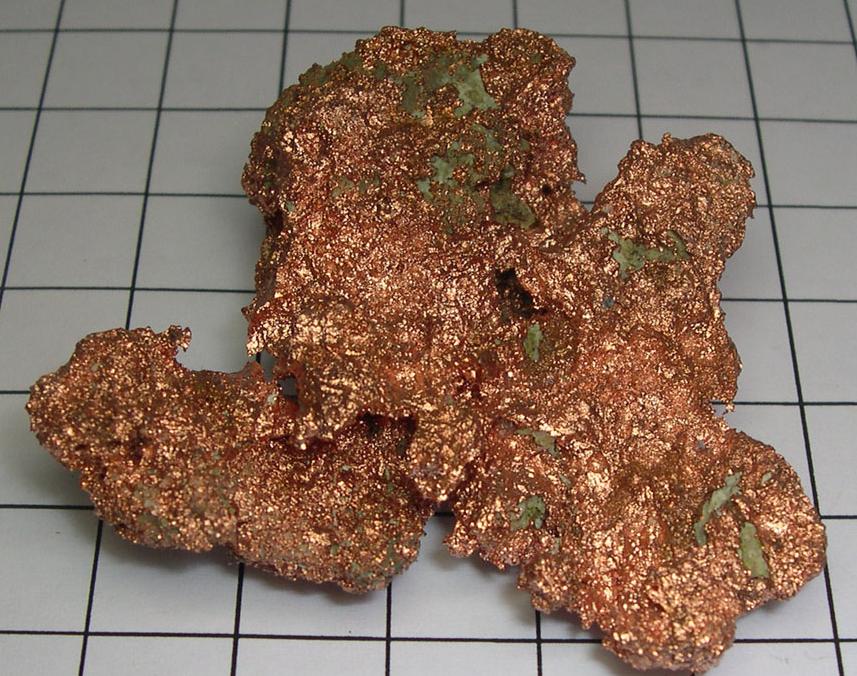 Платина
Медь
Вопрос 5.3
Определите, к какому классу относятся данные минералы:
А) сульфаты; Б) окислы и гидроокислы; В) галоиды; Г) самородные элементы; Д) бораты
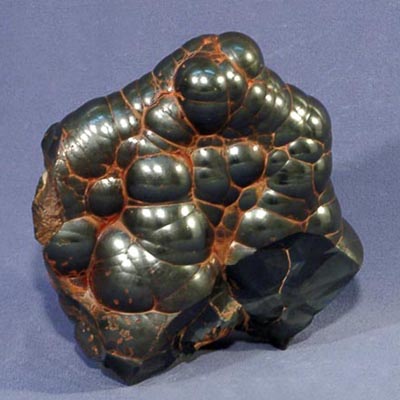 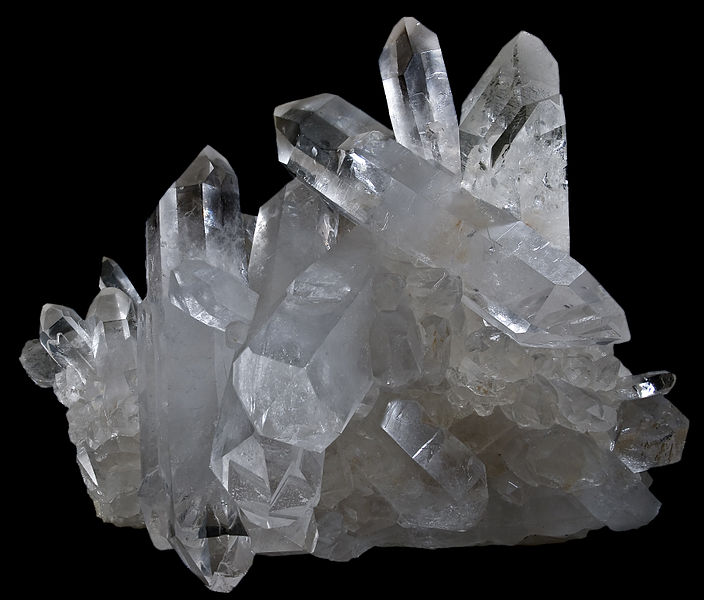 Гематит
Кварц
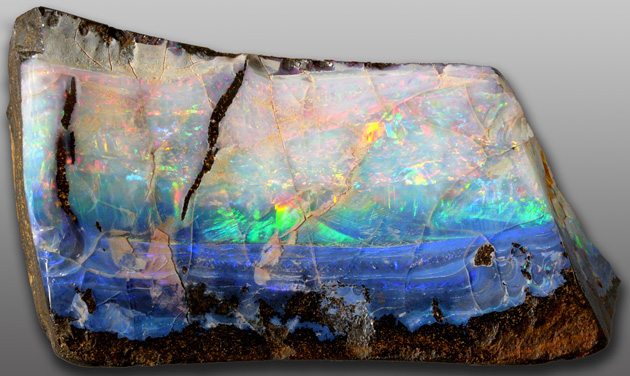 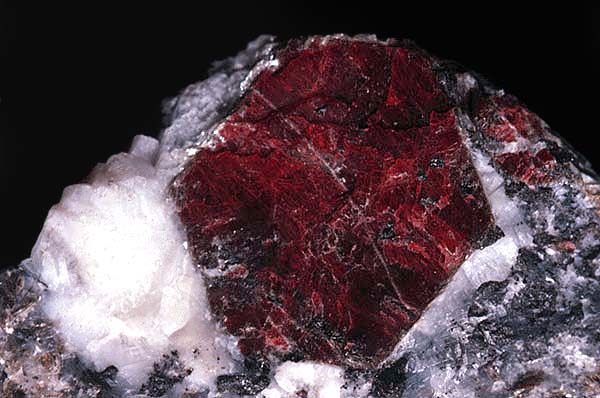 Опал
Корунд
Вопрос 6.1. 
Найдите соответствие между страной и денежной единицей: 
1) Аргентина; 2) Бразилия; 3) Бангладеш; 4) Венгрия; 5) Гондурас; 6) Иран.
А) така; Б) форинт; В) лемпира; Г) песо; Д) реал; Е) риал.
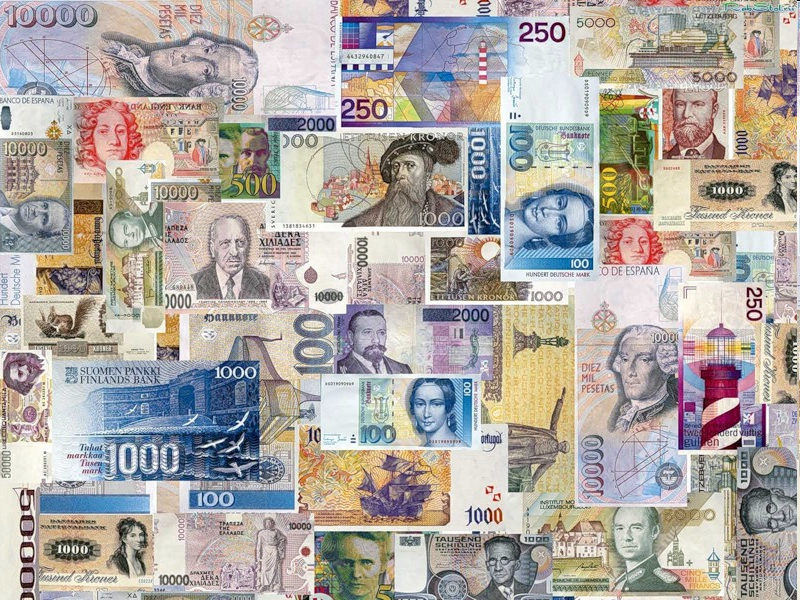 Вопрос 6.2
Найдите соответствие между страной и денежной единицей: 
1) Албания; 2) Венесуэла; 3) Гватемала; 4) Грузия; 5) Израиль; 6) Монголия.
А) шекель; Б) тугрик; В) кетсаль; Г) лари; Д) боливар; Е) лек.
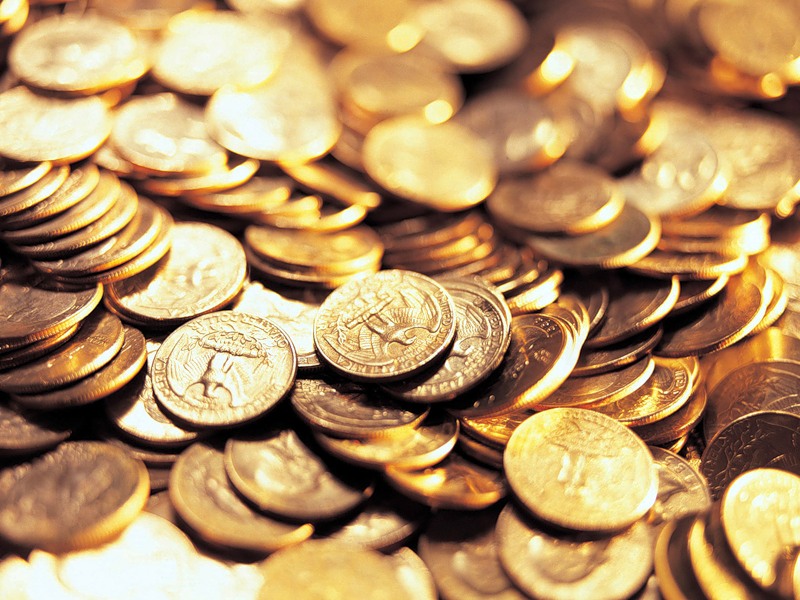 Вопрос 6.3
Найдите соответствие между страной и денежной единицей: 
1) Китай; 2) Турция; 3) Вьетнам; 4) ЮАР; 5) Республика Корея; 6) Коста-Рика. 
А) вона; Б) ранд; В) лира; Г) колон; Д) донг; Е) юань.
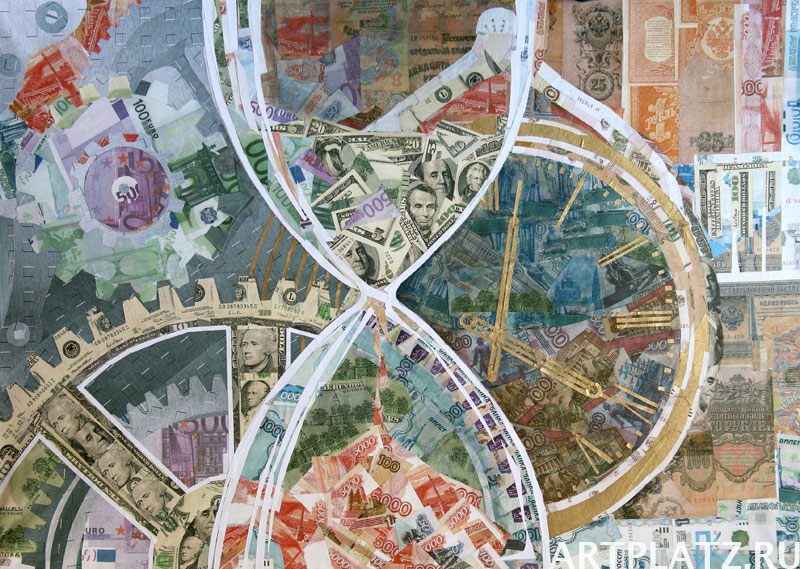 Вопрос 7.1 
Установите соответствие: 
А) Мачу-Пикчу; Б) Чичен-Ица; В) Теотиуакан; Г) Эль-Тахин
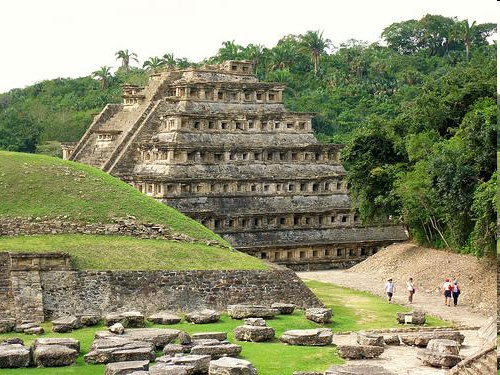 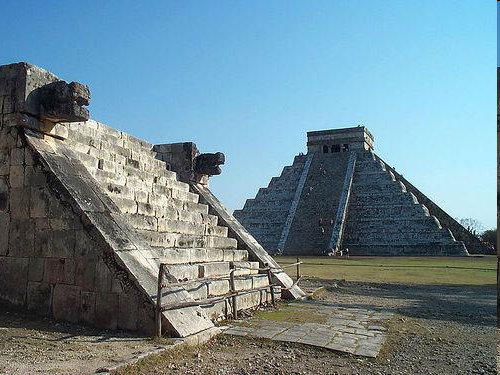 2
1
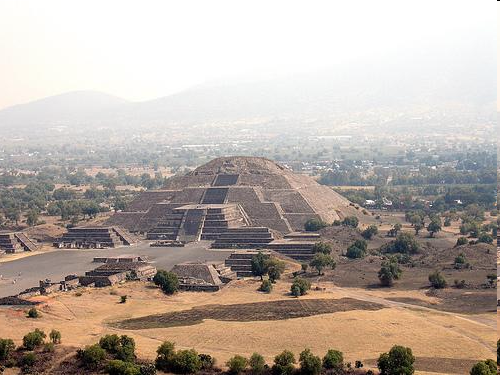 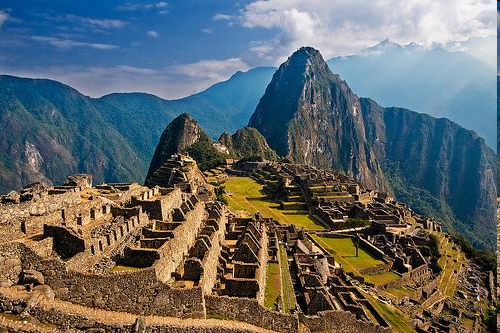 4
3
Вопрос 7.2
Установите соответствие:
А) Петра; Б) Ангкор-Ват; В) Кхаджурахо; Г) Альгамбра
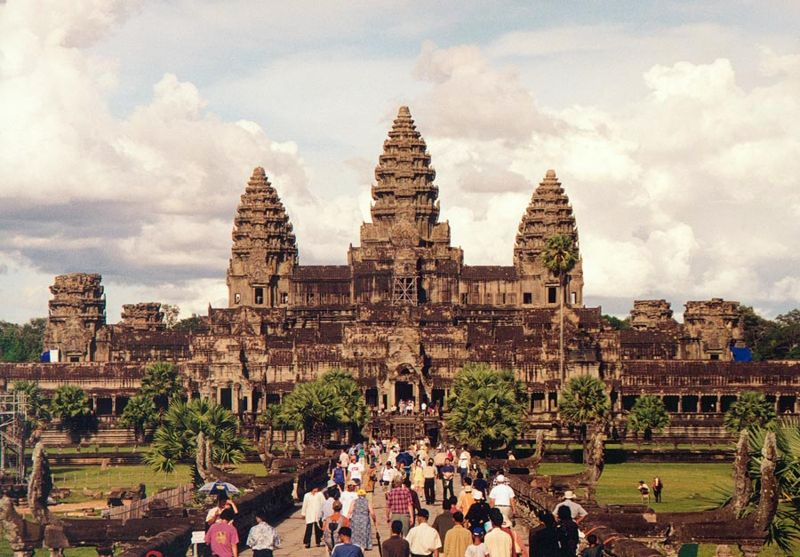 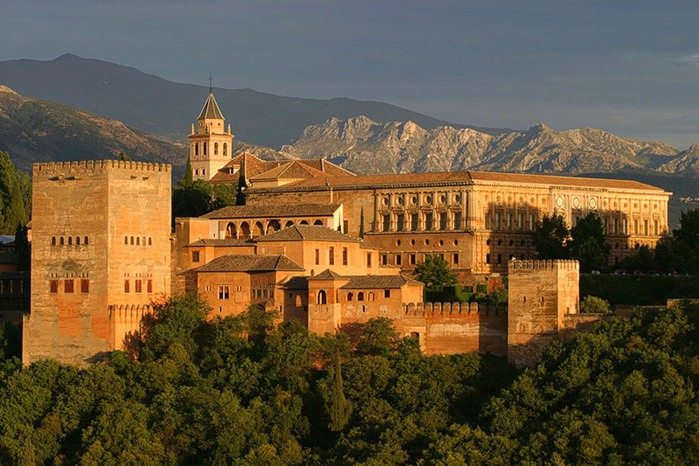 1
2
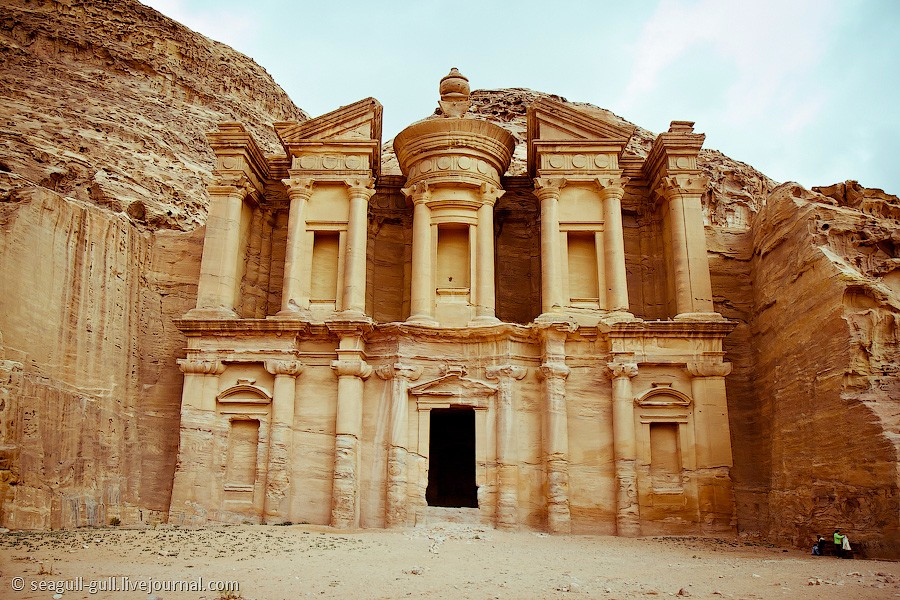 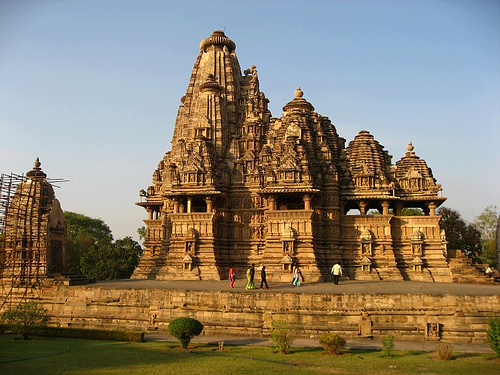 3
4
Вопрос 7.3
Установите соответствие:
А) Прамбанан; Б) Мистра; В) Саграда Фамилия ; Г) Бахла
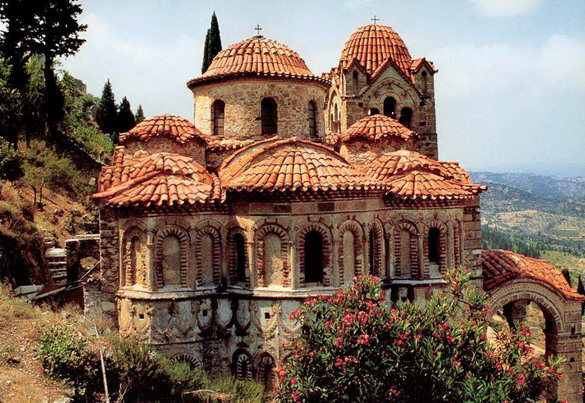 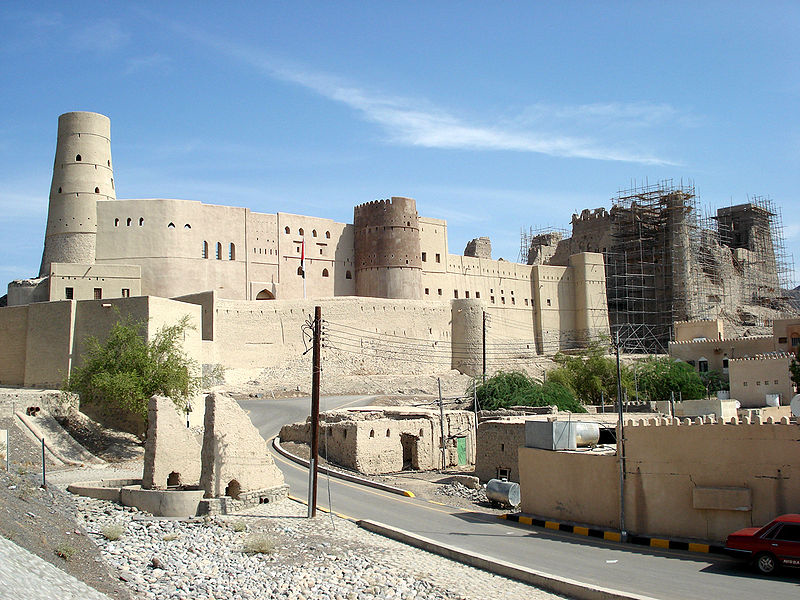 1
2
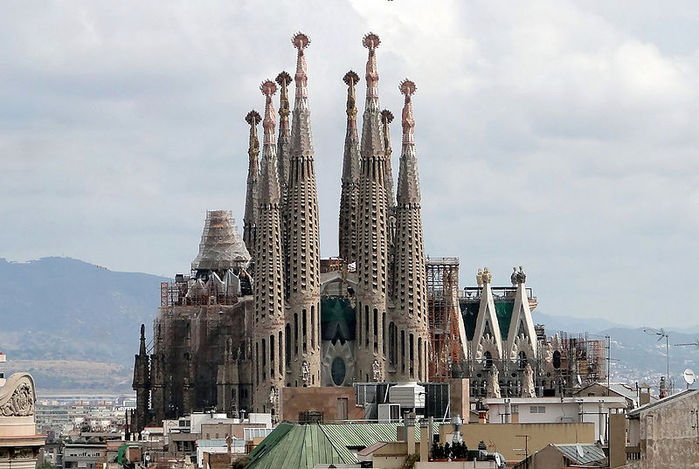 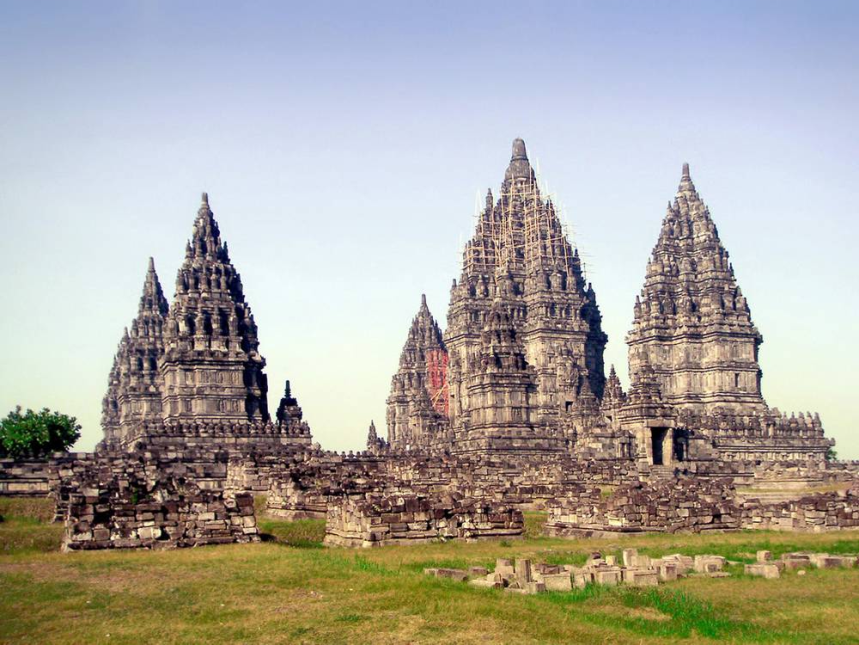 3
4
Вопрос  8.1
Установите соответствие между климатическими диаграммами, городами и типами климата. Города: Брисбен, Кадьяк, Осака, Каракас, Кейптаун, Благовещенск
Типы климата: умеренный морской, умеренный муссонный, средиземноморский, субтропический муссонный, тропический влажный, субэкваториальный
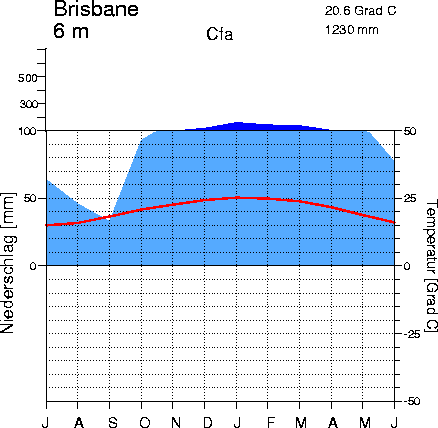 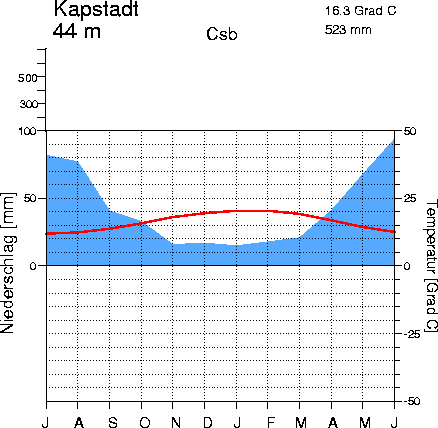 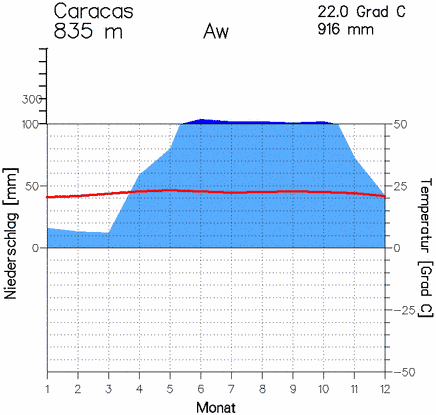 1
2
3
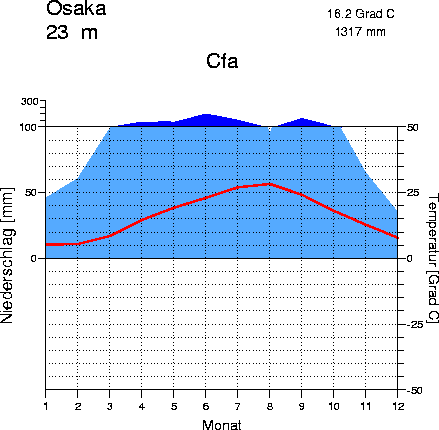 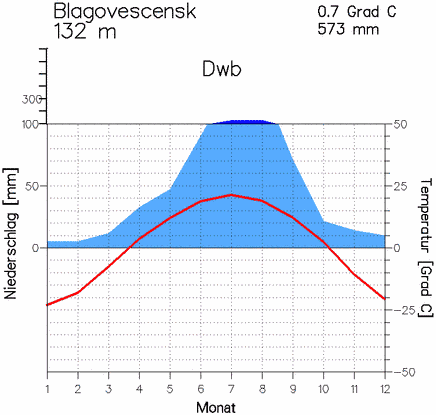 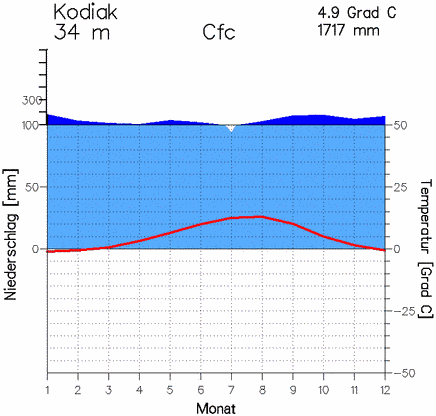 4
5
6
Вопрос 8.2
Установите соответствие между климатическими диаграммами, городами и типами климата. Города: Киев, Рим, Колката, Медина, Лондон, Сингапур. 
Типы климата: умеренный морской, средиземноморский, экваториальный, субэкваториальный, умеренно-континентальный, тропический континентальный.
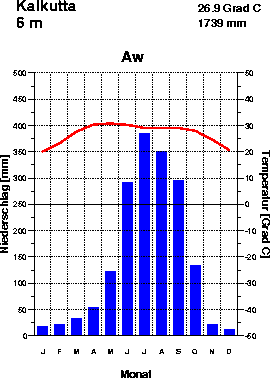 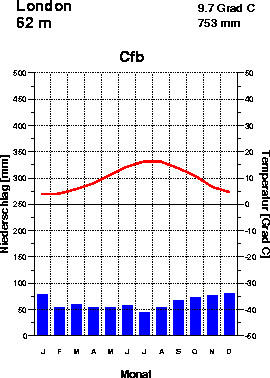 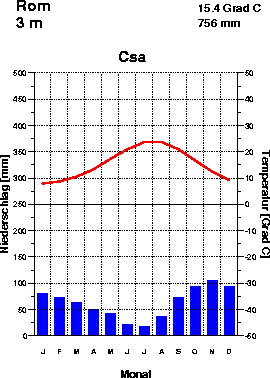 3
1
2
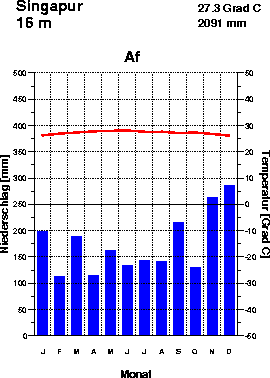 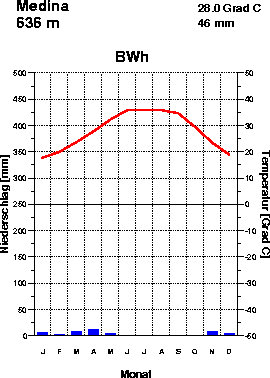 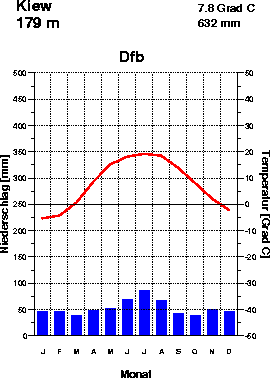 4
5
6
Вопрос  8.3
Установите соответствие между климатическими диаграммами, городами и типами климата. Города: Каир, Куала-Лумпур, Лос-Анджелес, Иркутск, Стокгольм, Дарвин.
Типы климата: умеренно-континентальный, средиземноморский, экваториальный, субэкваториальный, умеренный континентальный, тропический континентальный.
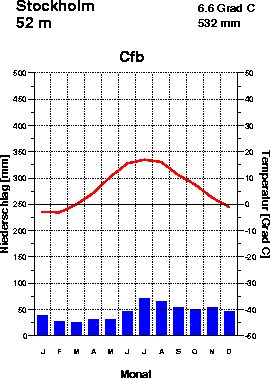 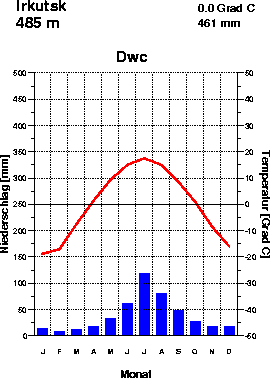 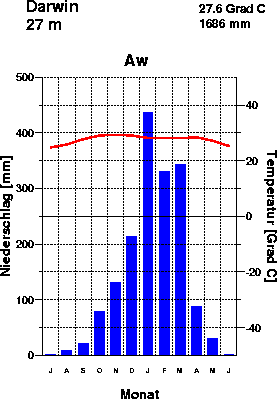 1
2
3
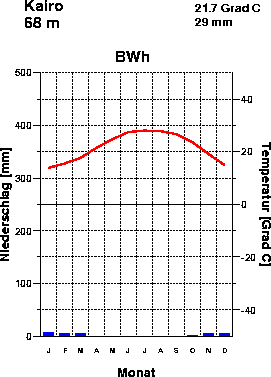 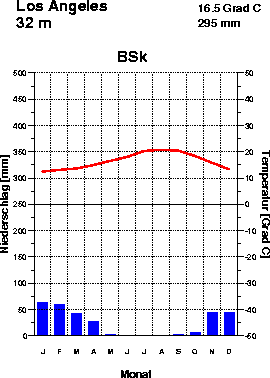 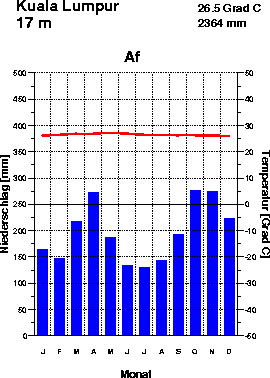 4
5
6
Вопрос 9.1
Назовите страну, контуры которой изображены на слайде: 
А) Бразилия; Б) Казахстан; В) Китай; Г) ЮАР.
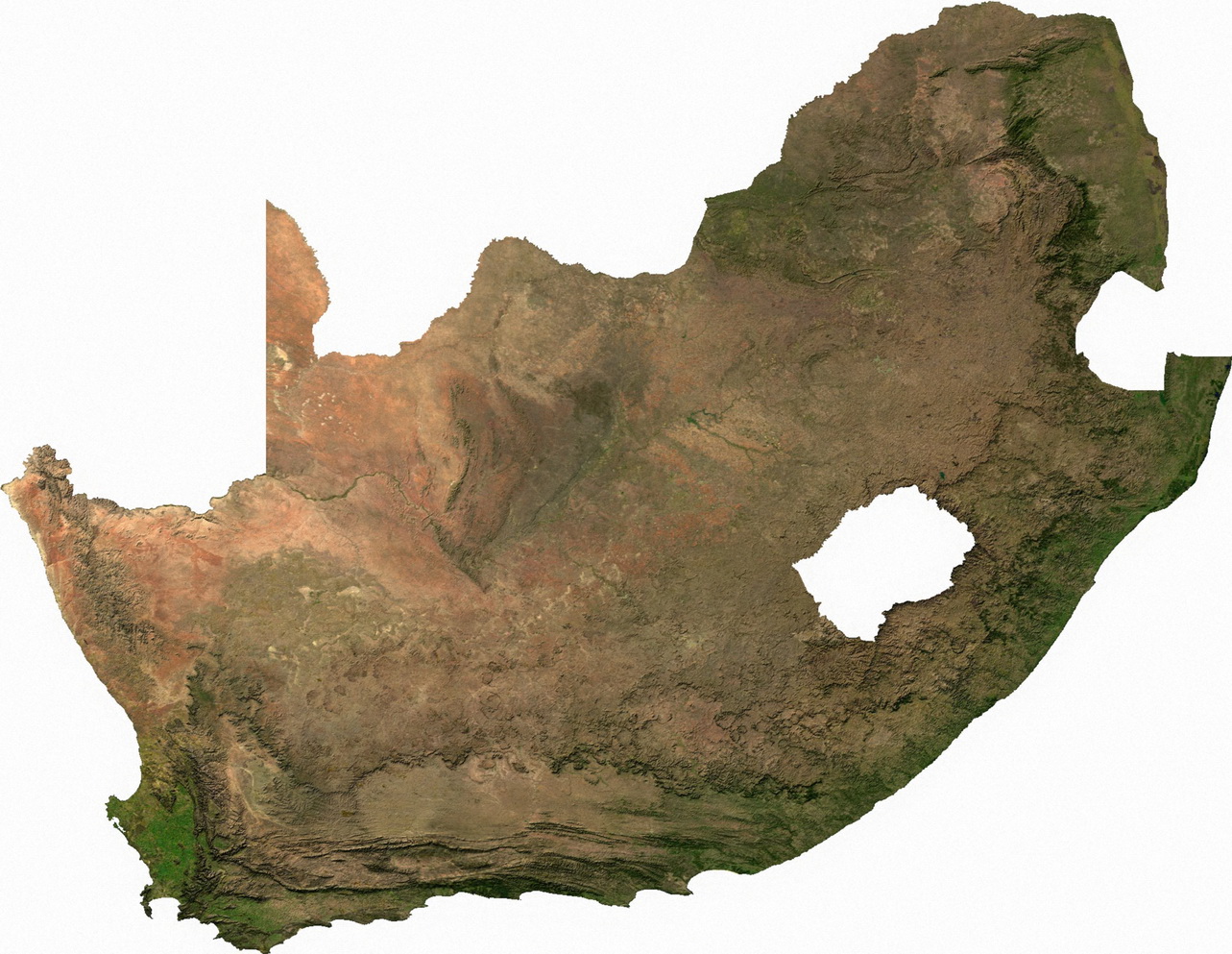 Вопрос 9.2
Назовите страну: А) Грузия; Б) Кыргызстан; В) Афганистан; Г) Таджикистан.
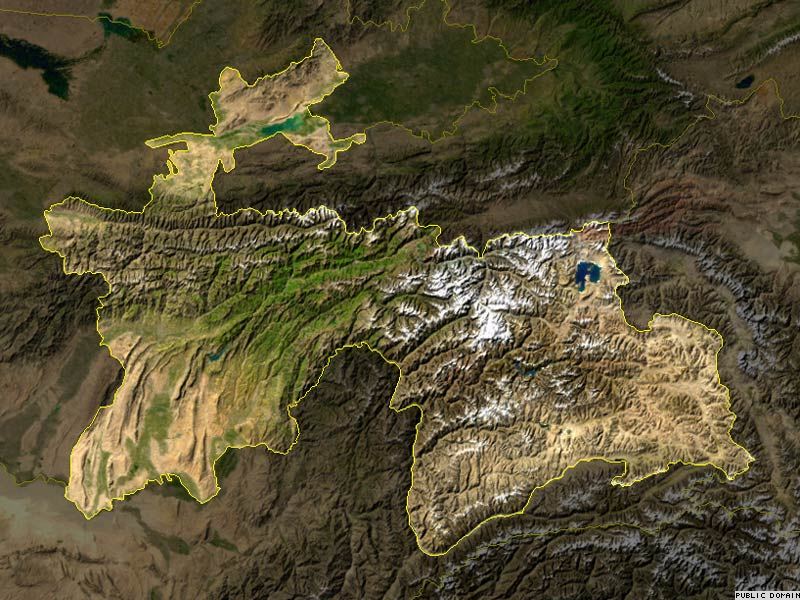 Вопрос  9.3
Назовите страну: А) Афганистан; Б) Боливия; В) Венгрия; Г) Болгария.
Вопрос  10.1
Определите страну и народ. 
Примечание: Народ не является титульным этносом и проживает на севере страны. Жилище, представленное на рисунке, характерно для  основной нации.
Варианты ответа:
Страны: 1 – Япония; 2 – Россия; 3 – Индия; 4 – Монголия; 5 – Китай; 6 - Непал
Народы: А) тамилы; Б) айны; В) тибетцы; Г) уйгуры; Д) буряты; Е) алтайцы
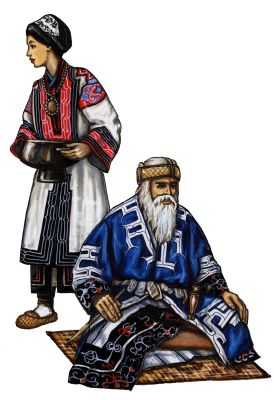 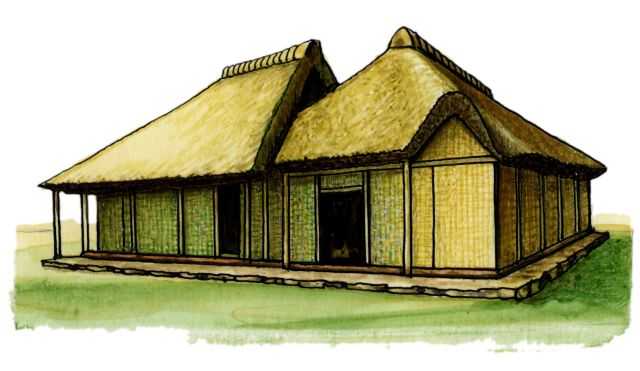 Вопрос 10.2 
Определите страну и народ. Примечание: Народ не является титульным этносом в своей стране и проживает на юге страны. Кроме бревенчатой стационарной юрты характерны еще и переносные войлочные. Представители народа исповедуют буддизм.
Варианты ответа:
Страны: 1 – Япония; 2 – Россия; 3 – Индия; 4 – Монголия; 5 – Китай; 6 - Непал
Народы: А) тамилы; Б) айны; В) тибетцы; Г) уйгуры; Д) буряты; Е) алтайцы
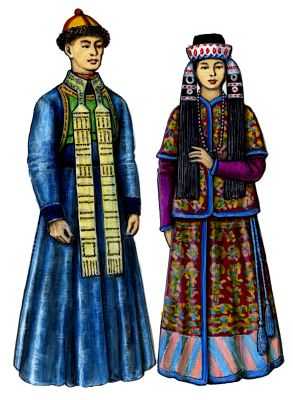 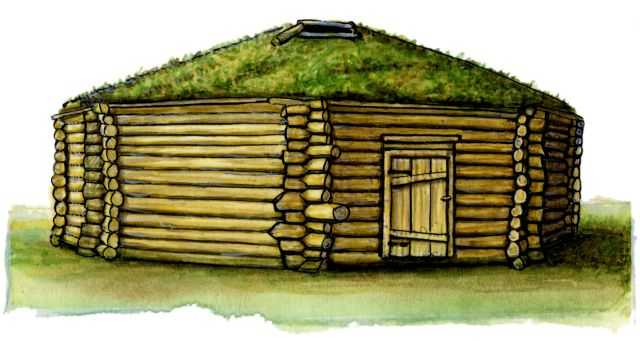 Традиционное жилище — многоугольный сруб-юрта
Вопрос 10.3 
Определите страну и народ. Примечание: Народ не является титульным этносом в своей стране и проживает на севере страны. Традиционное жилище представляет собой шатер, покрытый оленьими шкурами. Представители народа исповедуют анимизм.
Варианты ответа:
Страны: 1 – Япония; 2 – Россия; 3 – Индия; 4 – Монголия; 5 – Китай; 6 - Канада
Народы: А) тамилы; Б) айны; В) эскимосы; Г) уйгуры; Д) чукчи; Е) алтайцы
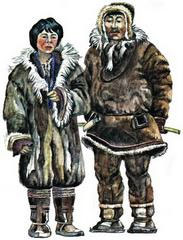 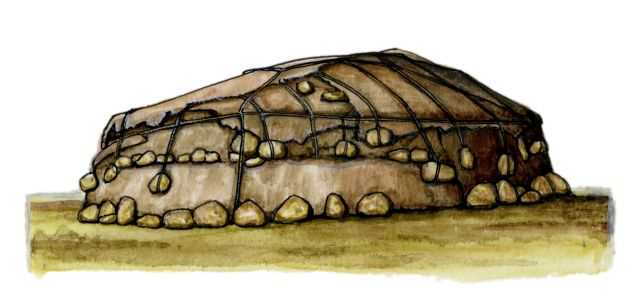 Традиционное жилище — яранга
Вопрос 11.1 
Установите соответствие: штаб-квартира – международная организация
А) МАГАТЭ; Б) ЮНЕСКО; В) ОДКБ; Г) ВОЗ
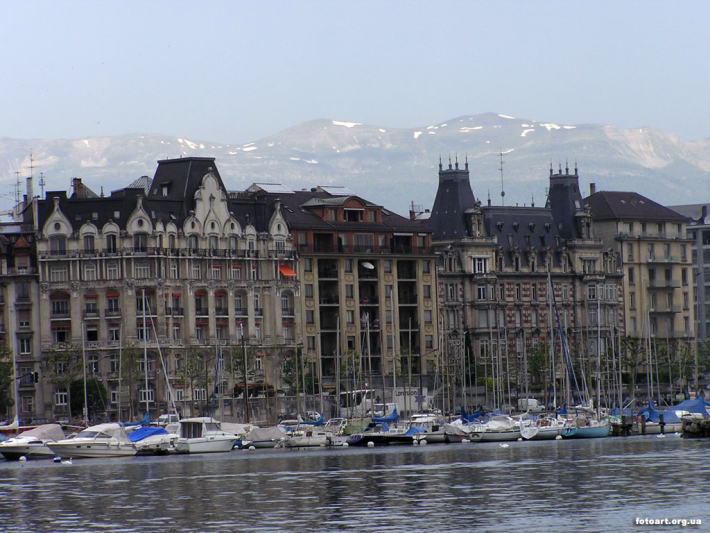 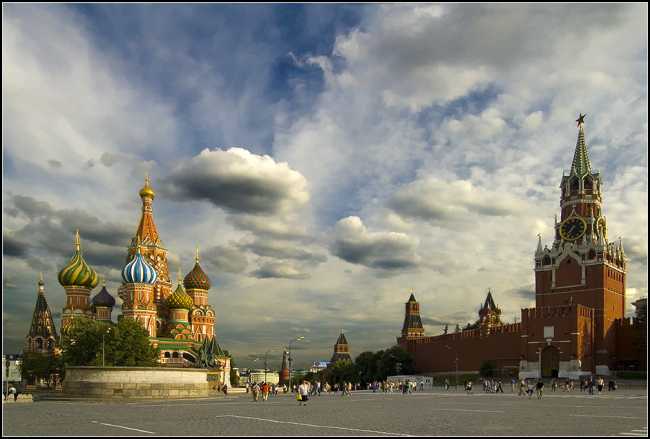 Женева
Москва
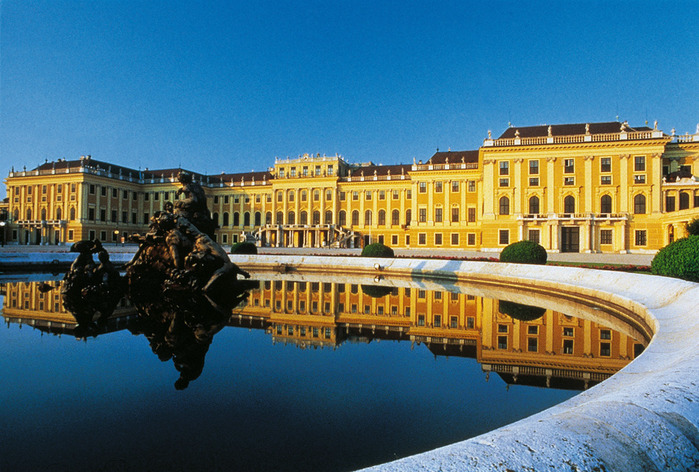 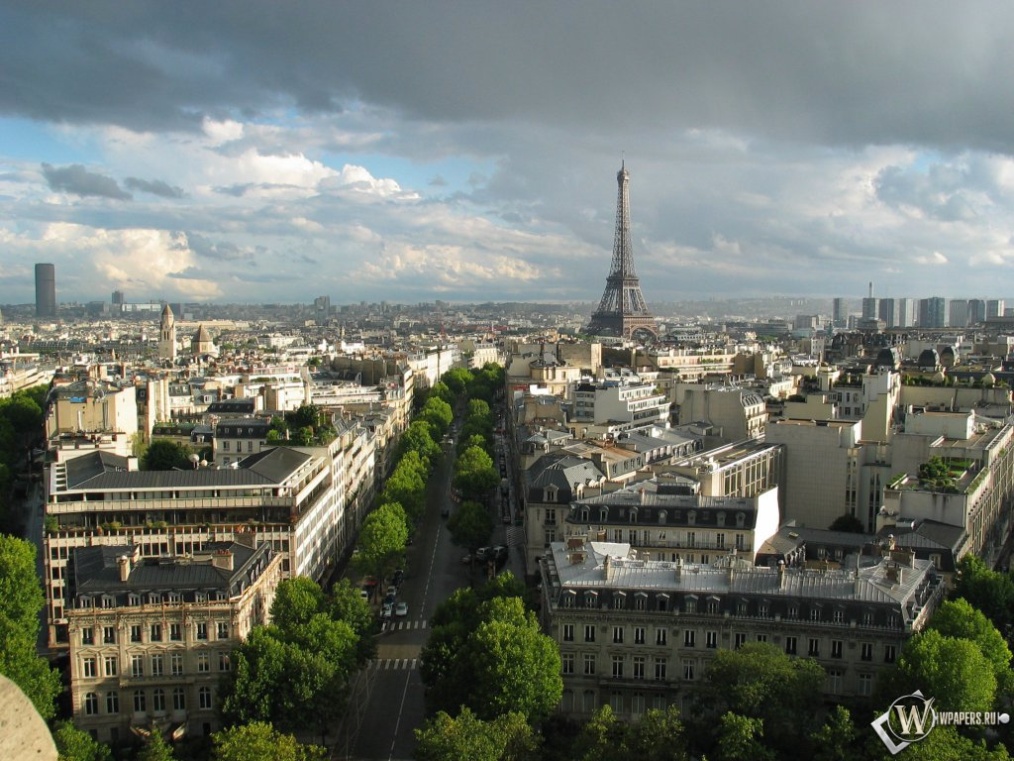 Вена
Париж
Вопрос 11.2 
Установите соответствие: штаб-квартира – международная организация
А) ВТО; Б) МЕРКОСУР; В) ИКАО; Г) АСЕАН
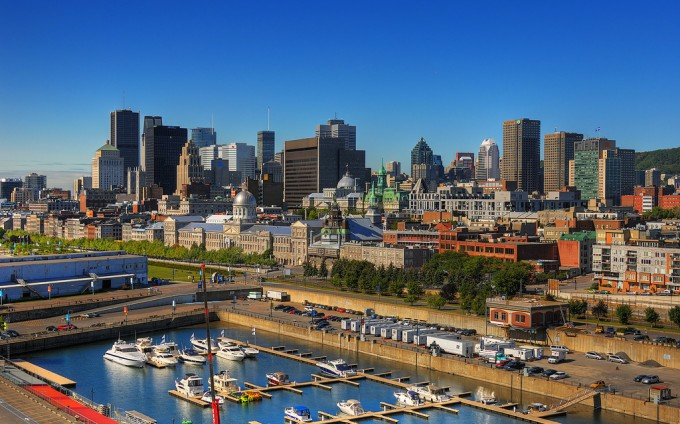 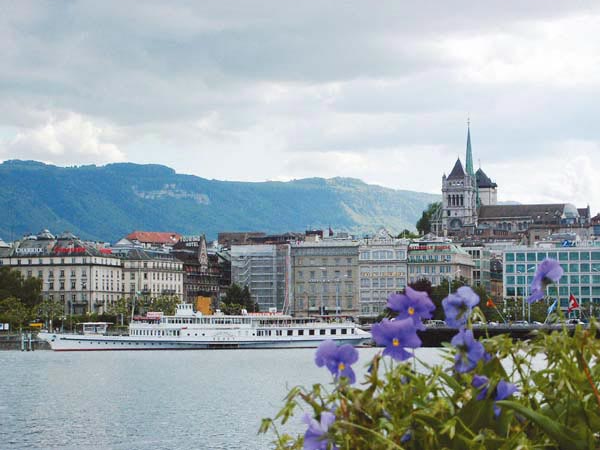 Монреаль
Женева
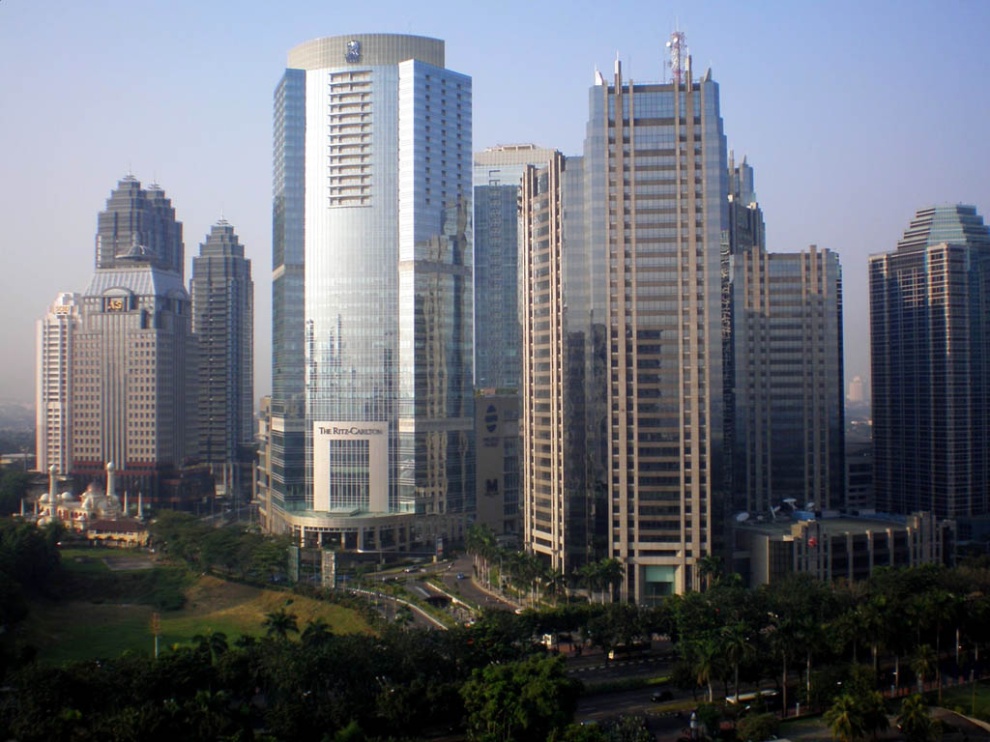 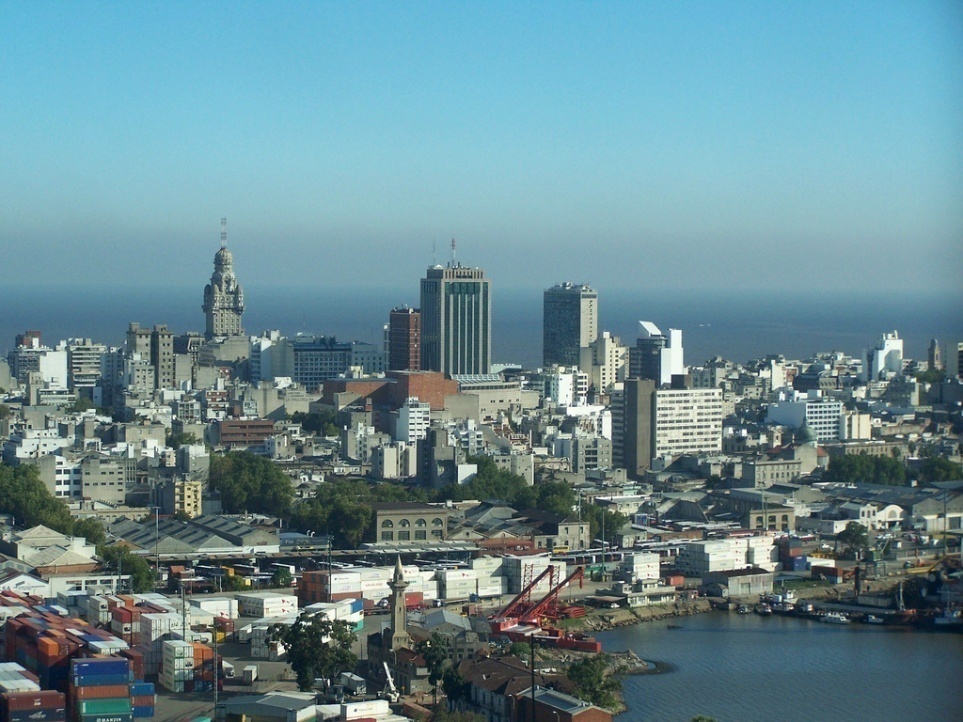 Джакарта
Монтевидео
Вопрос 12.1. (1 балл). 
Установите соответствие: величайшие географы мира – их открытия и заслуги
А) первый в мире профессор географии, развил сравнительный метод в географии;
Б) немецкий геофизик и метеоролог, автор теории дрейфа материков; 
В) сформулировал закон широтной зональности природы;
Г) наиболее известен как автор картографической проекции, носящей его имя;
Д) основоположник научного страноведения и общих основ физической географии;
Е) основоположник современной геоморфологии, автор эоловой гипотезы происхождения лёсса.
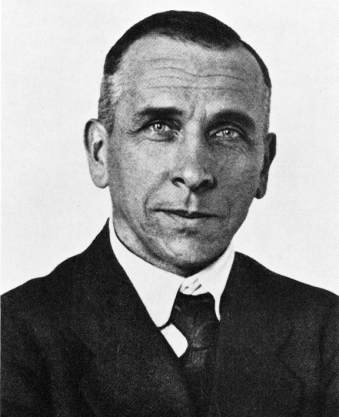 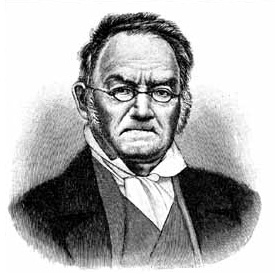 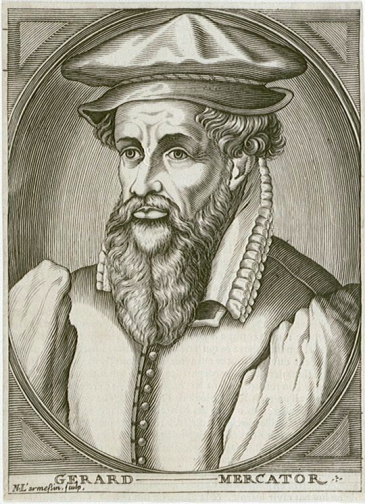 Герхард Меркатор
Альфред Вегенер
Карл Риттер
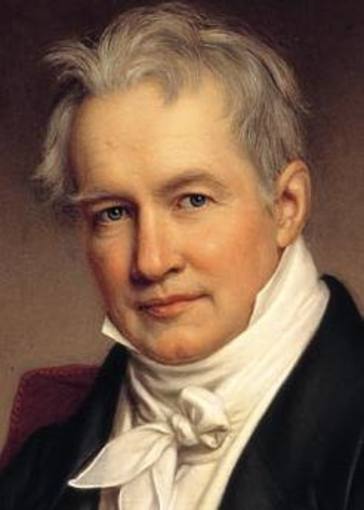 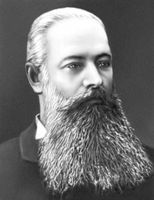 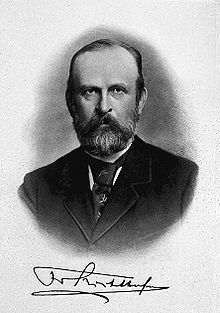 Василий Докучаев
Фердинанд Рихтхофен
Александр Гумбольдт
Вопрос 12.2
Установите соответствие: русские первопроходцы – их открытия и заслуги
А) в 1639 году первым из европейцев достиг Охотского моря, открыл Сахалинский залив;
Б) исследователь Сибири, основатель Якутска (1632 год) и Чита (1653 год); 
В) благодаря его походам (1581 – 1582 годы) к России присоединилась Западная Сибирь;
Г) русский землепроходец, открывший в 1623 году реку Лену;
Д) в 1648 году открыл пролив между Азией и Америкой;
Е) в 1645 году первым совершил плавание вдоль юго-западных берегов Охотского моря.
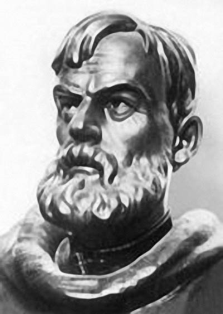 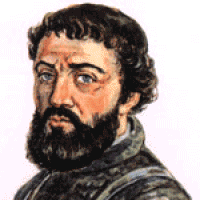 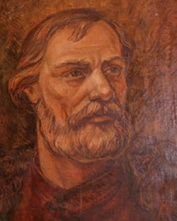 Ермак Тимофеевич
Василий Поярков
Семен Дежнев
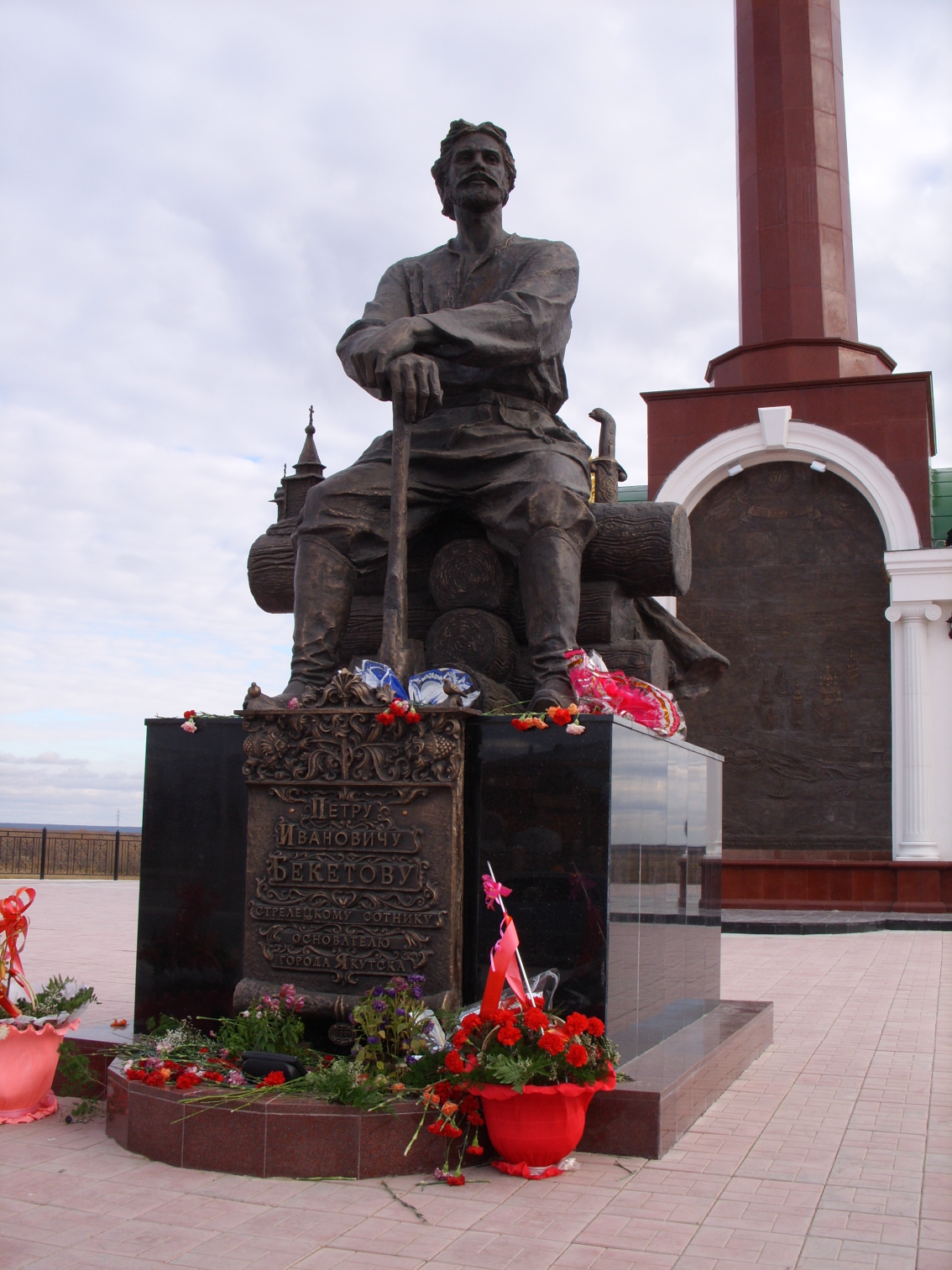 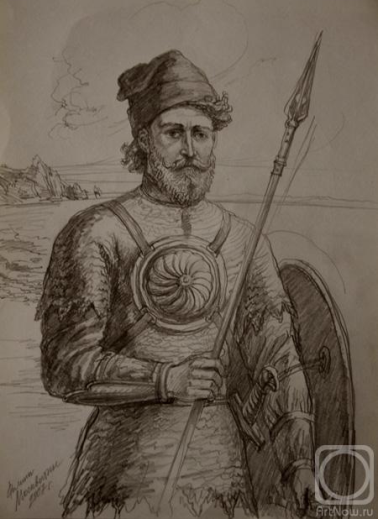 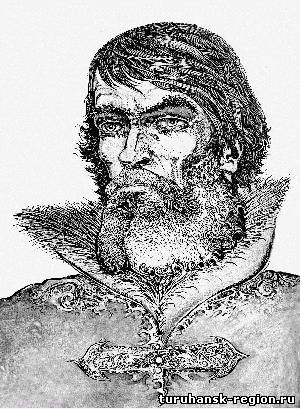 Иван Москвитин
Пянда
Петр Бекетов
Вопрос 12.3. Величайшие русские географы второй половины XIX века. 
Установите соответствие:
А) автор экономического районирования России;
Б) великий русский почвовед; 
В) исследователь Новой Гвинеи;
Г) приобрел всемирную известность в изучении климата;
Д) показал роль человека в глобальном изменении природы Земли;
Е) исследователь Центральной Азии.
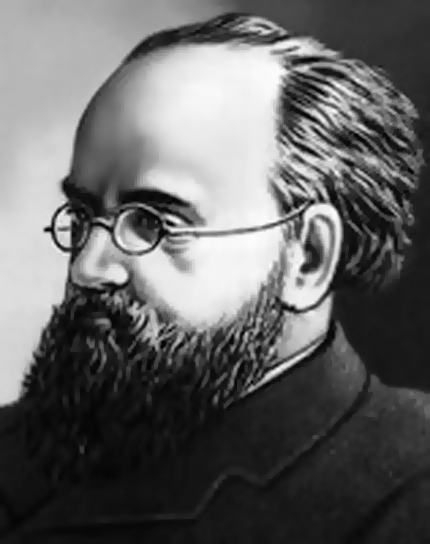 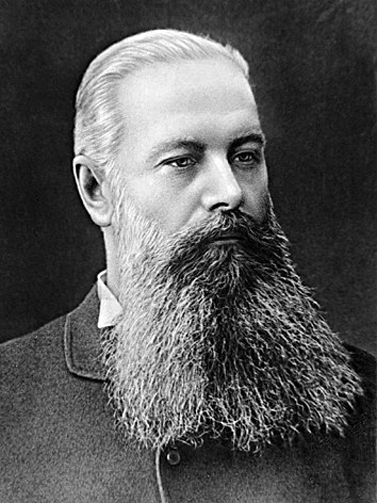 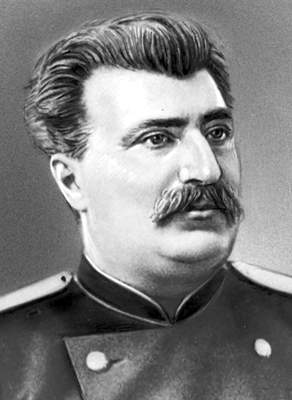 А.И. Воейков
В.В. Докучаев
Н.Н. Пржевальский
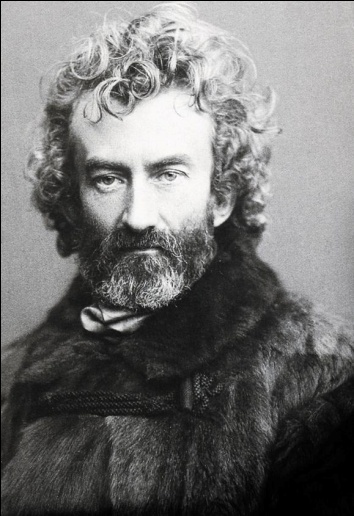 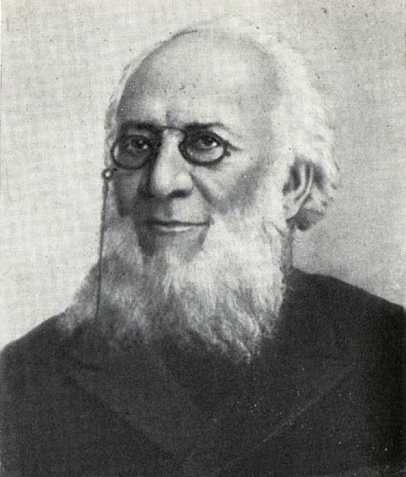 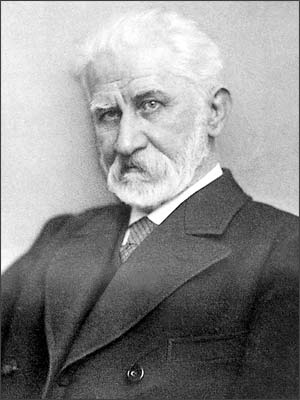 Н.Н. Миклухо-Маклай
П.П. Семенов-Тян-Шанский
Д.Н. Анучин
Вопрос 13.1
Это карьер носит название «Мир» и имеет почти идеальную округлую форму. Расположен он в России в Республике Саха. Как вы думаете, какое полезное ископаемое добывают в этом карьере?
А) медные руды; Б) алмазы; В) каменный уголь; Г) урановые руды
Вопрос 13.2 
На каком месторождении добывается основная часть калийных солей Беларуси:
А) Микашевичском; Б) Старобинском; В) Давыдовском; Г) Мозырьском
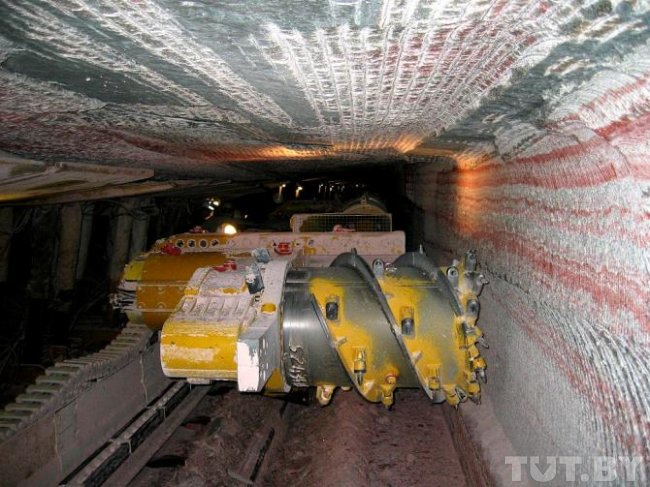 Вопрос 14.1. Определите районный центр Беларуси по рисункам на слайде
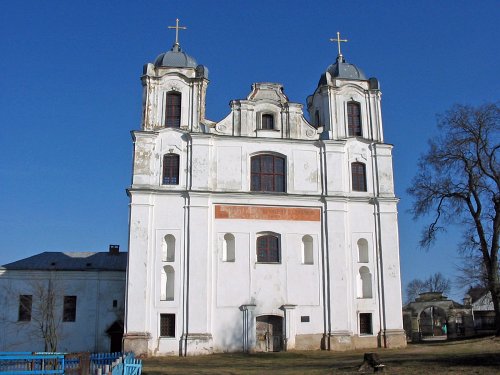 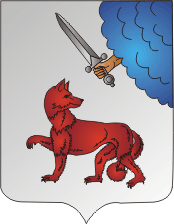 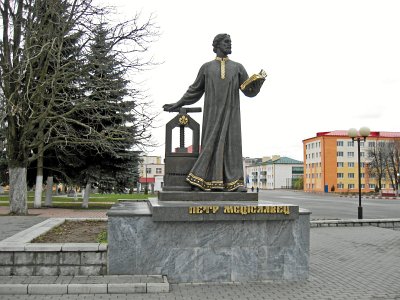 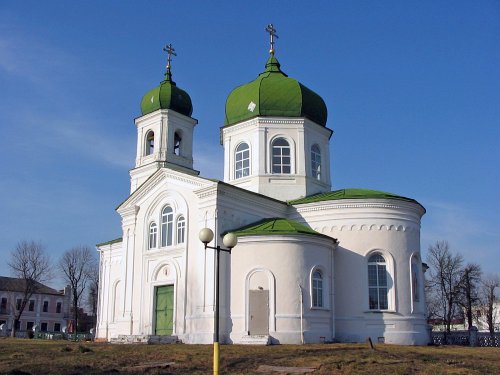 Вопрос 14.2. Определите районный центр Беларуси по рисункам на слайде.
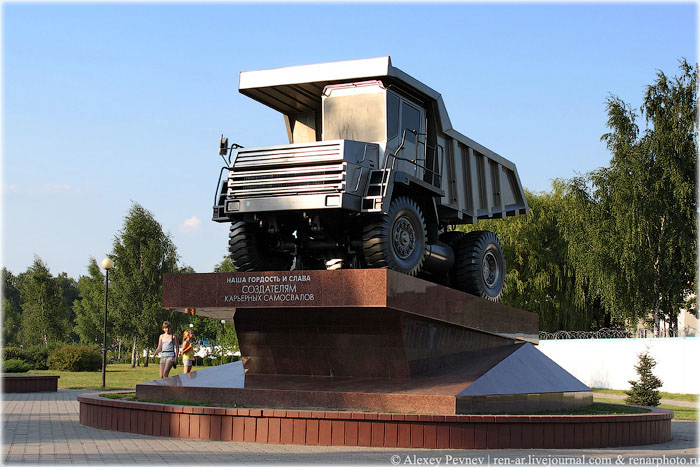 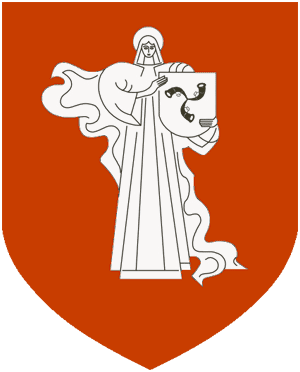 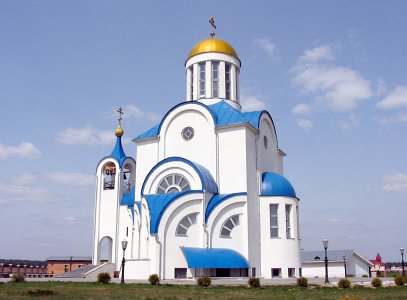 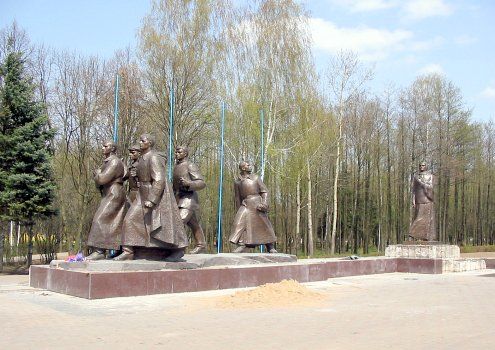 Вопрос 14.3
Определите районный центр Беларуси по рисункам на слайде.
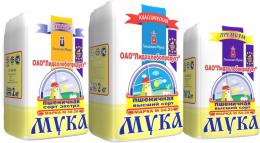 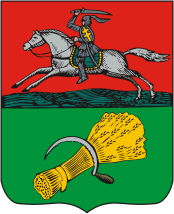 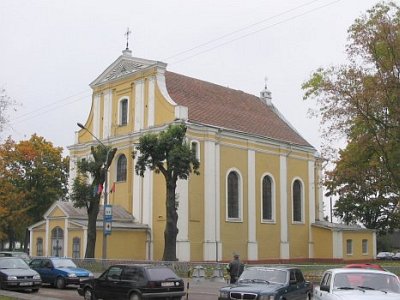 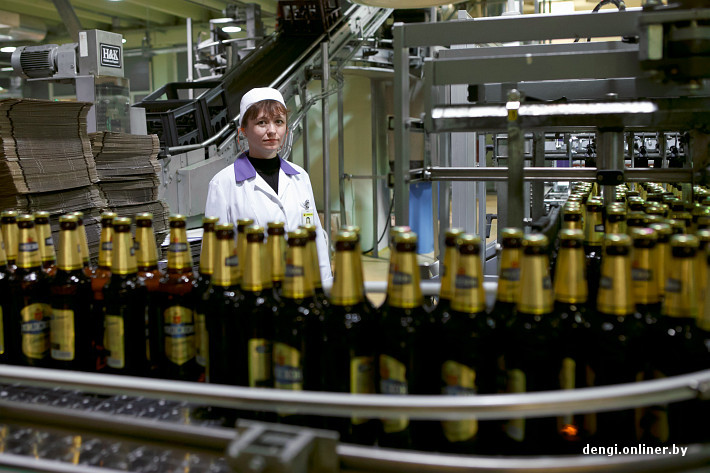 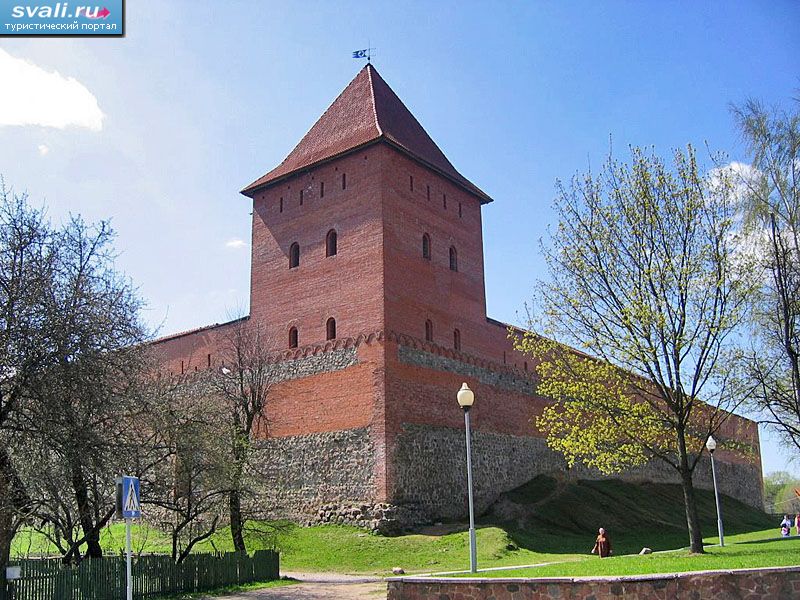 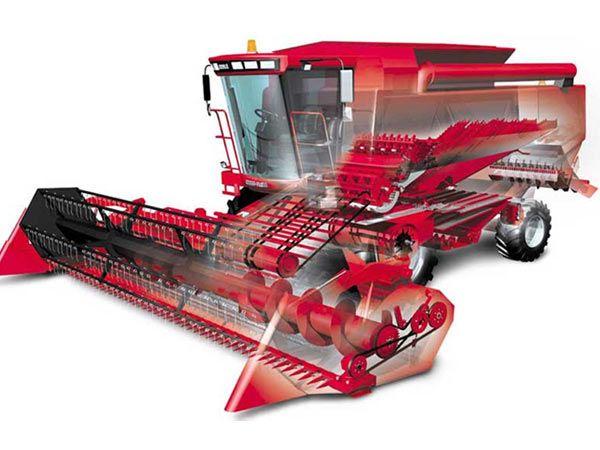 Вопрос 14.4. Определите районный центр Беларуси по рисункам на слайде.
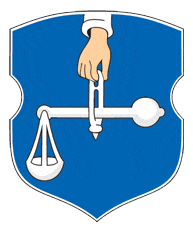 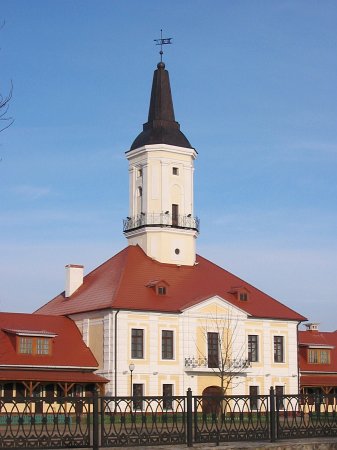 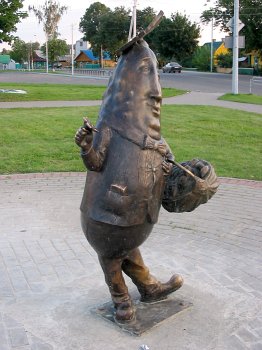 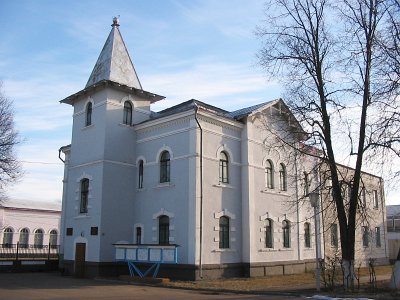 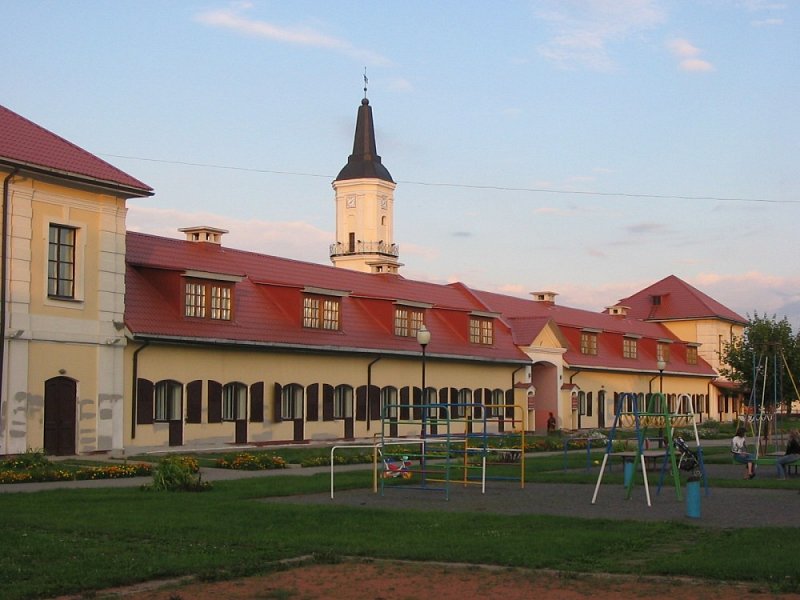 Вопрос 15.1
Определите какими цифрами на картосхеме обозначены следующие штаты Бразилии: А) Амазонас; Б) Мату-Гросу; В) Баия; Г) Парана; Д) Рондония; Е) Сеара
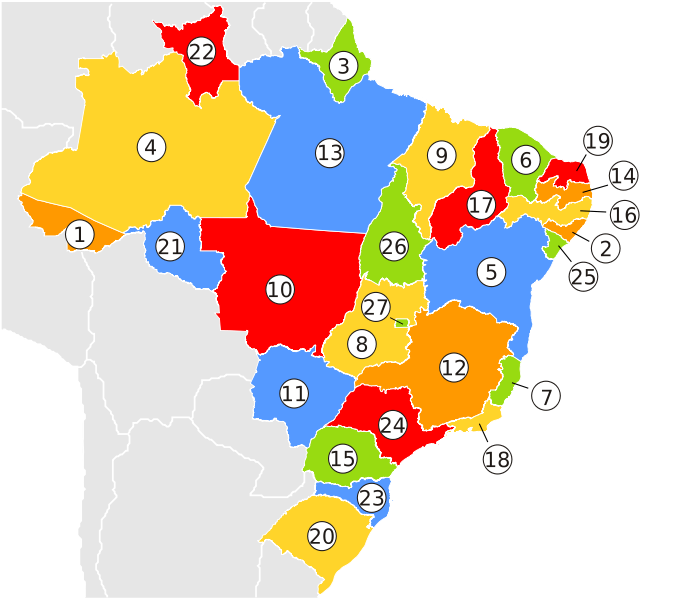 Вопрос 15.2
Определите какими цифрами на картосхеме обозначены следующие области Италии: А) Тоскана; Б) Калабрия; В) Абруццо; Г) Лигурия; Д) Ломбардия; Е)  Сардиния
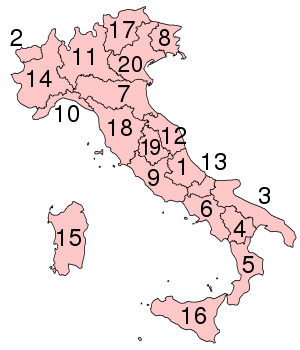 Вопрос 15.3
Определите какими цифрами на картосхеме обозначены следующие штаты Индии:
А) Орисса; Б) Раджастхан; В) Карнатака; Г) Бихар; Д) Ассам; Е) Пенджаб.
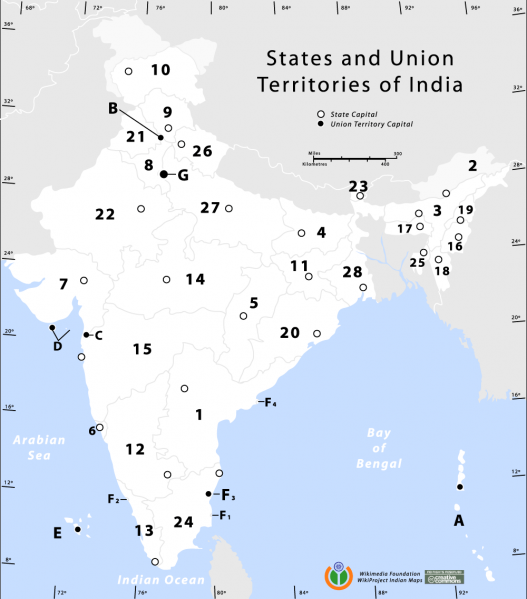 Вопрос 16.1
Определите какими цифрами на схеме обозначены следующие формы интрузий: силл, лакколит, батолит, лополит, апофиз, дайка
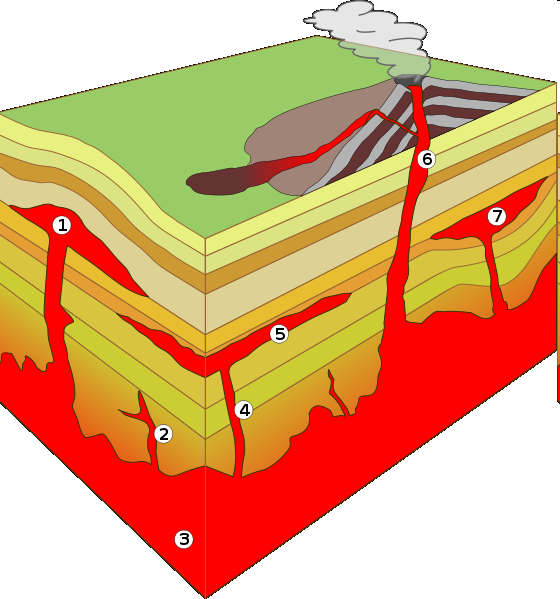 Вопрос  16.2
Какими цифрами на тектонической карте Беларуси обозначены: воложинский грабен, микашевичско-житковичский выступ, вилейский погребенный выступ, червенский структурный залив, витебская мульда, бобруйский погребенный выступ
Вопрос 17.1. Определите страну по рисункам на слайде.
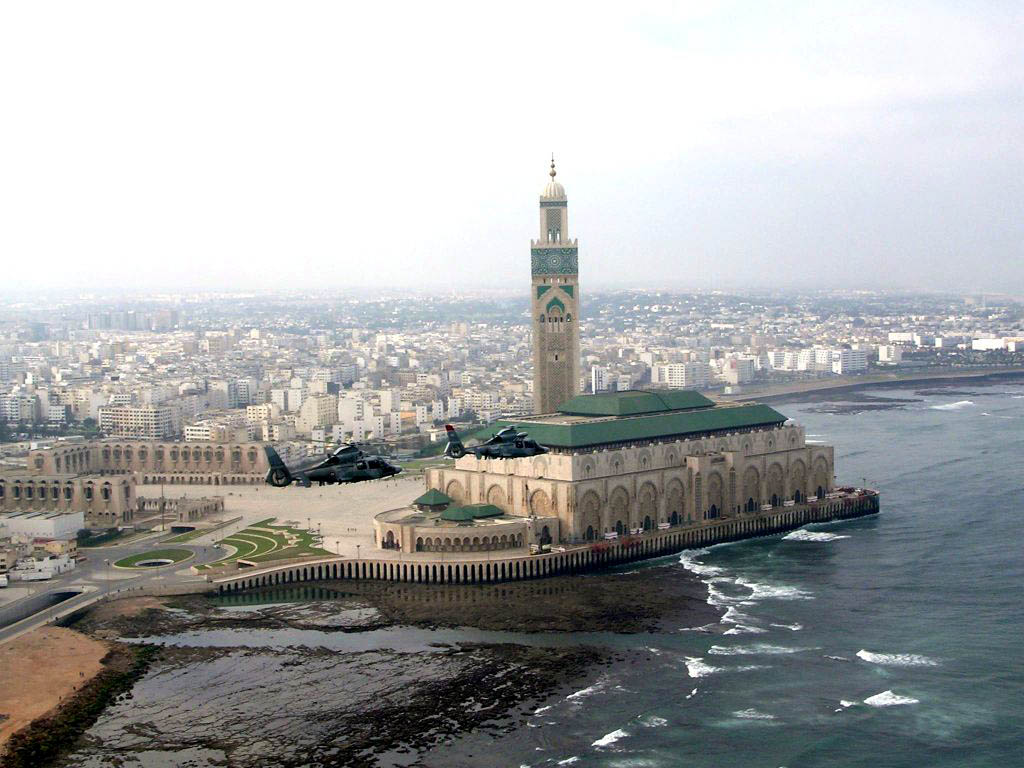 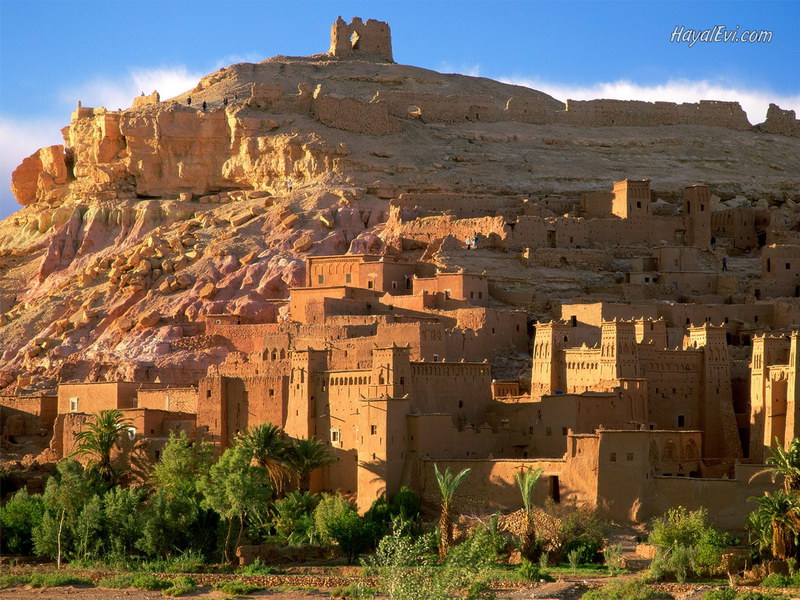 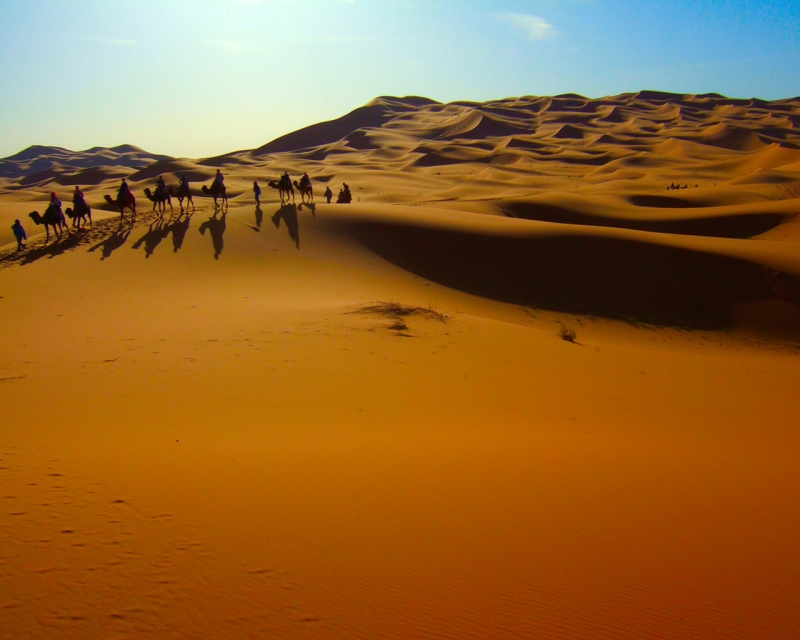 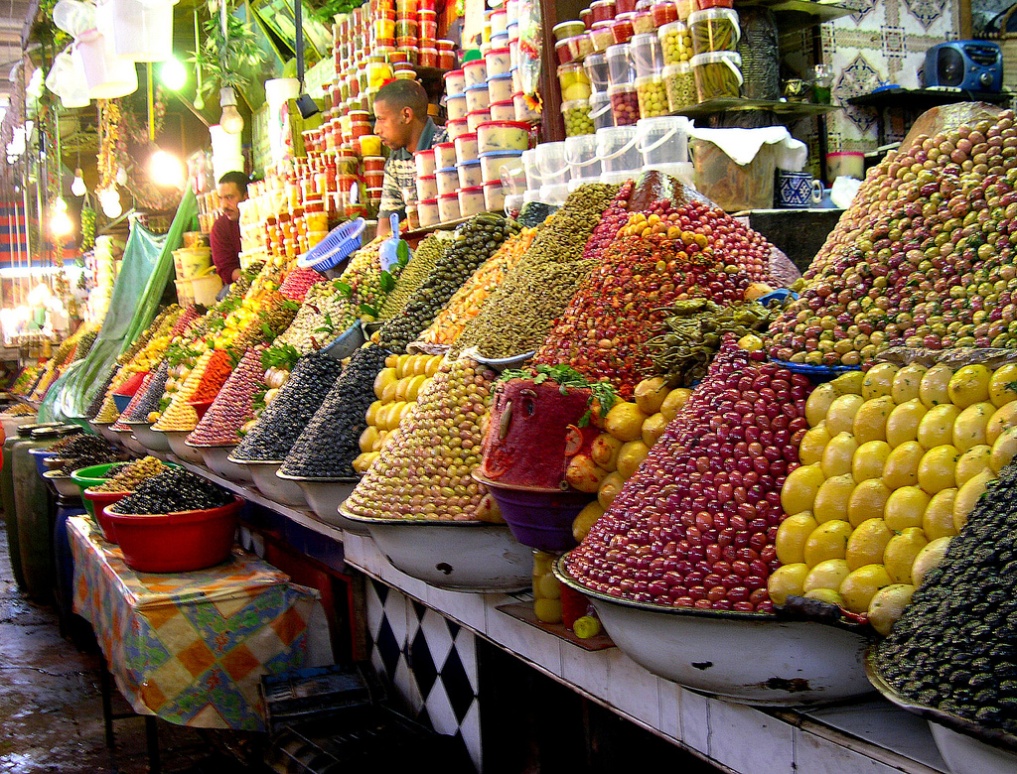 Вопрос 17.2. Определите страну по рисункам на слайде.
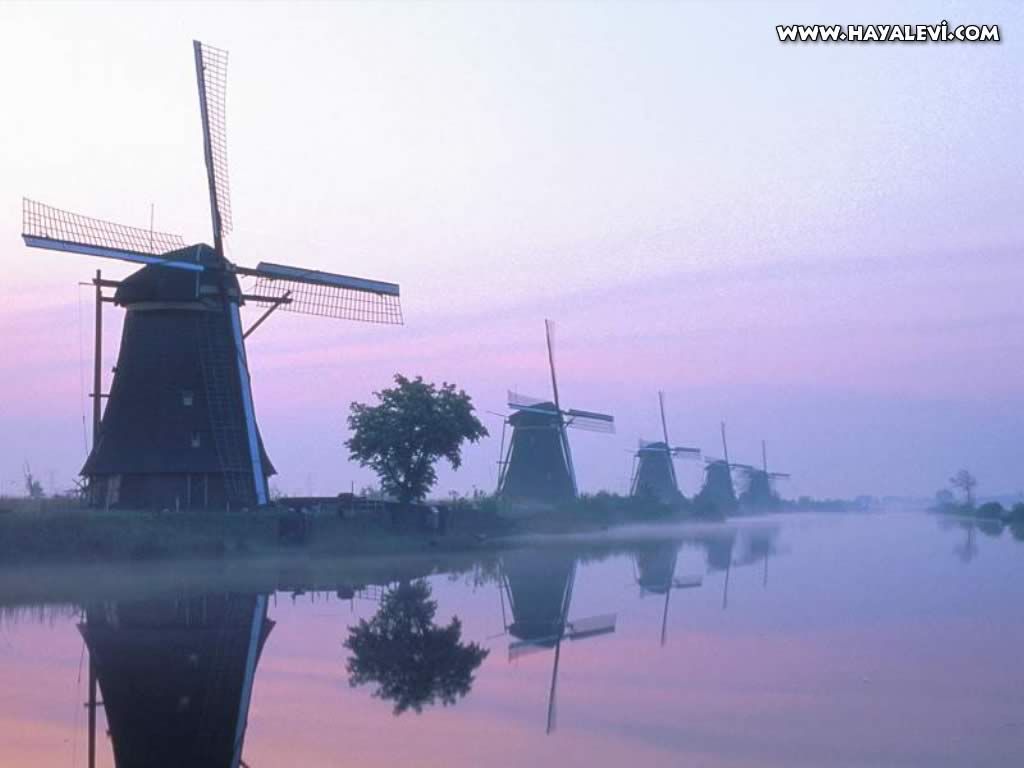 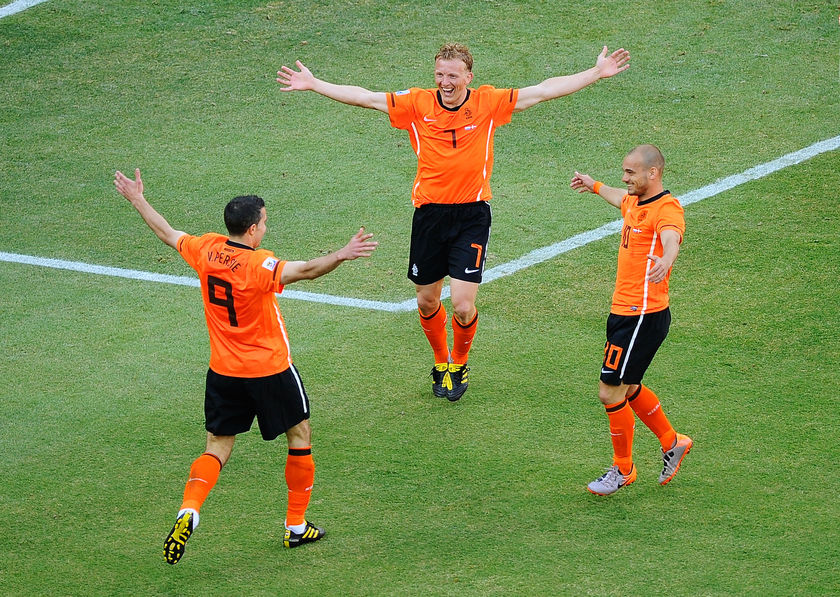 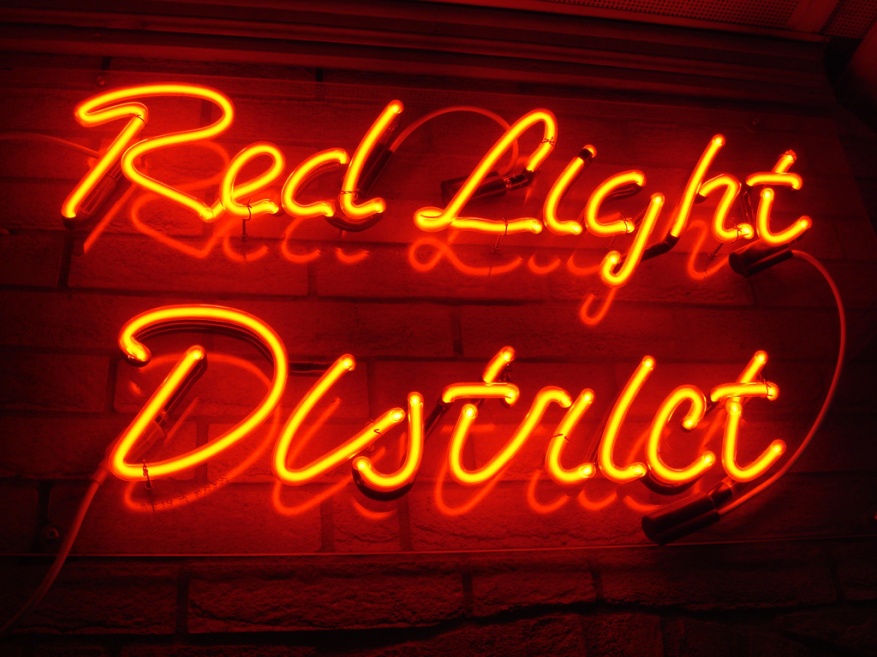 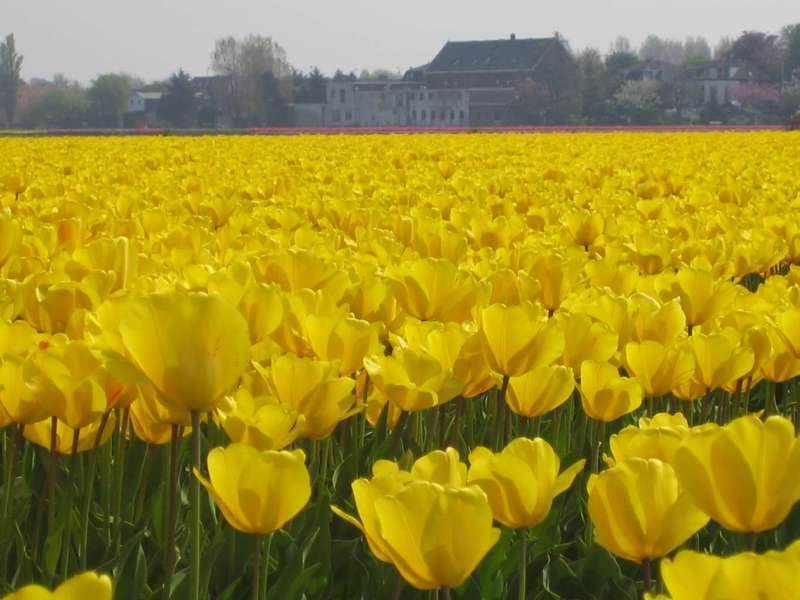 Вопрос 17.3. Определите страну по рисункам на слайде.
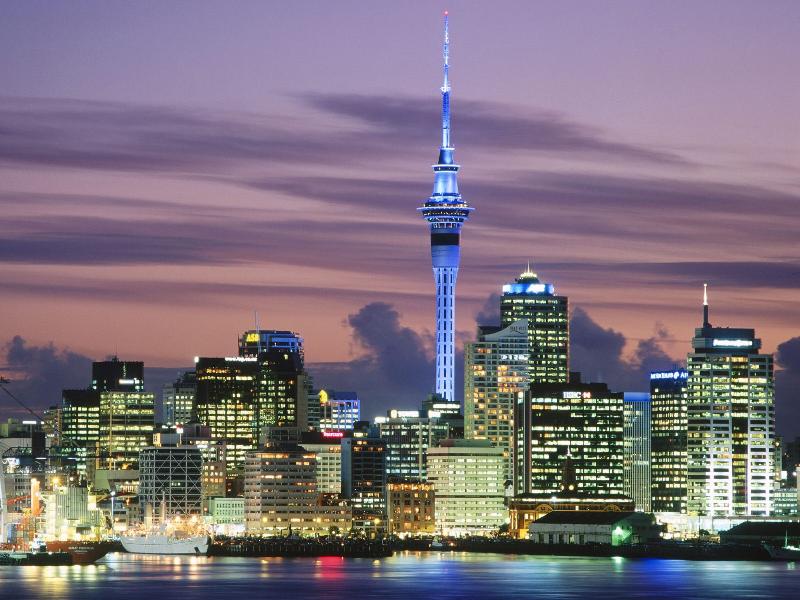 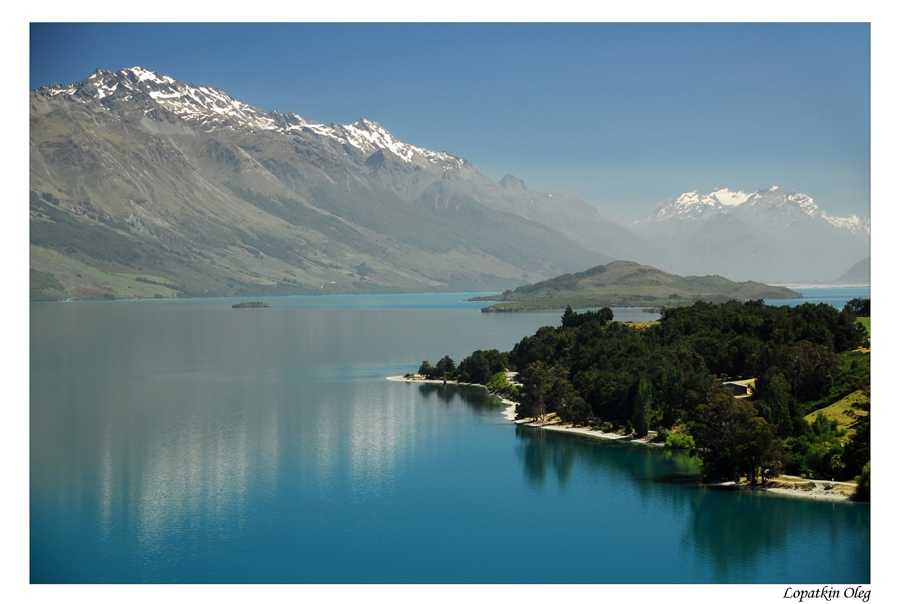 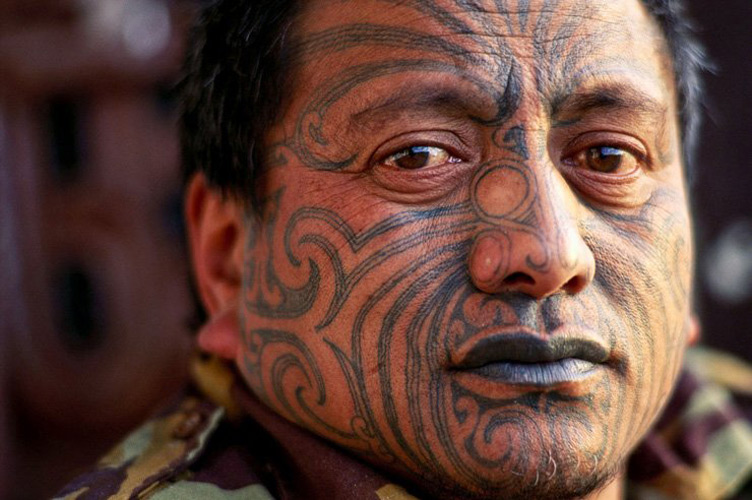 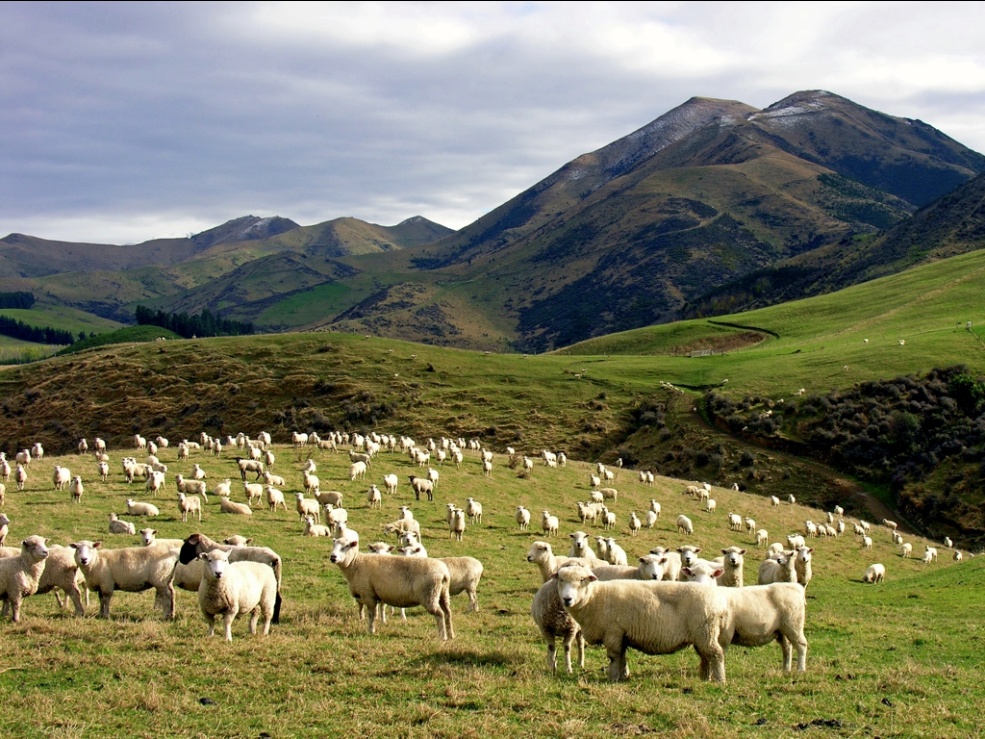 Вопрос 17.4. Определите страну по рисункам на слайде.
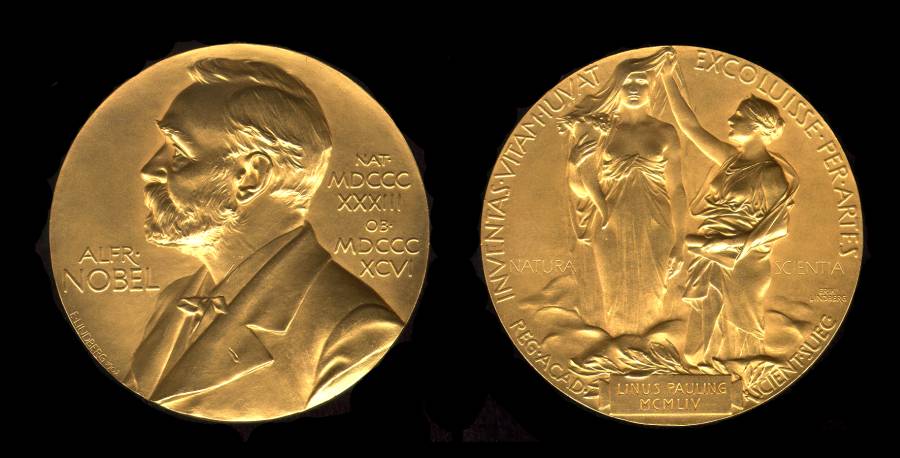 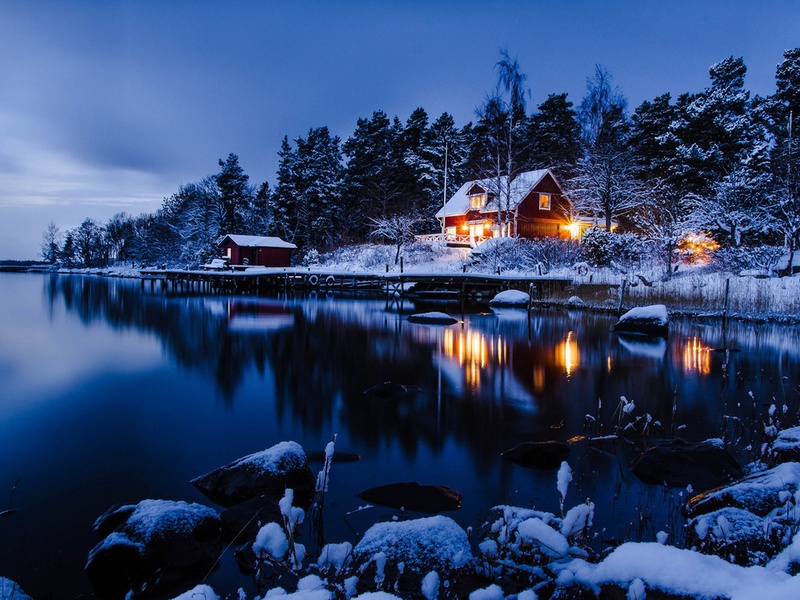 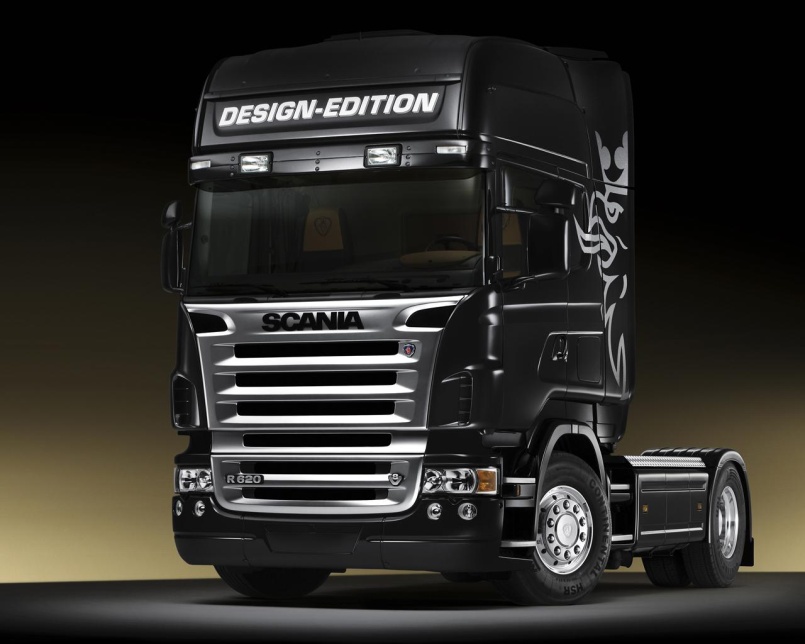 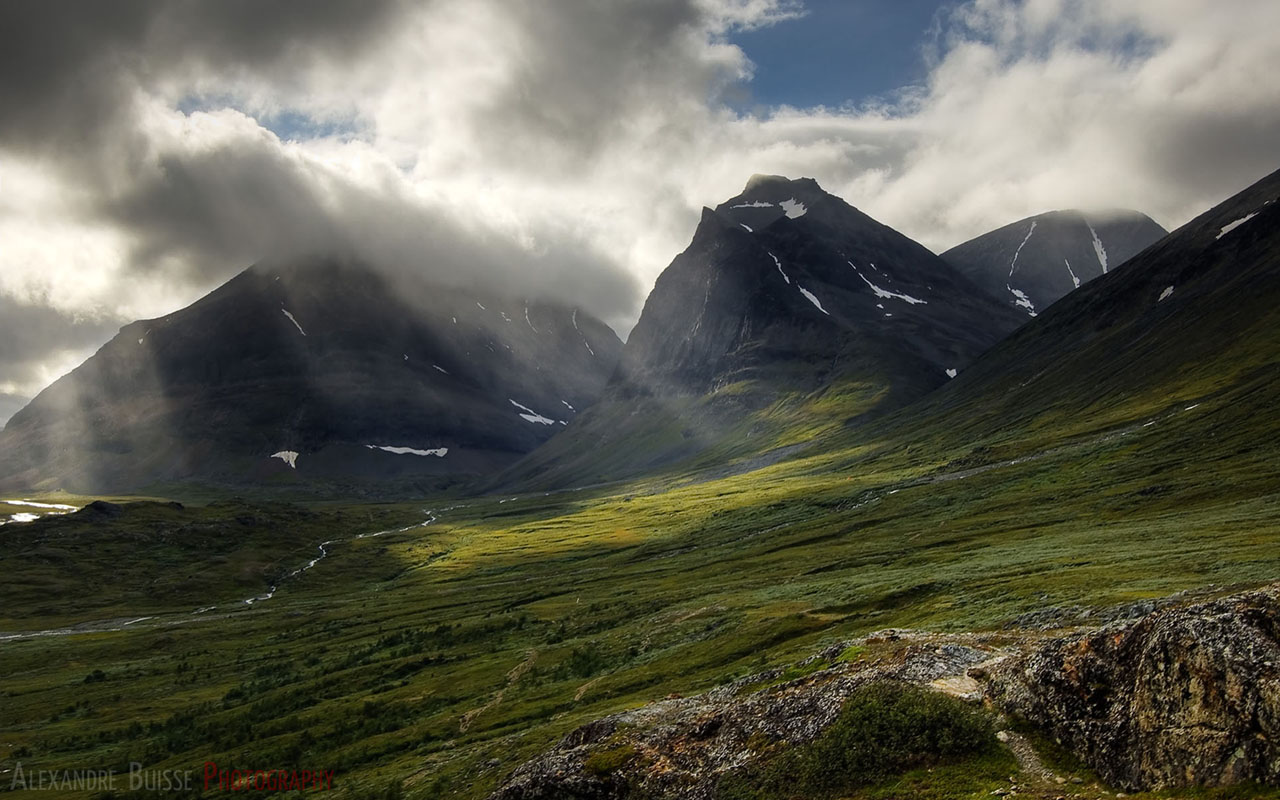 Вопрос 17.5. Определите страну по рисункам на слайде.
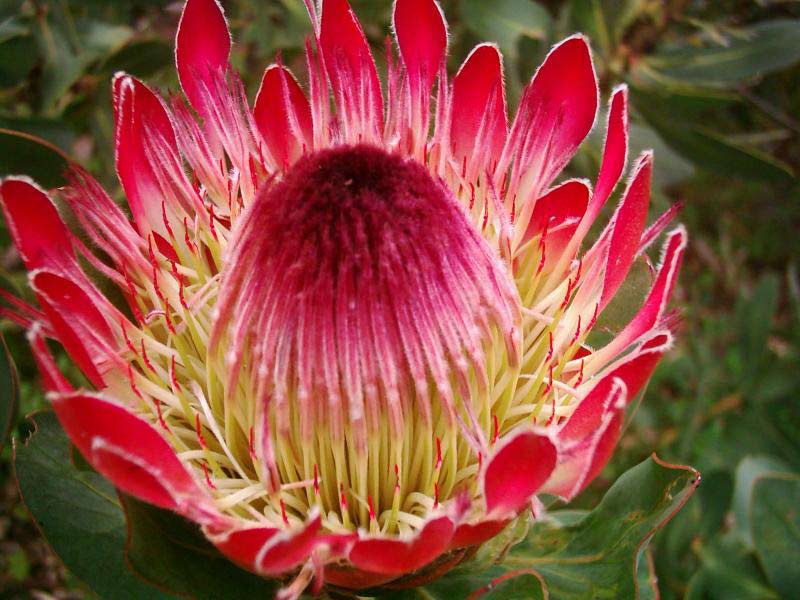 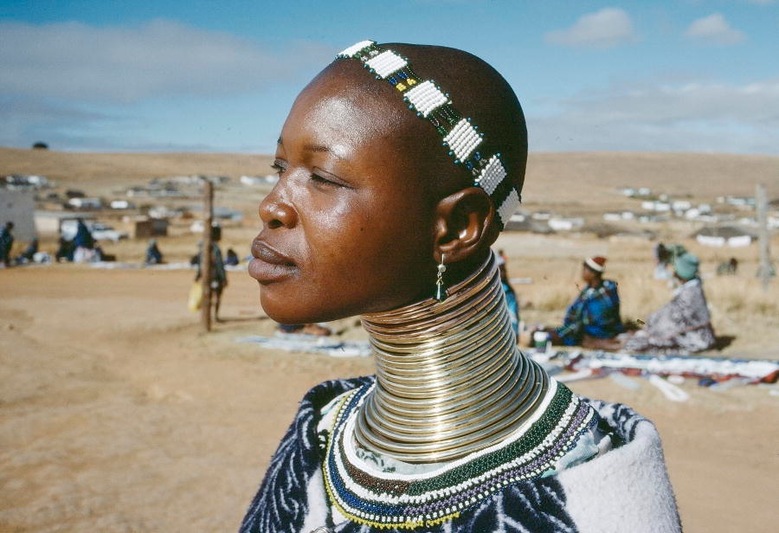 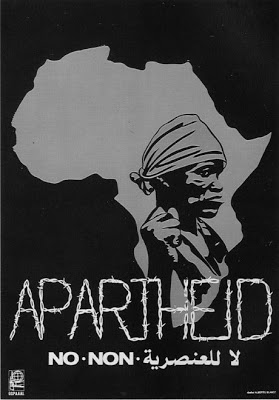 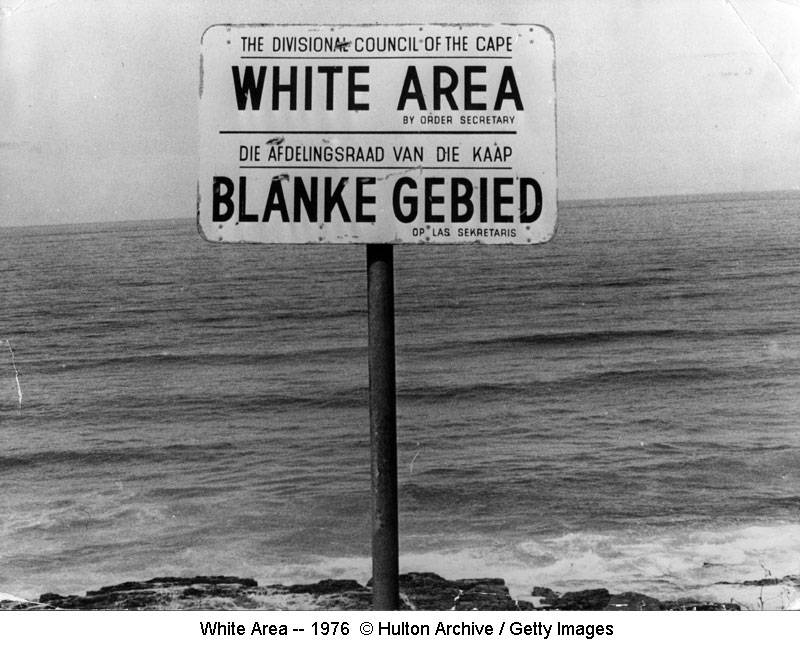 Вопрос 17.6. Определите страну по рисункам на слайде.
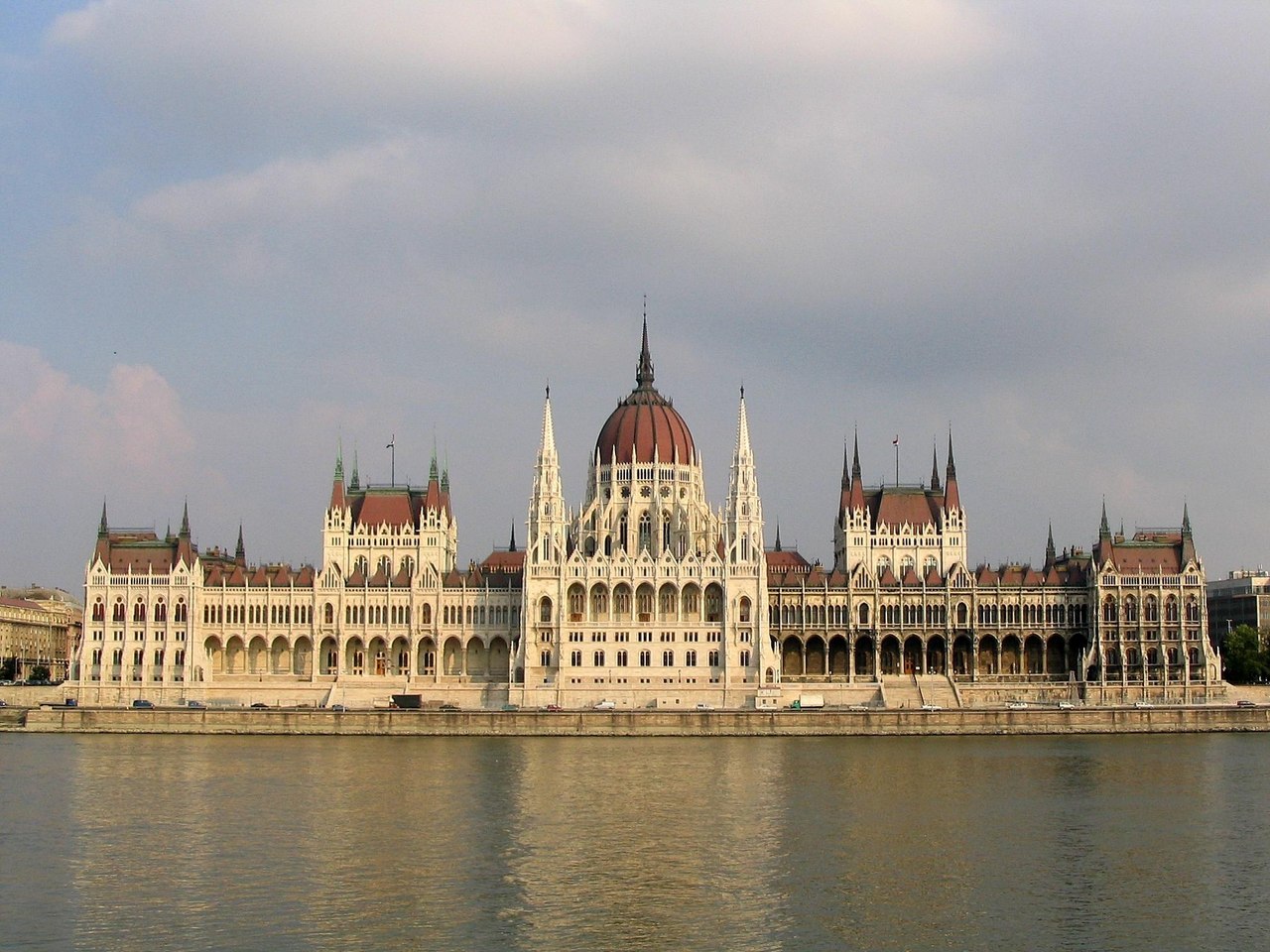 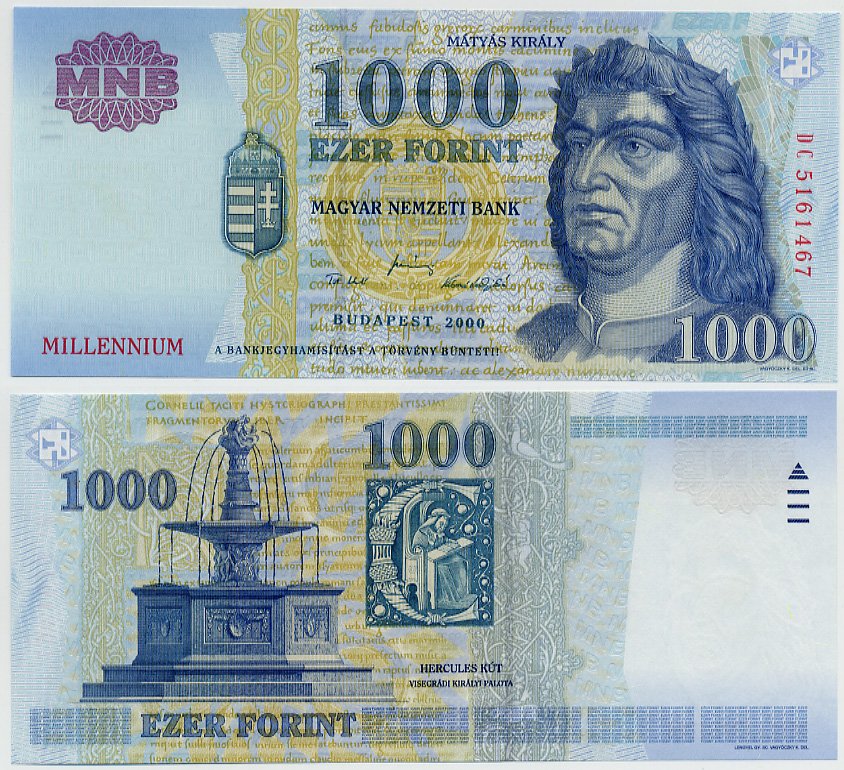 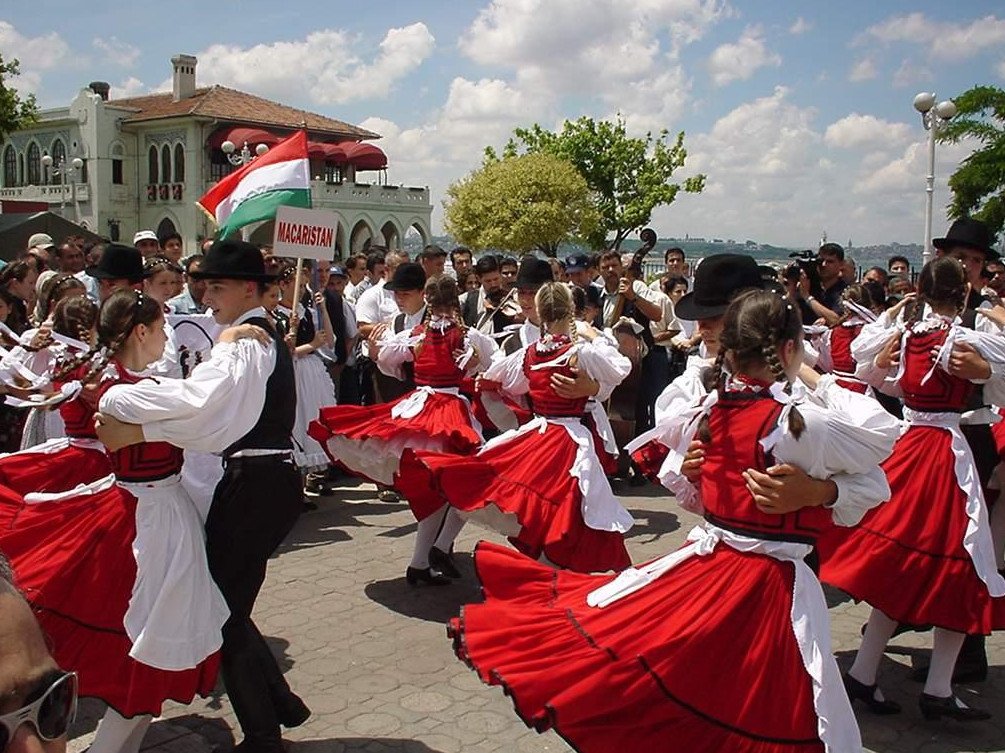 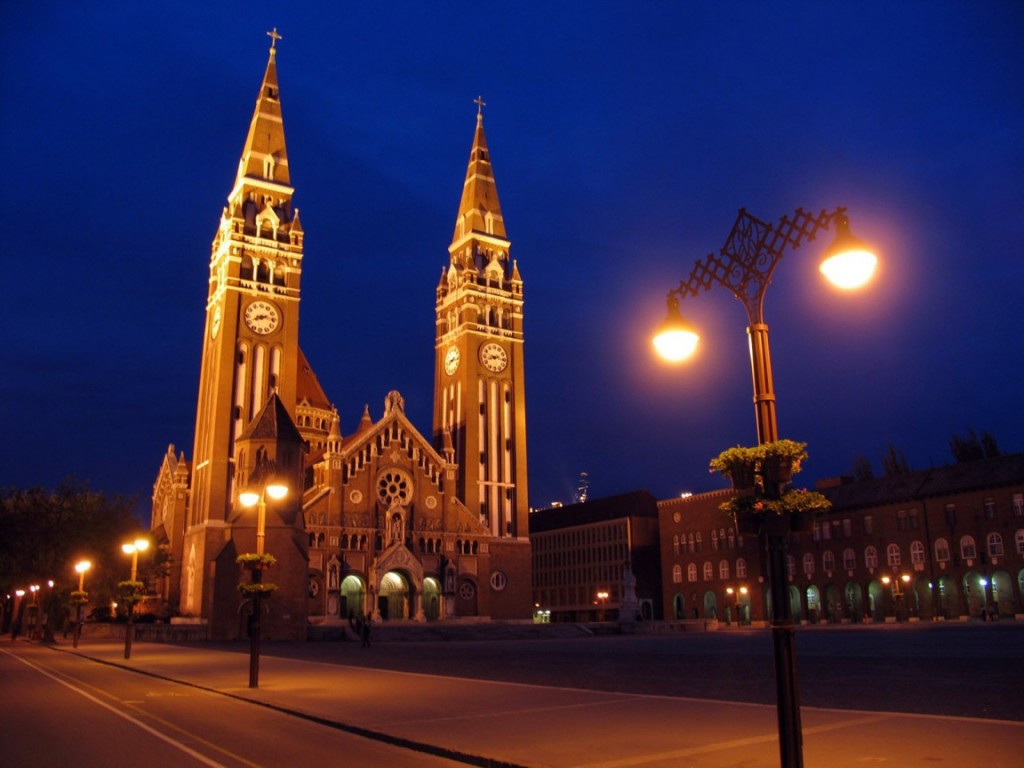 Вопрос 17.7. Определите страну по рисункам на слайде.
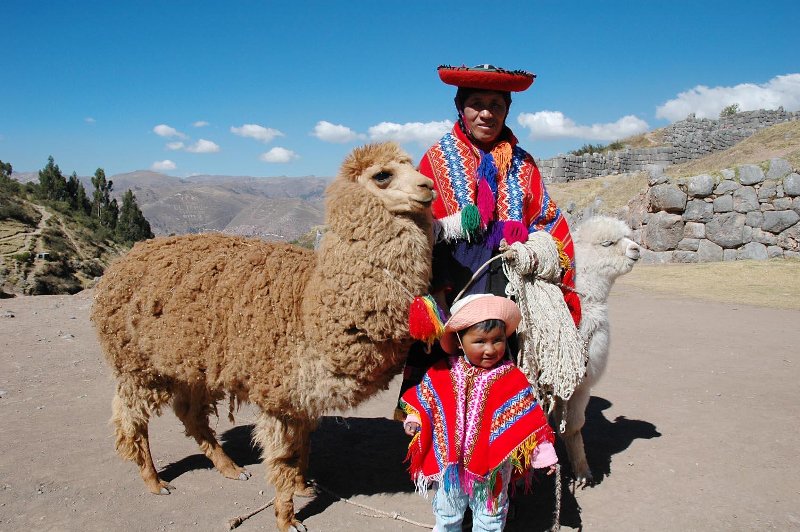 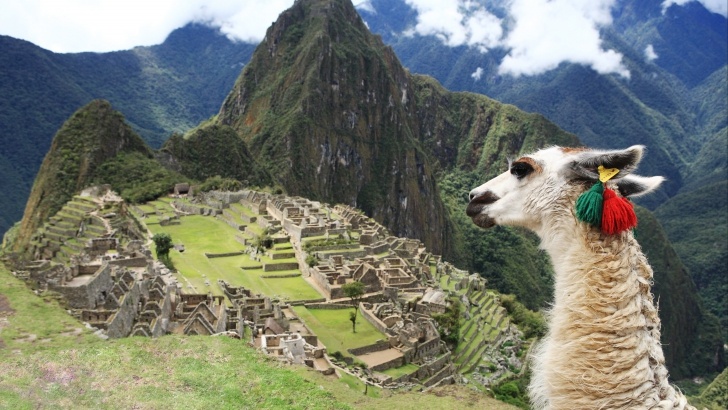 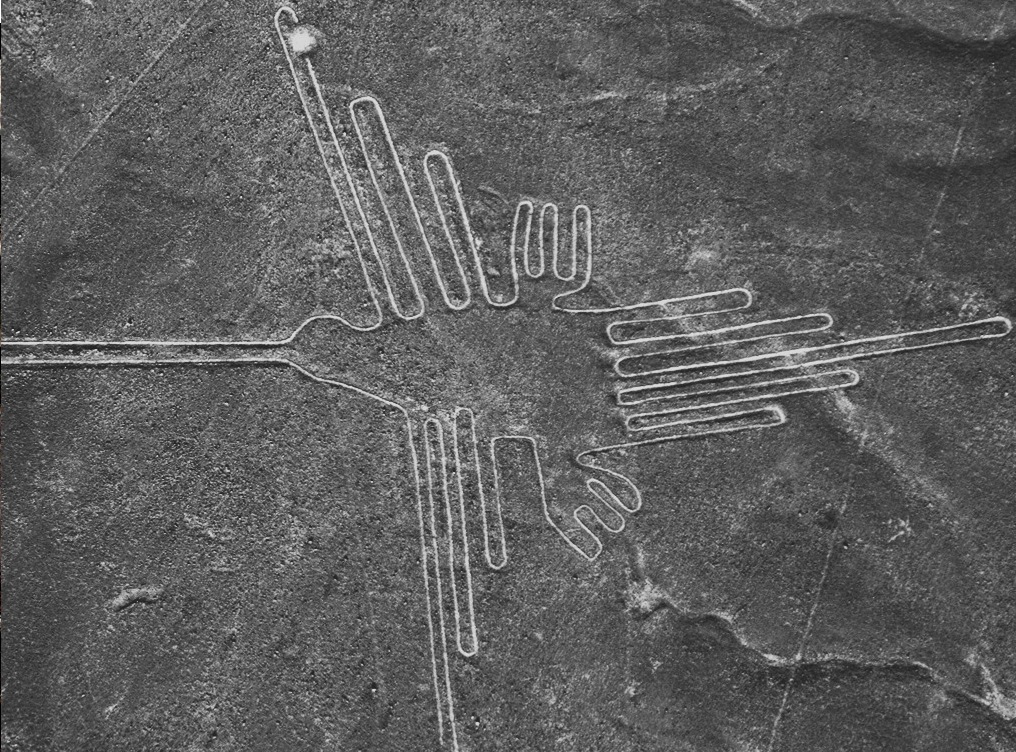 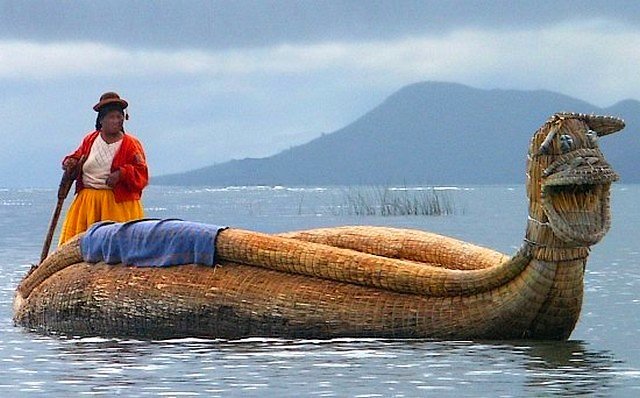 Вопрос 17.8. Определите страну по рисункам на слайде.
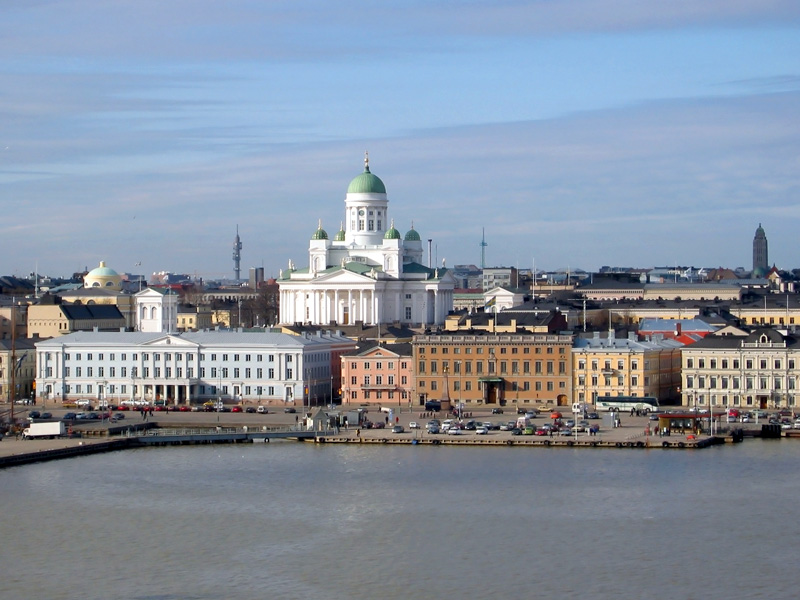 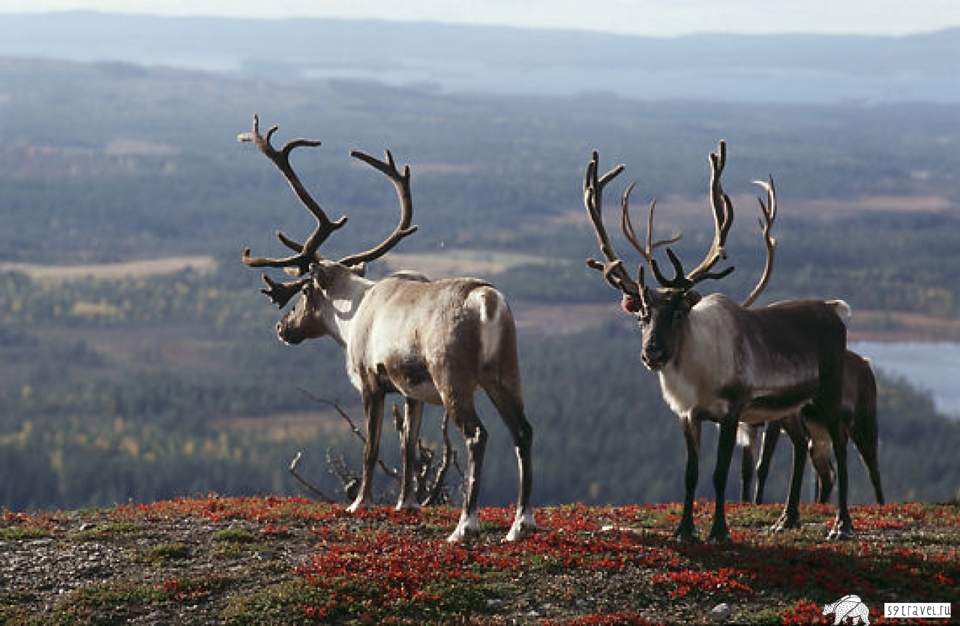 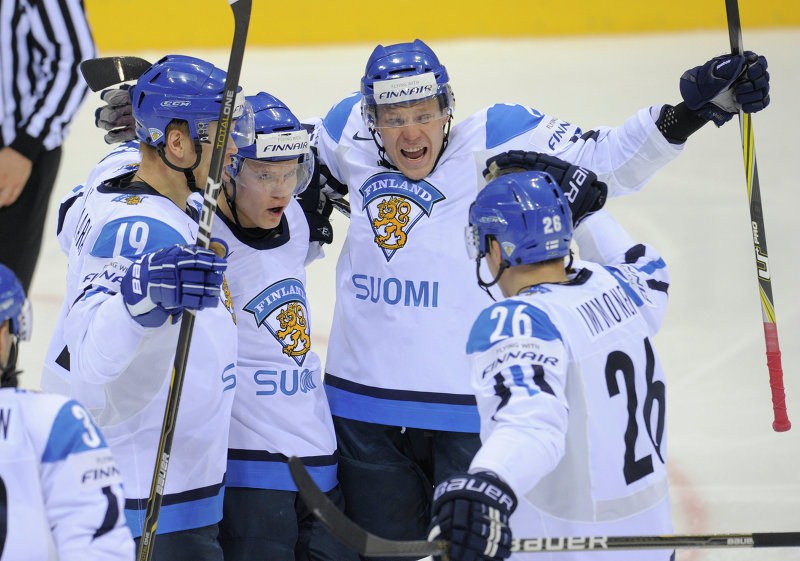 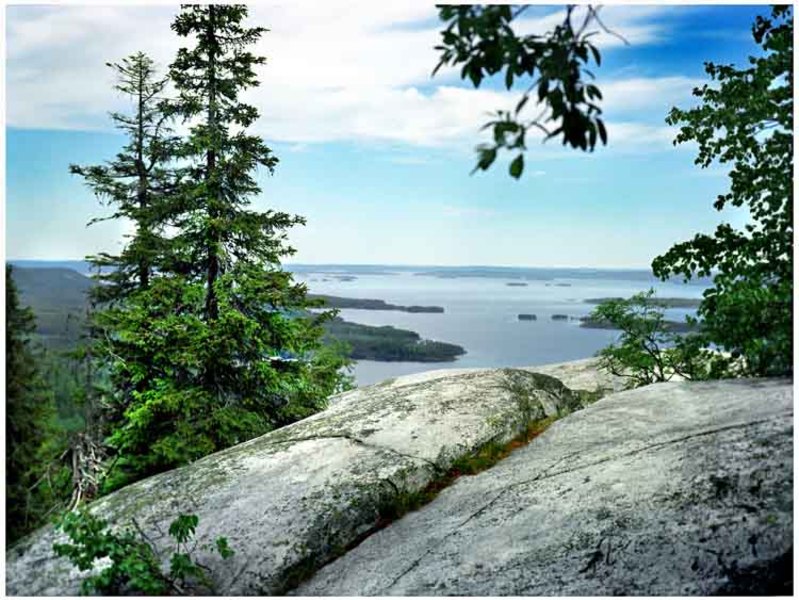 Вопрос 18.1
Распределите горные вершины по их абсолютной высоте:
1 - 4620 м; 2 - 4509 м; 3 - 4165 м; 4 - 2654 м; 5 - 2037 м; 6 - 1895 м.
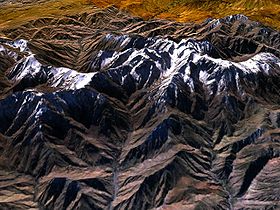 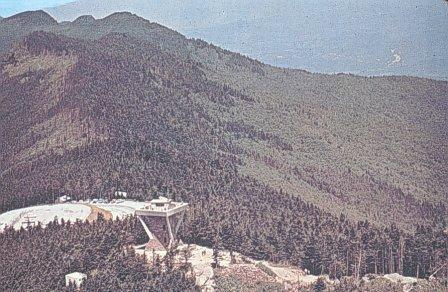 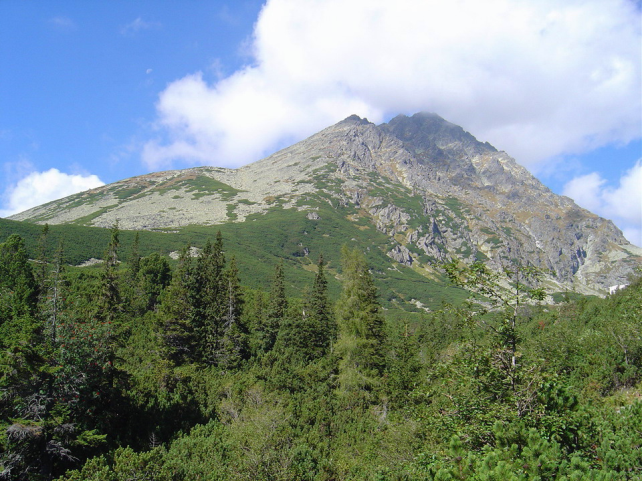 г. Тубкаль
г. Митчелл
г. Герлаховски-Штит
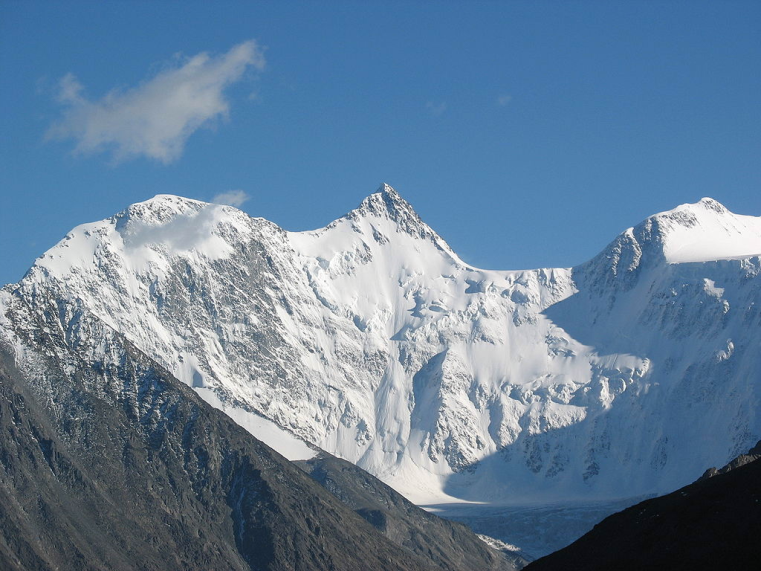 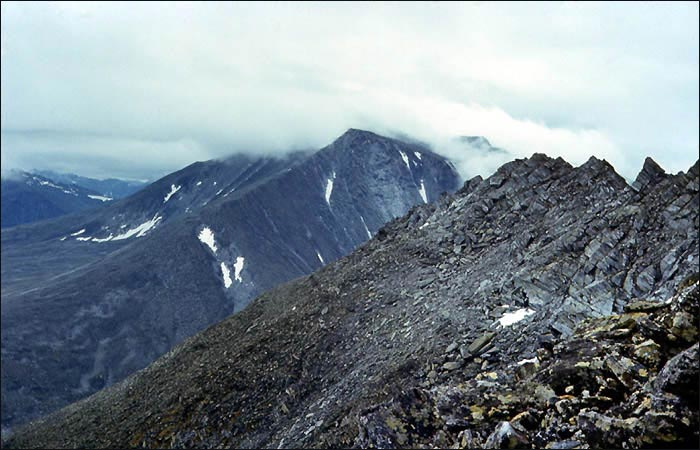 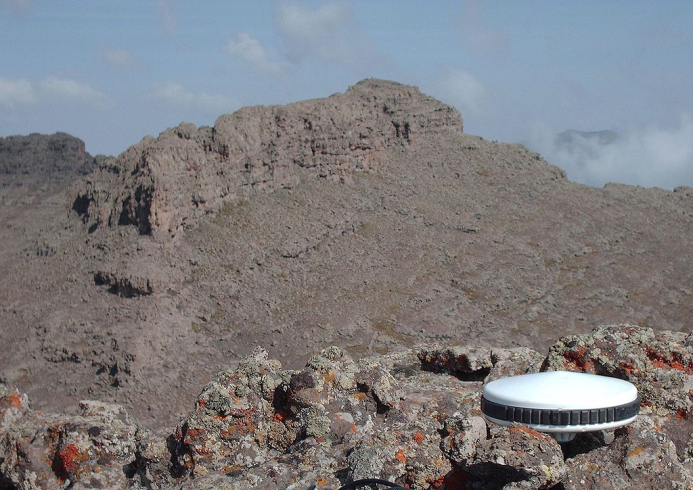 г. Белуха
г. Народная
г. Рас-Дашен
Вопрос 18.2
Распределите горные вершины по их абсолютной высоте:
1 - 8848 м; 2 - 8611 м; 3 - 7708 м; 4 - 7439 м; 5 - 5642 м; 6 - 5604 м.
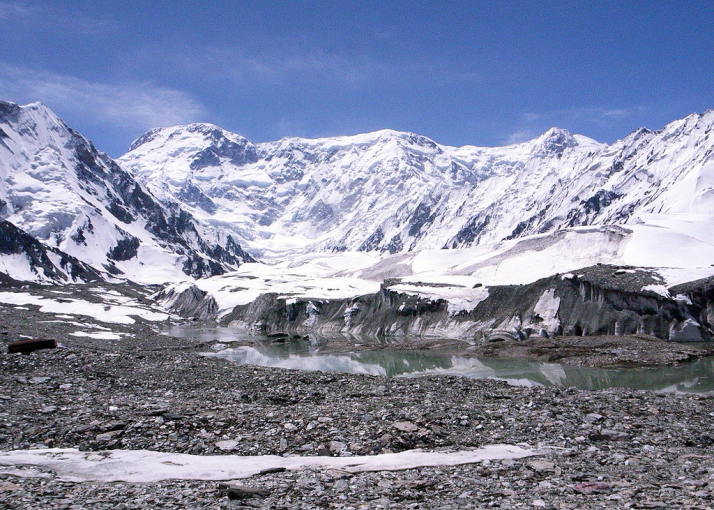 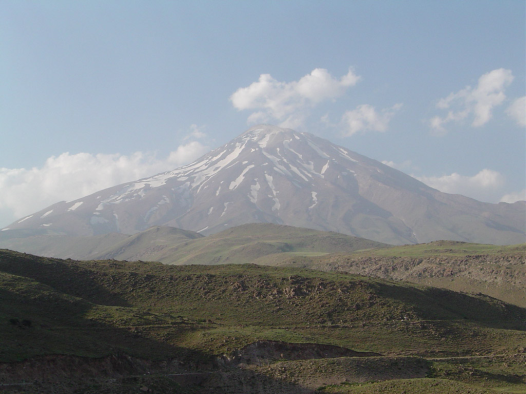 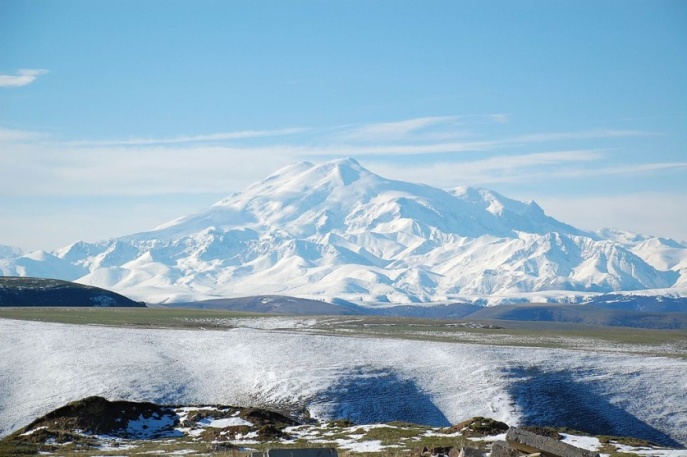 пик Победы
г. Демавенд
г. Эльбрус
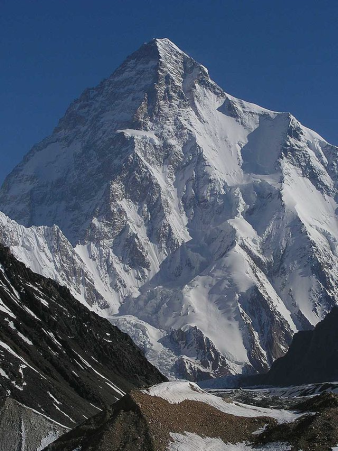 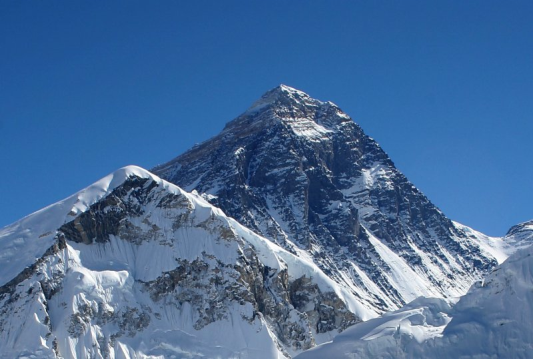 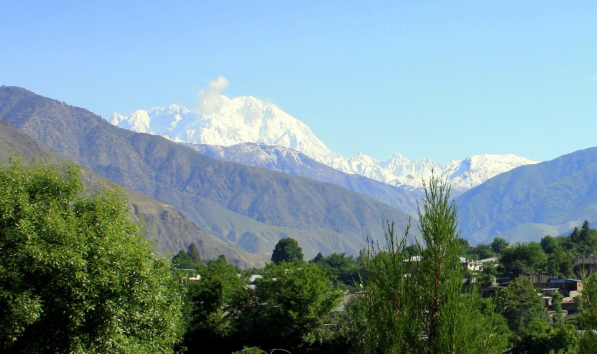 г. Тиричмир
г. Чогори
г. Джомолунгма
Вопрос 18.3
Распределите горные вершины по их абсолютной высоте:
1 - 7719 м; 2 - 6960 м; 3 - 4807 м; 4 - 4399 м; 5 - 2914 м; 6 - 2469 м.
.
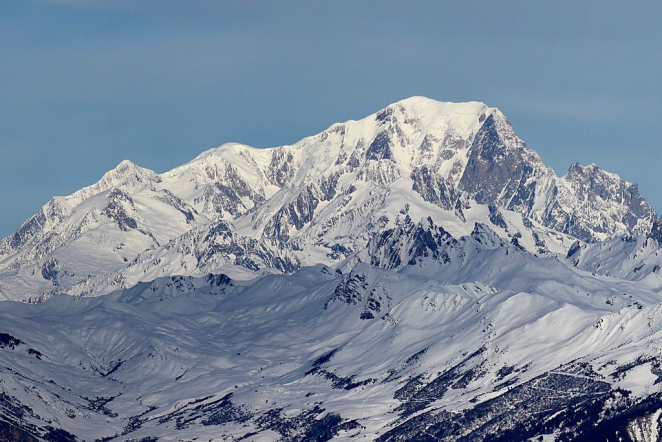 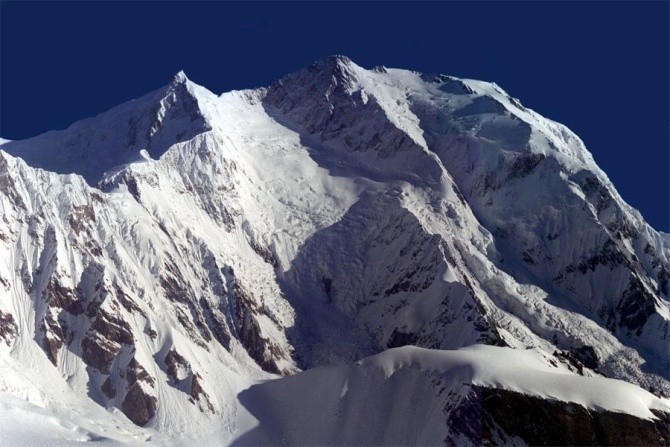 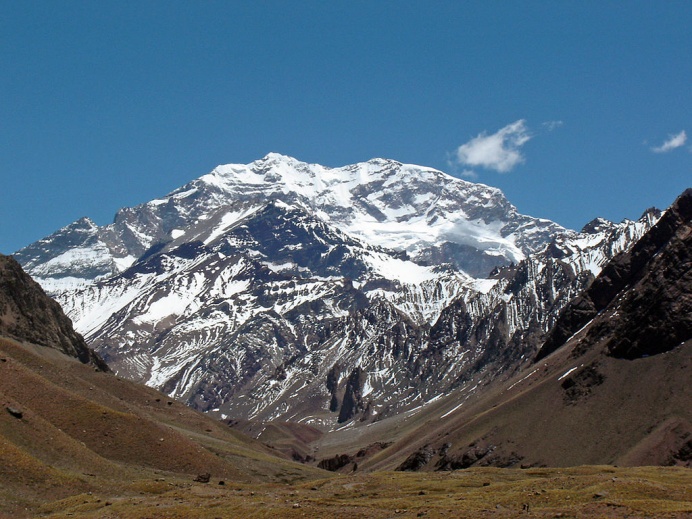 г. Монблан
г. Конгур
г. Аконкагуа
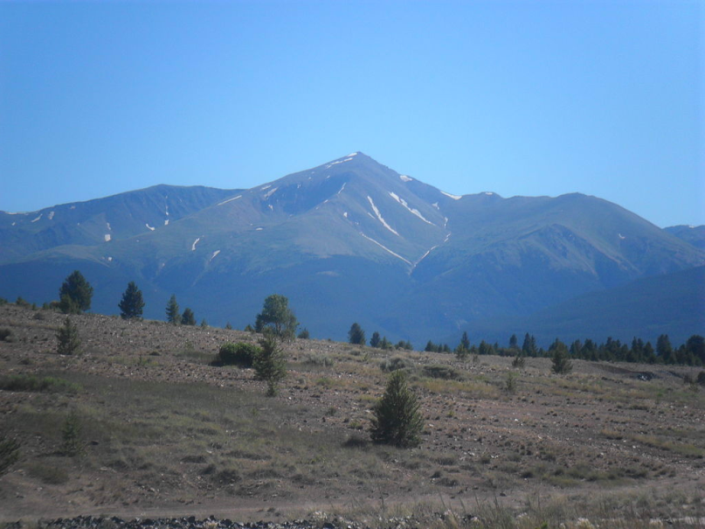 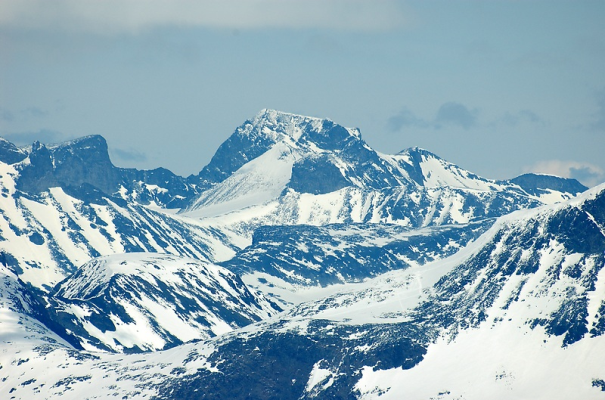 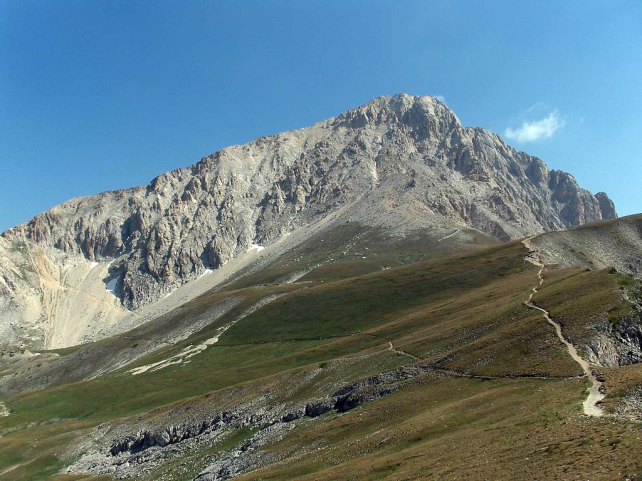 г. Элберт
г. Галлхёпигген
г. Корно-Гранде
Вопрос 19.1
Установите соответствие между достопримечательностями Беларуси: 
А) Коссовский замок; Б) Ружанский замок; В) Лидский замок; Г) Несвижский замок.
1
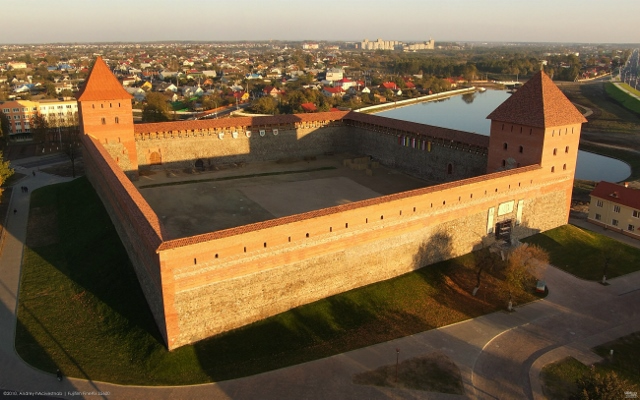 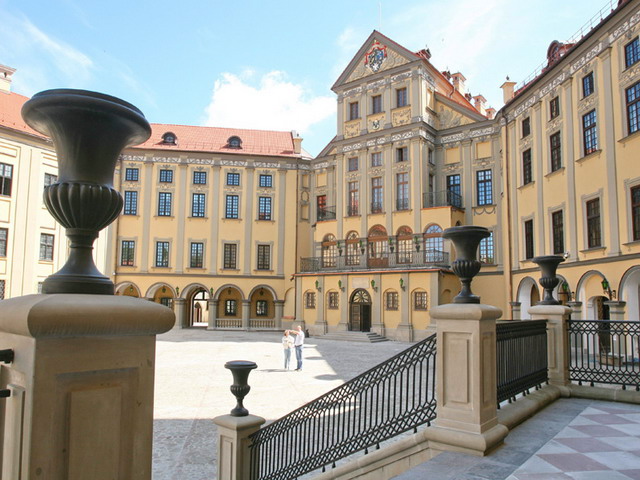 2
3
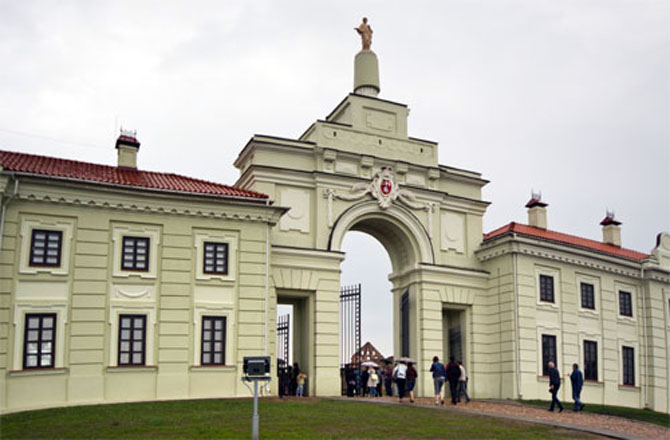 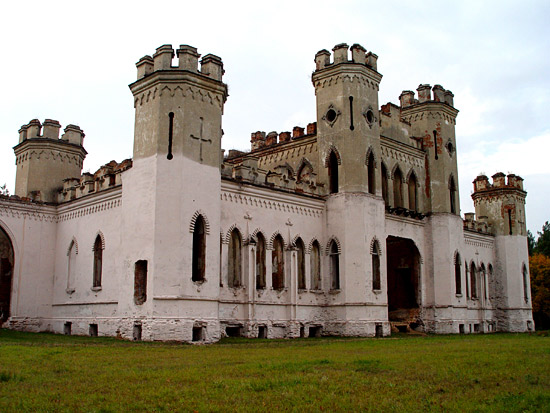 4
Вопрос 19.2. Установите соответствие между достопримечательностями Беларуси:  А) Кревский замок; Б) Новогрудский замок; В) Гольшанский замок; Г) Мирский замок.
1
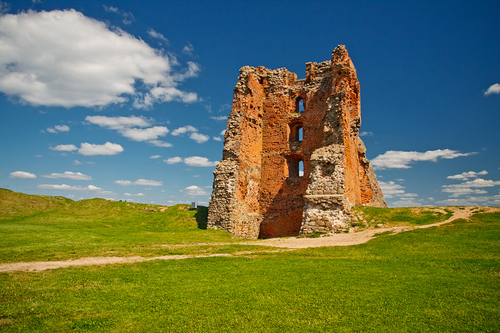 2
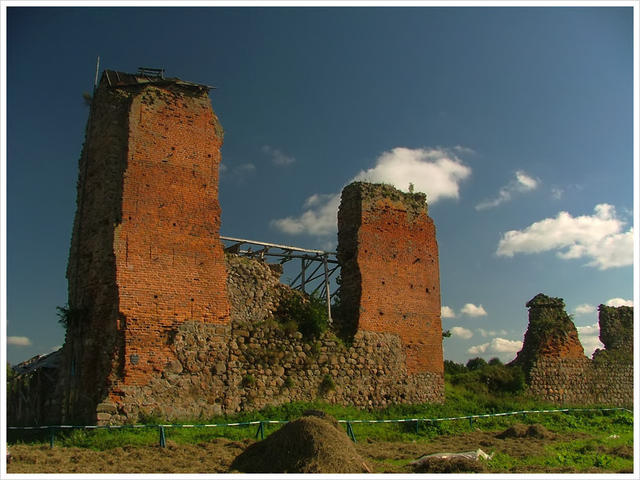 3
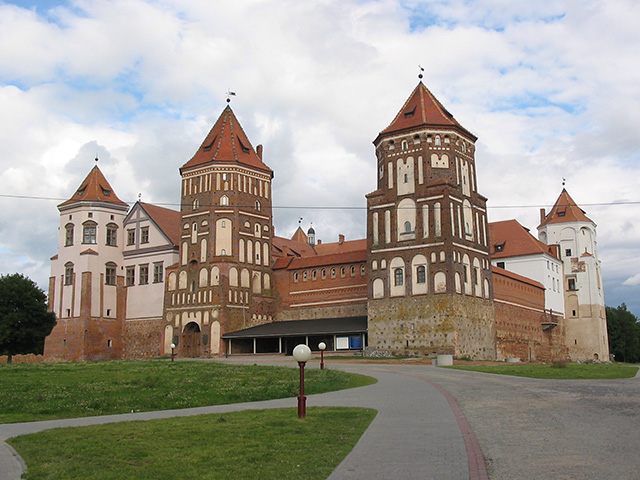 4
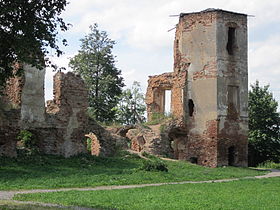 Вопрос 19.3. Установите соответствие между достопримечательностями Беларуси: А) Коложская церковь; Б) Жировичский монастырь; В) Свято-Никольский монастырь; Г) Софийский собор.
1
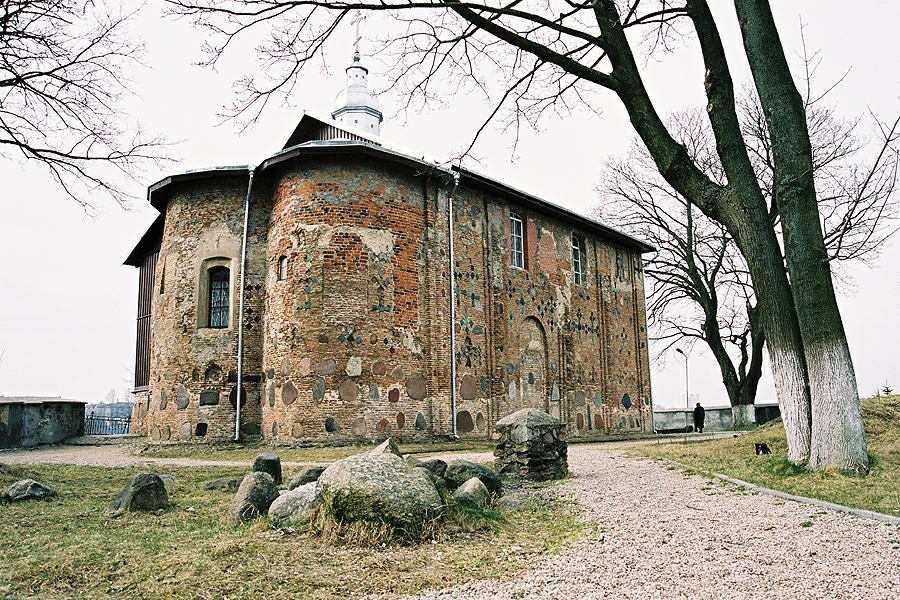 2
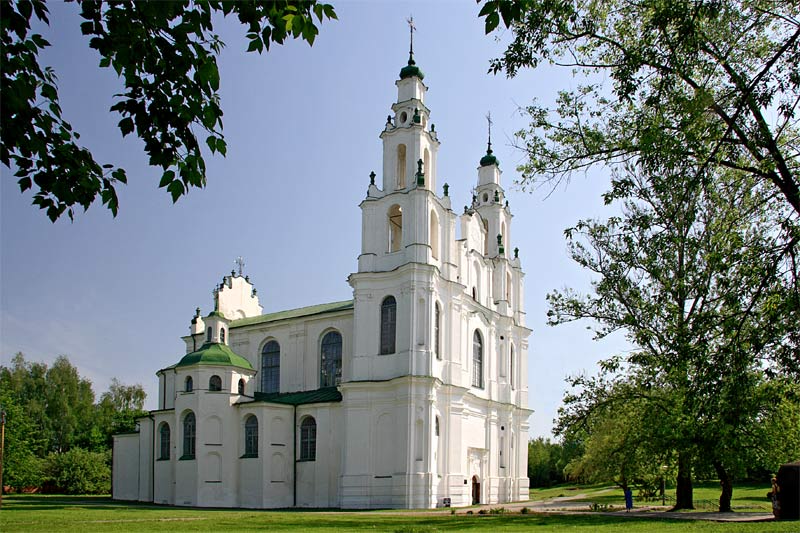 3
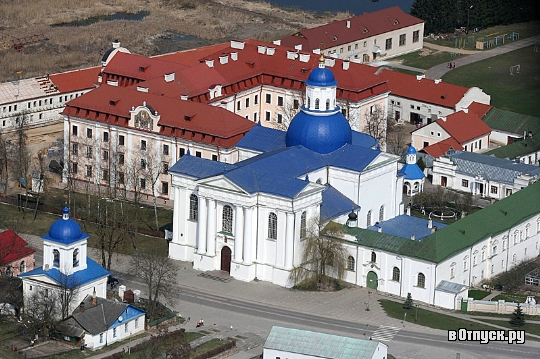 4
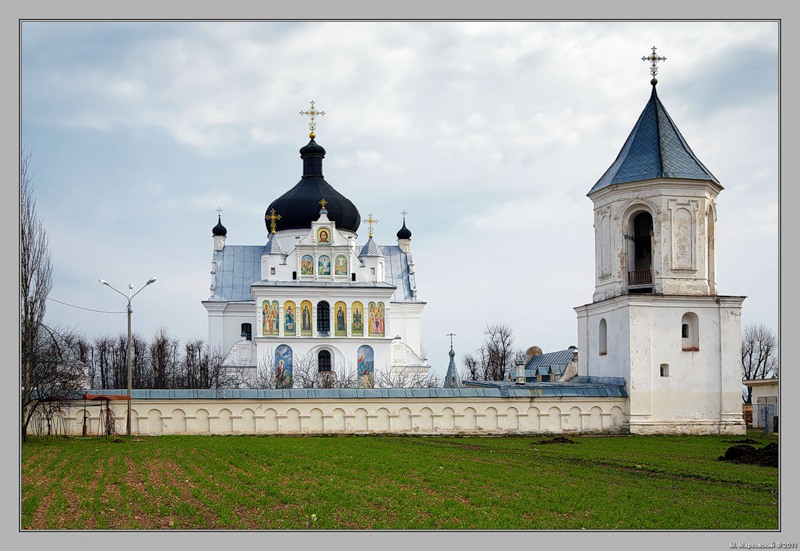 Вопрос  20.1
Первая метеорологическая станция на территории Беларуси была организована в:
А) Могилеве; Б) Гомеле; В) Витебске; Г) Минске; Д) Бресте; Е) Гродно.
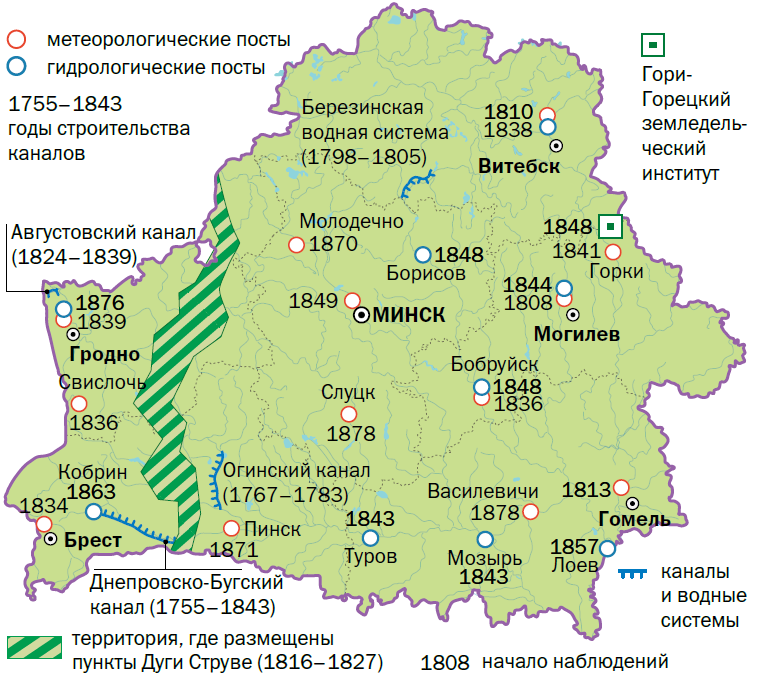 Вопрос  20.2
Первый гидрологический пост на территории Беларуси был организован в:
А) Могилеве; Б) Гомеле; В) Витебске; Г) Минске; Д) Бресте; Е) Гродно.
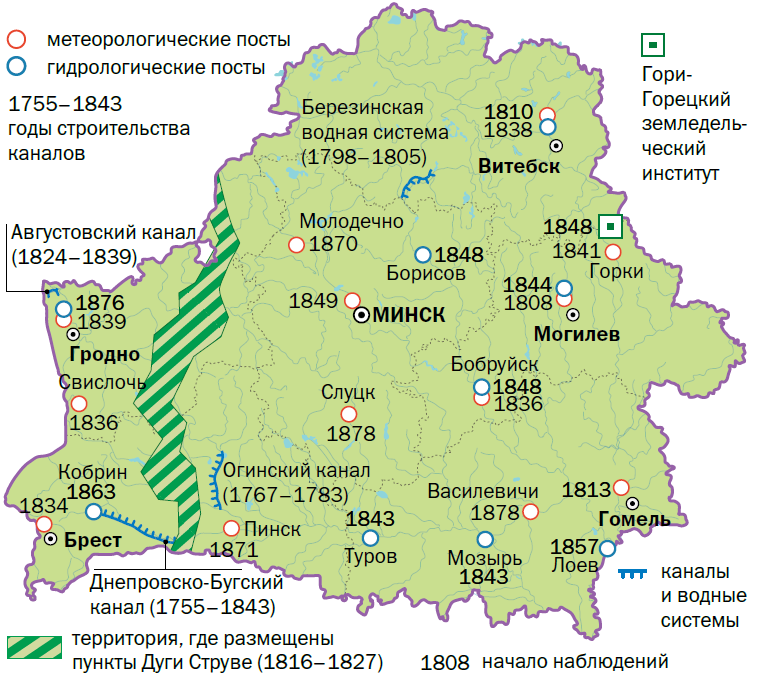 Вопрос  20.3
Старейшим каналом на территории Беларуси является:
А) Березинская водная система; Б) Огинский канал; В) Августовский канал; 
Г) Днепровско-Бугский канал; Д) Вилейско-Минская водная система.
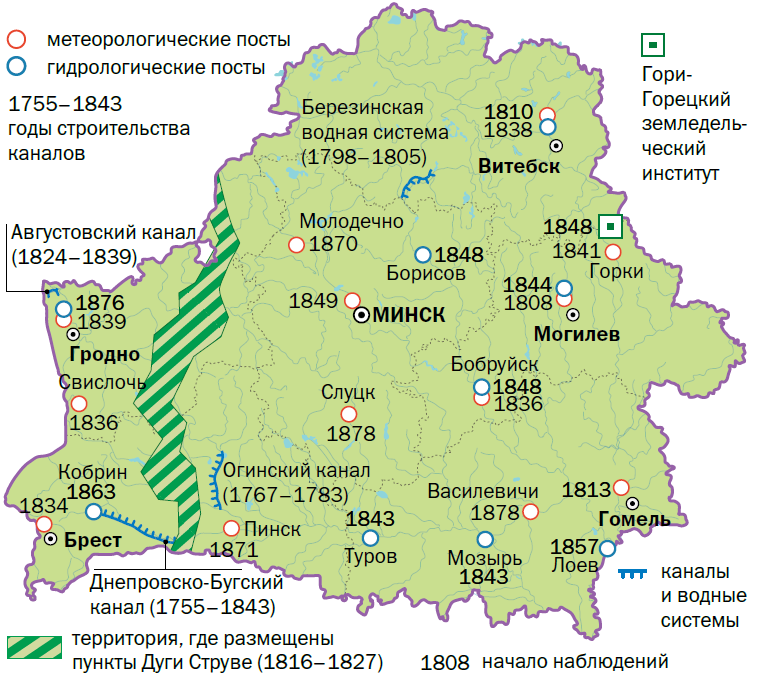 Вопрос 21.1 
Соотнесите озера Беларуси с административными районами, в которых они расположены: 
А) Мядельский; Б) Верхнедвинский; В) Житковичский; Г) Браславский; 
Д) Ивацевичский; Е) Чашникский.
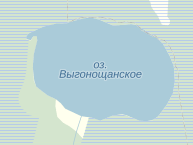 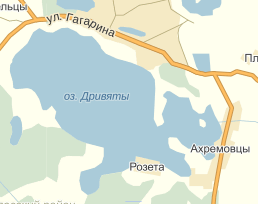 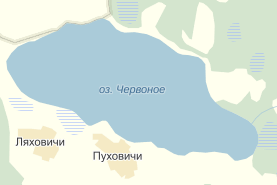 оз. Выгонощанское
оз. Дривяты
оз. Червоное
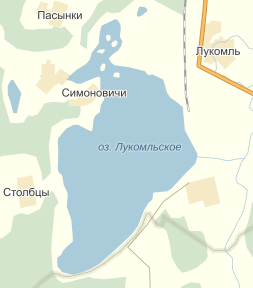 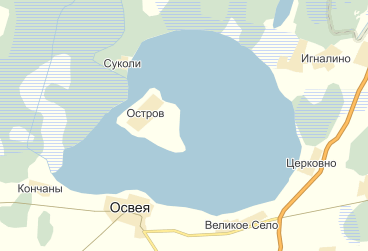 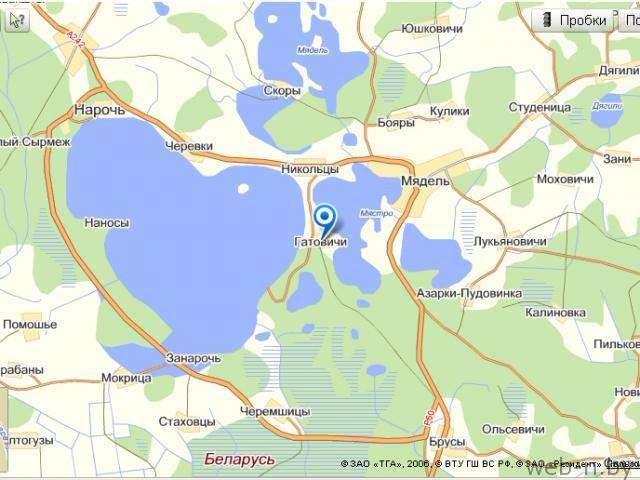 оз. Лукомское
оз. Освейское
оз. Нарочь
Вопрос 21.2 
Соотнесите озера Беларуси с административными районами, в которых они расположены: 
А) Браславский; Б) Глубокский; В) Поставский; Г) Ушачский; Д) Крупский; 
Е) Россонский.
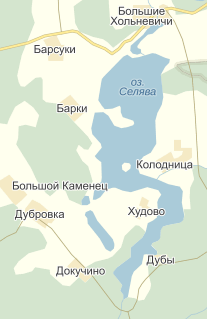 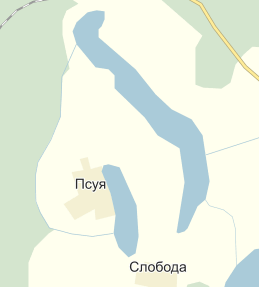 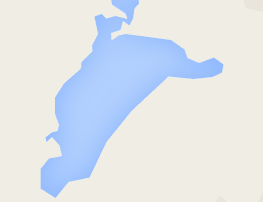 оз. Долгое
оз. Селява
оз. Волосо Южное
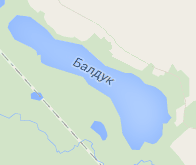 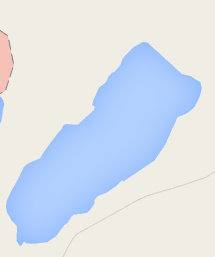 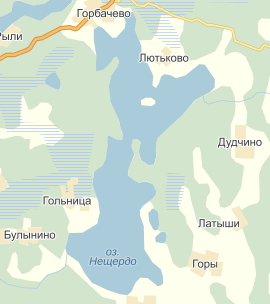 оз. Болдук
оз. Троща
оз. Нещердо
Вопрос 21.3 
Соотнесите озера Беларуси с административными районами, в которых они расположены: 
А) Браславский; Б) Глубокский; В) Мядельский; Г) Ушачский; Д) Верхнедвинский;
Е) Городокский.
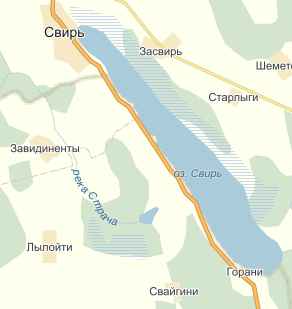 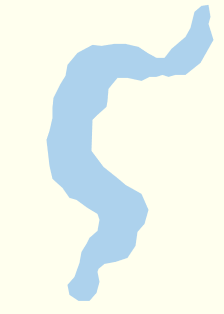 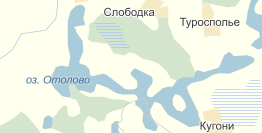 оз. Гиньково
оз. Отолово
оз. Свирь
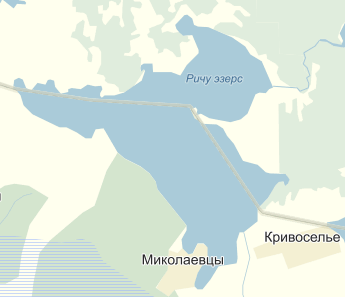 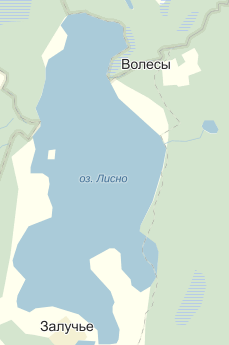 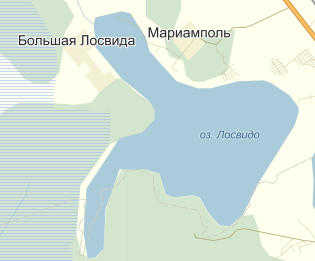 оз. Лосвидо
оз. Ричи
оз. Лисно
Вопрос  22.1
Распространение какого оледенения показано на слайде:
А) Поозерского; Б) Сожского; В) Днепровского; Г) Березинского; Д) Наревского?
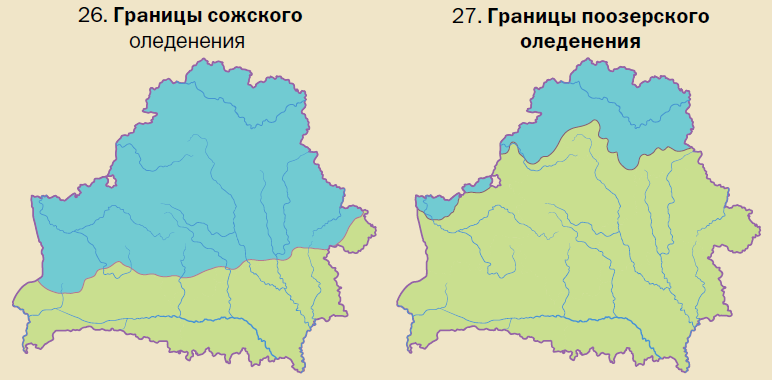 Вопрос  22.2
Распространение какого оледенения показано на слайде:
А) Поозерского; Б) Сожского; В) Днепровского; Г) Березинского; Д) Наревского?
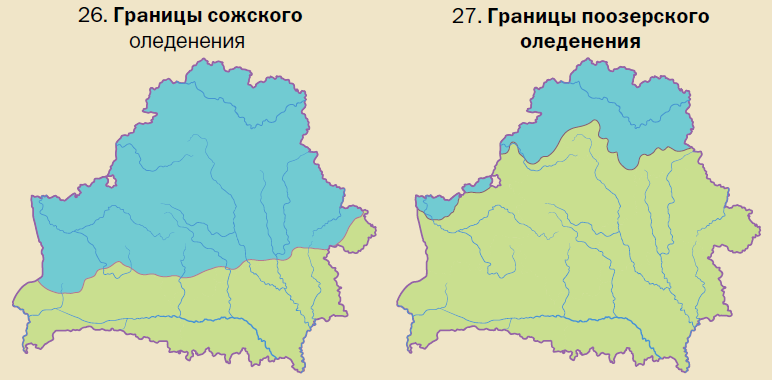 Вопрос  23.1
Самым увлажненным местом Беларуси является:
А) Ошмянская возвышенность; Б) Лидская равнина; В) Браславские гряды; 
Г) Новогрудская возвышенность; Д) Гродненская возвышенность.
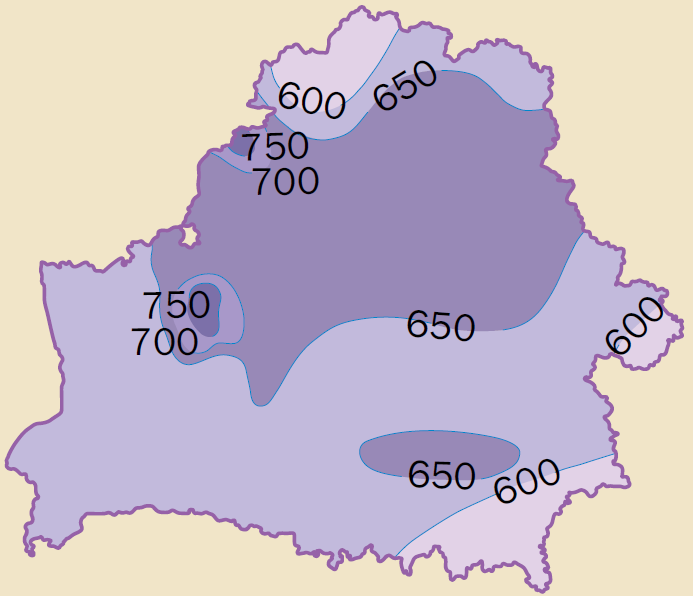 Вопрос  23.2
Выберите самую плодородную почву в Беларуси
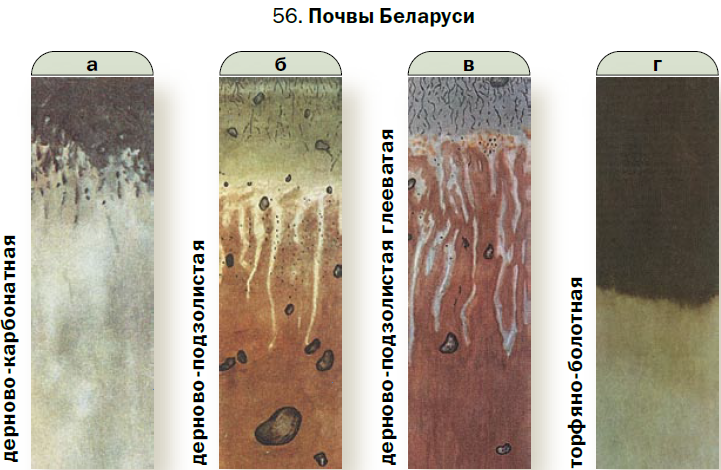 Вопрос 24.1
Определите по контурам природоохранную территорию Беларуси:
А) Национальный парк Браславские озера; 
Б) Березинский биосферный заповедник; 
В) Полесский радиационно-экологический заповедник; 
Г) Национальный парк Беловежская пуща; 
Д) Национальный парк Нарочанский;
Е) Национальный парк Припятский.
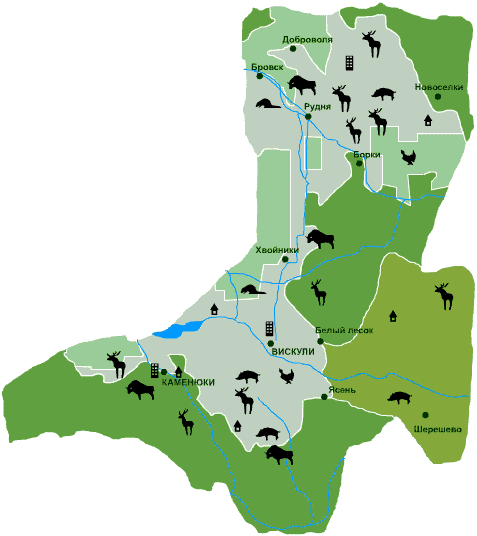 Вопрос 24.2
Определите по контурам природоохранную территорию Беларуси:
А) Национальный парк Браславские озера; 
Б) Березинский биосферный заповедник; 
В) Полесский радиационно-экологический заповедник; 
Г) Национальный парк Беловежская пуща; 
Д) Национальный парк Нарочанский;
Е) Национальный парк Припятский.
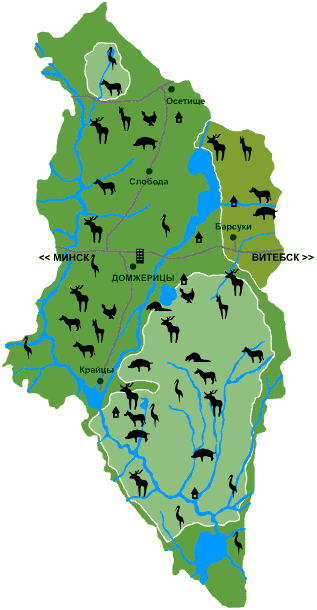 Вопрос 24.3
Определите по контурам природоохранную территорию Беларуси:
А) Национальный парк Браславские озера; 
Б) Березинский биосферный заповедник; 
В) Полесский радиационно-экологический заповедник; 
Г) Национальный парк Беловежская пуща; 
Д) Национальный парк Нарочанский;
Е) Национальный парк Припятский.
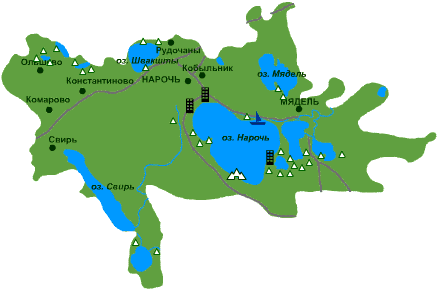 Вопрос 24.4
Определите по контурам природоохранную территорию Беларуси:
А) Национальный парк Браславские озера; 
Б) Березинский биосферный заповедник; 
В) Полесский радиационно-экологический заповедник; 
Г) Национальный парк Беловежская пуща; 
Д) Национальный парк Нарочанский;
Е) Национальный парк Припятский.
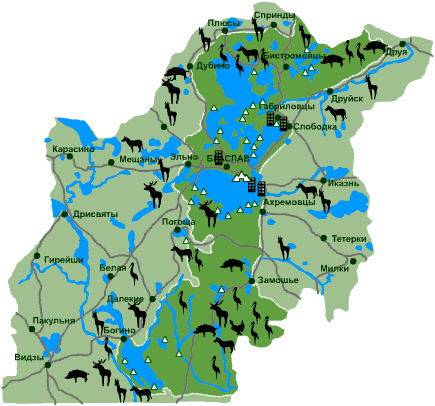 Вопрос  25.1
На зовите тектоническую структуру в пределах которой обнаружены Околовское и Новоселковское месторождения железной руды:
А) Белорусская антеклиза; Б) Украинский щит; В) Микашевичско-Житковичский выступ; Г) Припятский прогиб; Д) Воронежская антеклиза; Е) Оршанская впадина.
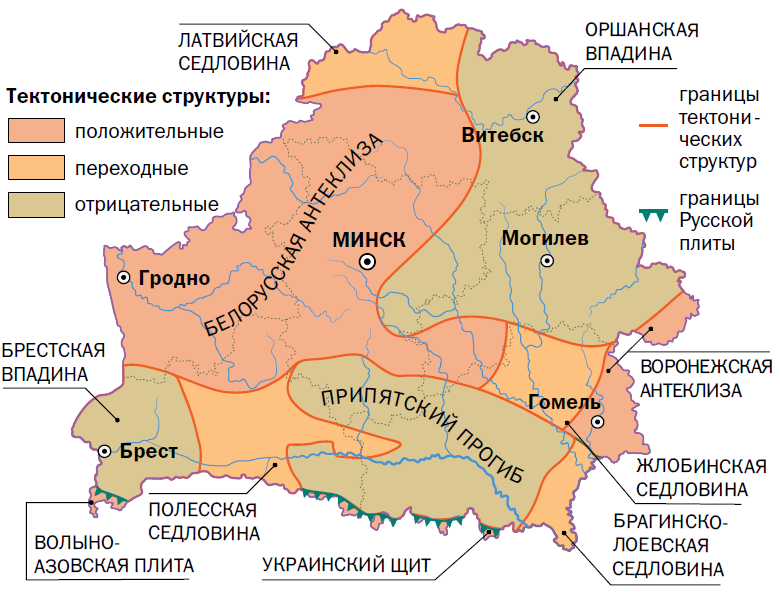 Вопрос  25.2
На зовите тектоническую структуру в пределах которой обнаружены Старобинское и Петриковское месторождения калийной соли:
А) Белорусская антеклиза; Б) Украинский щит; В) Микашевичско-Житковичский выступ; Г) Припятский прогиб; Д) Воронежская антеклиза; Е) Оршанская впадина.
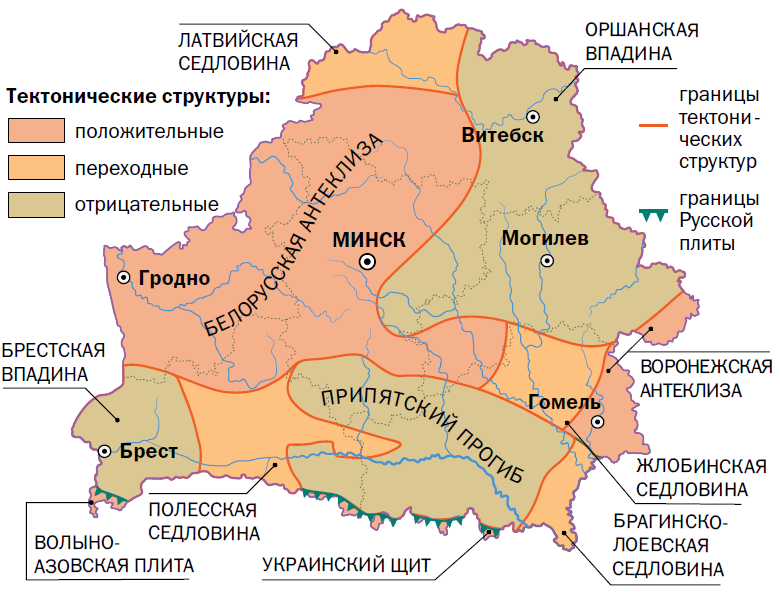 Вопрос  25.3
На зовите тектоническую структуру в пределах которой обнаружено Глушковичское месторождение строительного камня:
А) Белорусская антеклиза; Б) Украинский щит; В) Микашевичско-Житковичский выступ; Г) Припятский прогиб; Д) Воронежская антеклиза; Е) Оршанская впадина
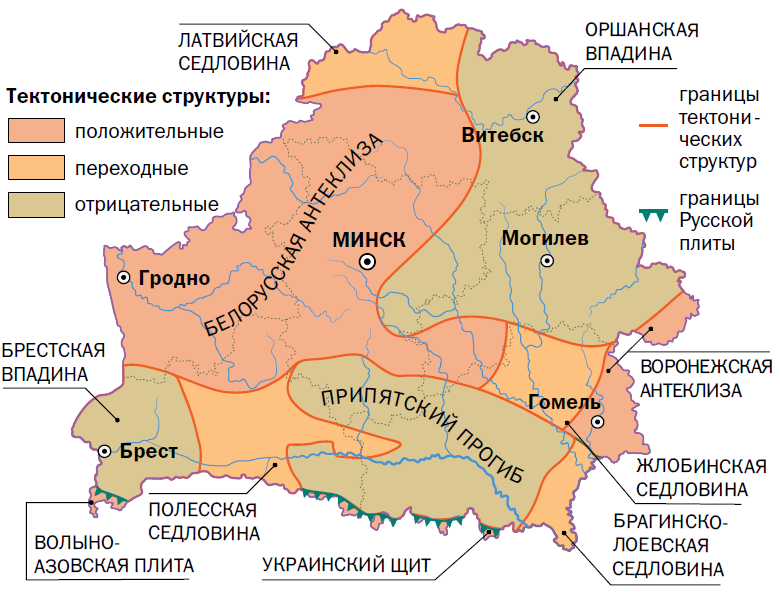 Вопрос  25.4
На зовите тектоническую структуру в пределах которой обнаружено Рубовское месторождение доломита:
А) Белорусская антеклиза; Б) Украинский щит; В) Микашевичско-Житковичский выступ; Г) Припятский прогиб; Д) Воронежская антеклиза; Е) Оршанская впадина
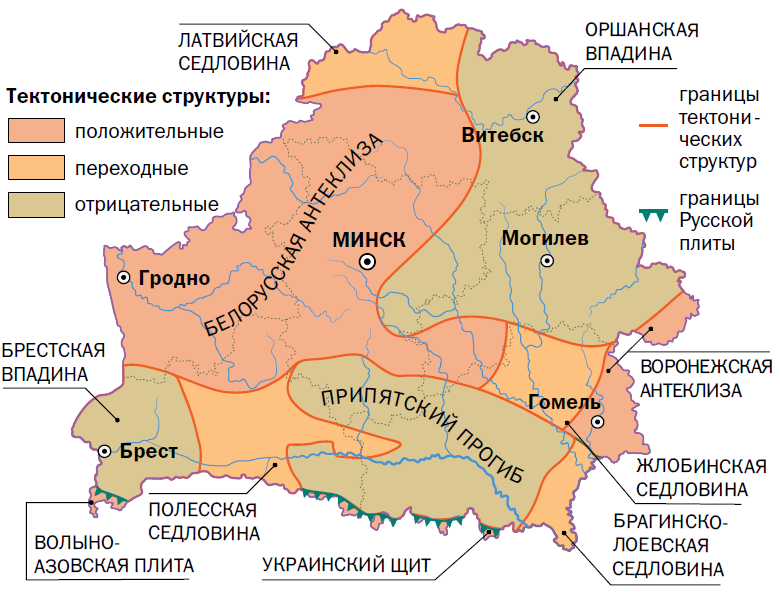 Вопрос  25.5
На зовите тектоническую структуру в пределах которой обнаружено Стальное месторождение трепела:
А) Белорусская антеклиза; Б) Украинский щит; В) Микашевичско-Житковичский выступ; Г) Припятский прогиб; Д) Воронежская антеклиза; Е) Оршанская впадина
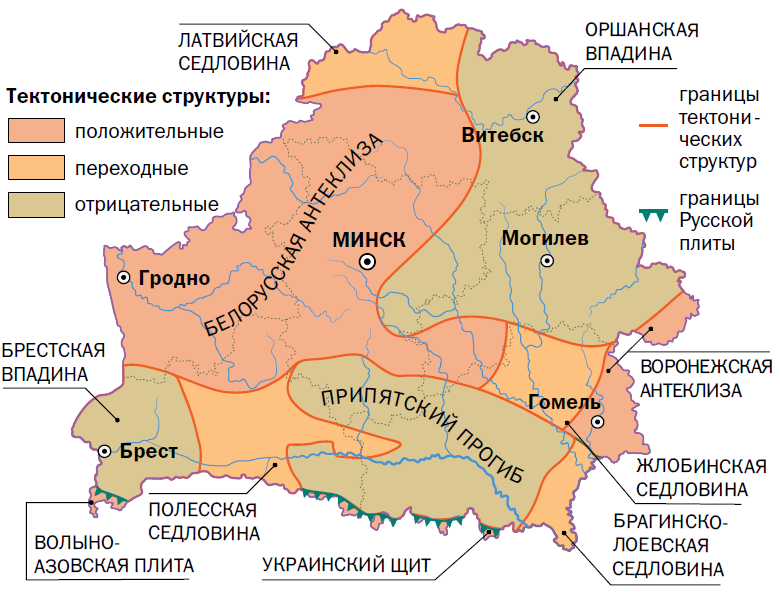